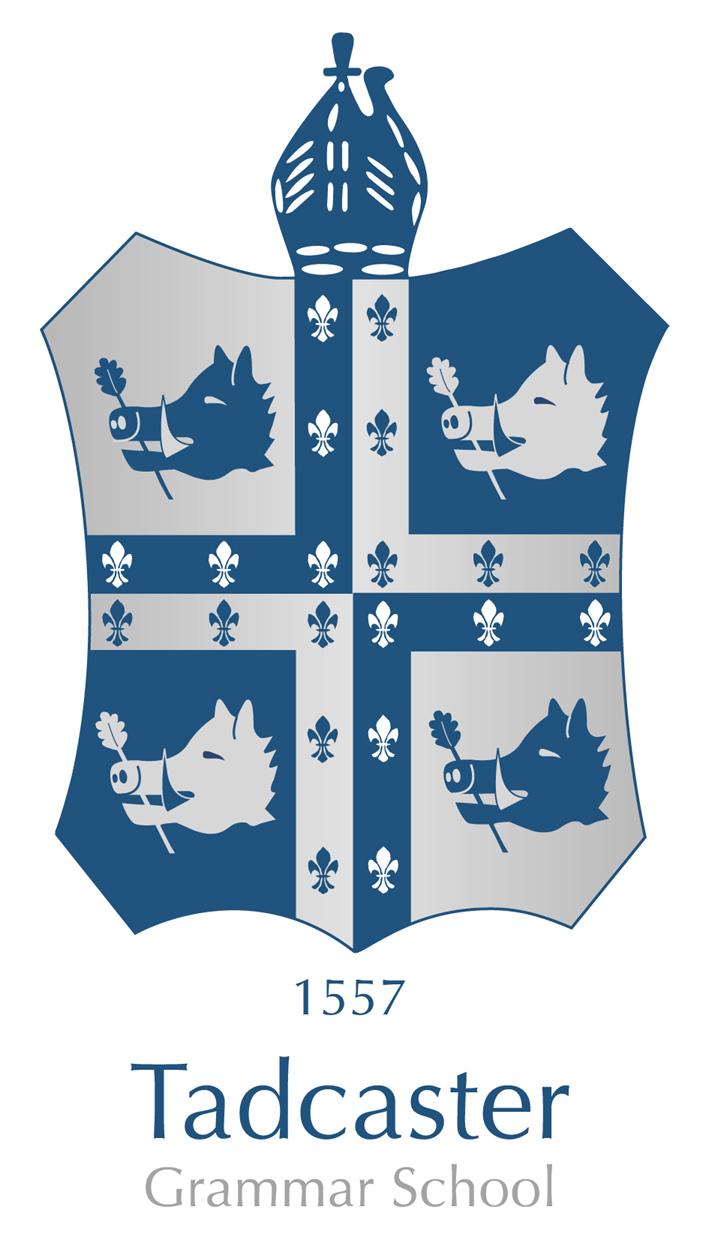 Before we start: 
Please feel free to ask us questions in the Hall and speak with with your young person’s Form Tutor - They really are your son/daughter’s expert in school
You can also leave any further questions or feedback on the postcards at the back of the Hall
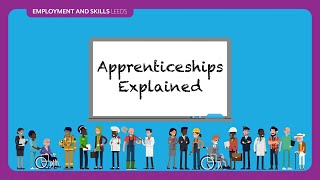 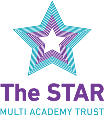 [Speaker Notes: CKE]
Welcome to our Year 11 Information Evening
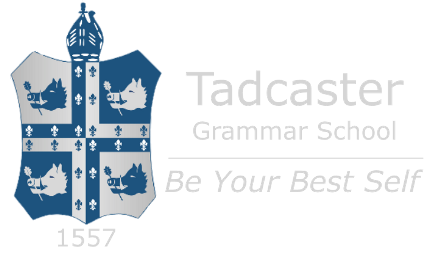 Thursday 3rd October 2024
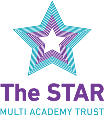 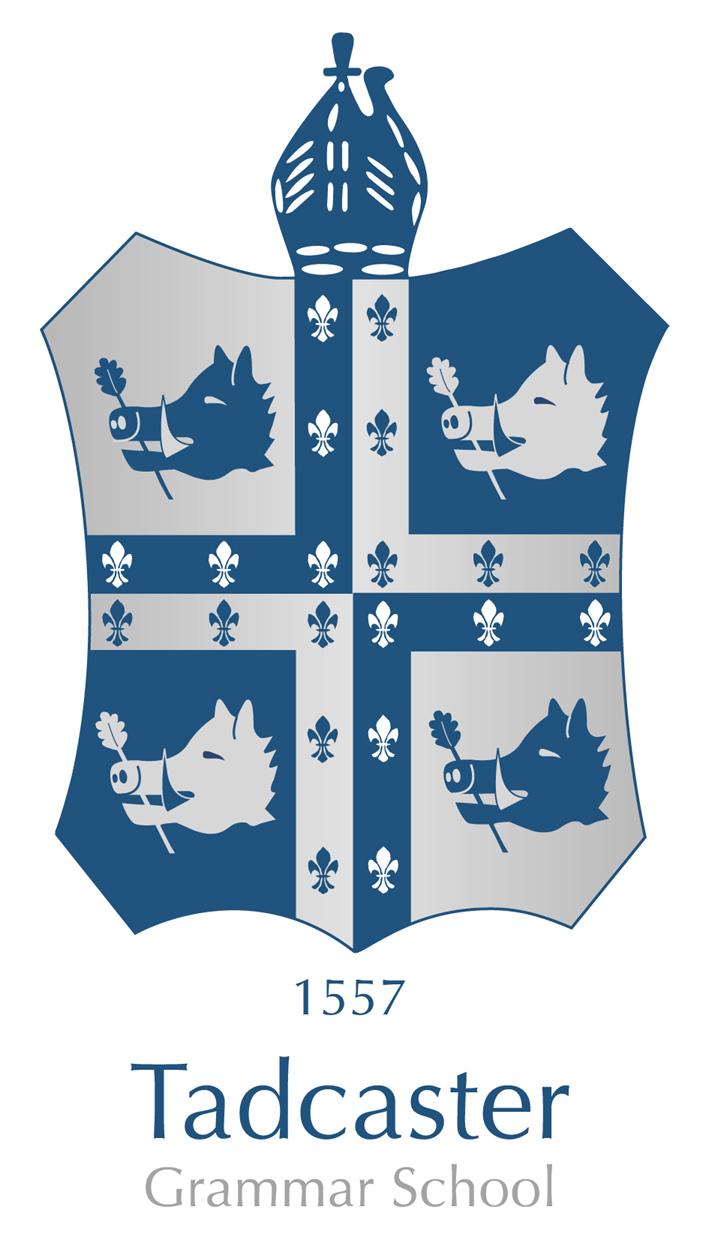 Year 11 Parents Information Evening
Thursday 3rd October 5.30-7PM
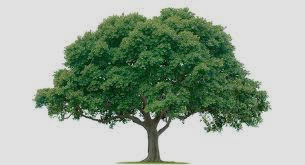 Outcomes for this evening:
What makes a successful Year 11 and the unique ethos for our year
Important themes and key dates 
Support available for students at KS4- Meet the tutor and how parents/carers can support
Looking ahead and Next Steps
[Speaker Notes: WELCOME -CKE intros and outcomes for the evening]
What makes a great Year 10?
Celebrating Success
Together
Access Great Support
Knowing where you are at
Looking ahead
Develop habits of Good learning and revision
Be that Role model: Giving Back
Making the right start
Attend School Everyday
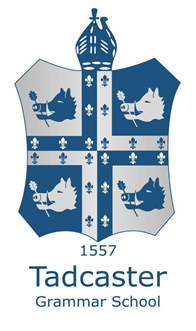 Behave Well
[Speaker Notes: Cke Overview of all our values here]
What makes a great Year 11?
Celebrating Success
Together
Access Great Support
Knowing where you are at
Looking ahead
Develop habits of Good learning and revision
Be that Role model: Giving Back
Making the right start
Attend School Everyday
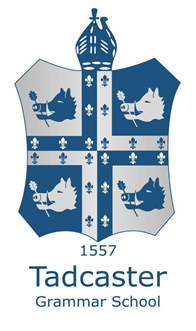 Behave Well
[Speaker Notes: CKE Overview of all our values here]
KS4 Unique Ethos
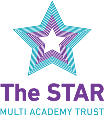 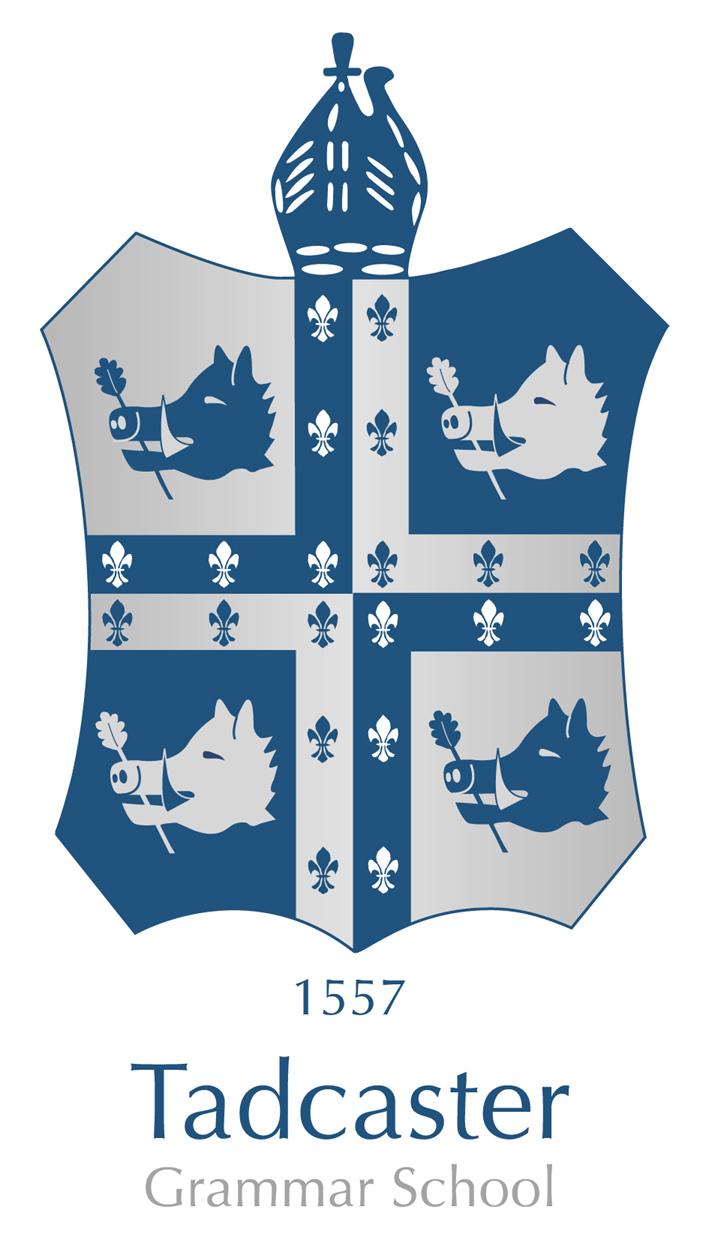 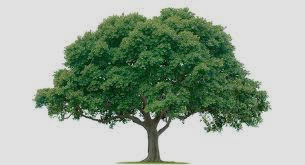 Together: team-supporting each other, mutual respect, behaving well, attending every day, looking ahead, taking responsibility
We
Grow: learning from our mistakes, practising the skills we need, rising to the challenge, giving back, inspiring others
And
Succeed: results you are proud of, no regrets, having choice about your future, being happy, feeling proud, grateful
[Speaker Notes: CKE]
A Shared Ethos
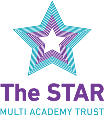 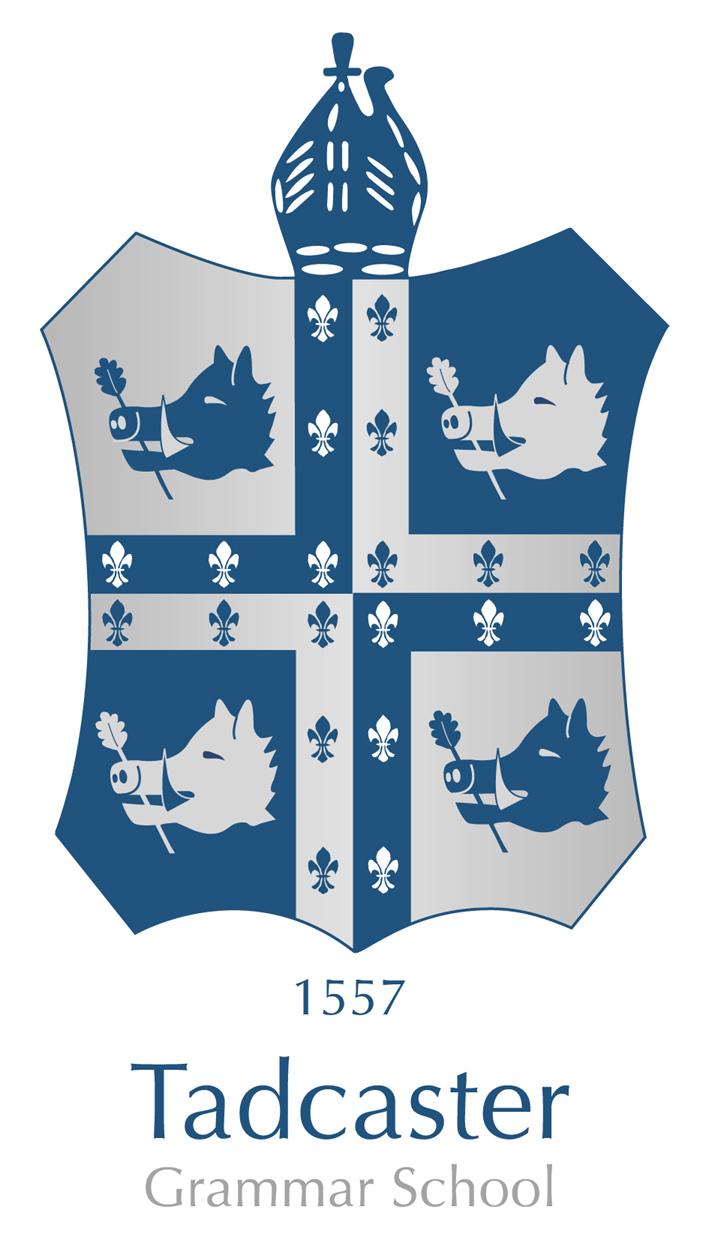 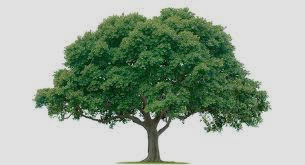 “If we can work together, we are respectful  and can take responsibility for our learning so we can grow, be ambitious and be resilient in our learning and succeed..”
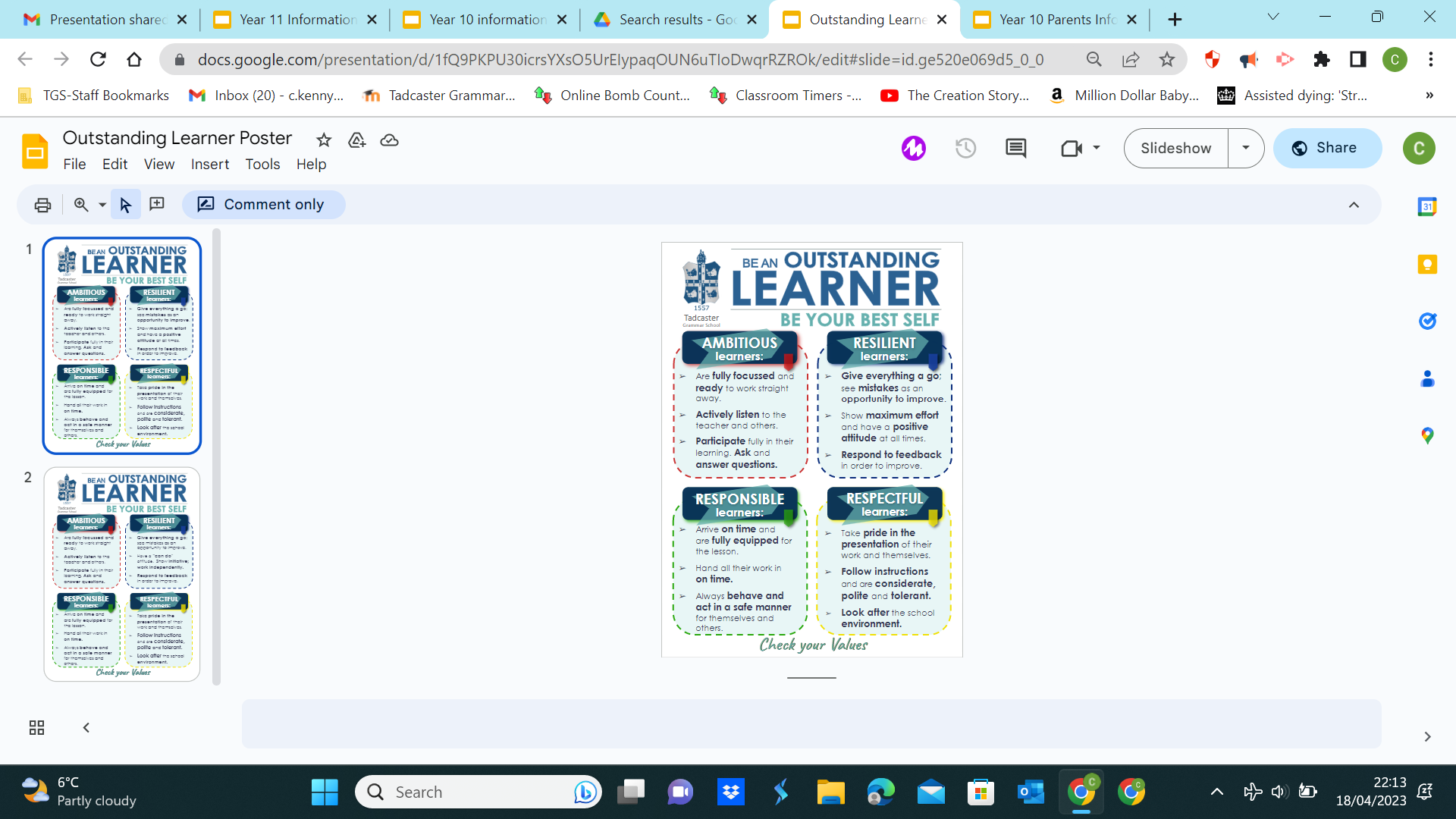 T


G


S
[Speaker Notes: CKE]
The Journey Ahead
Year 10 exams Late June 24
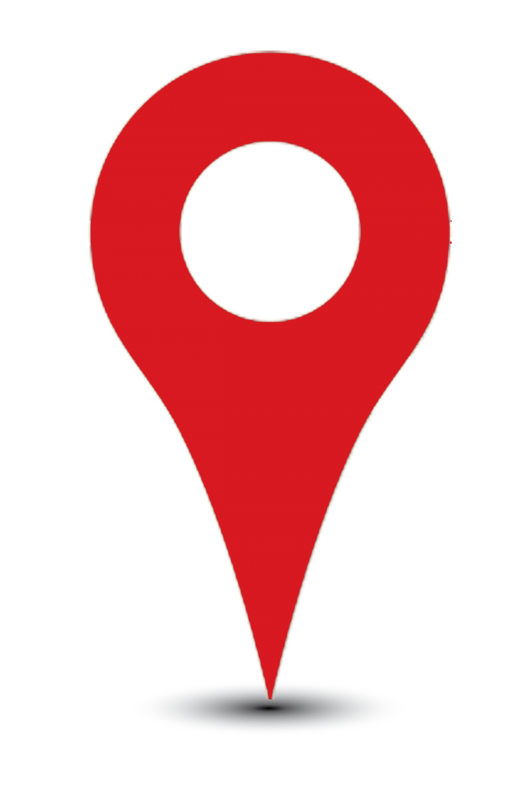 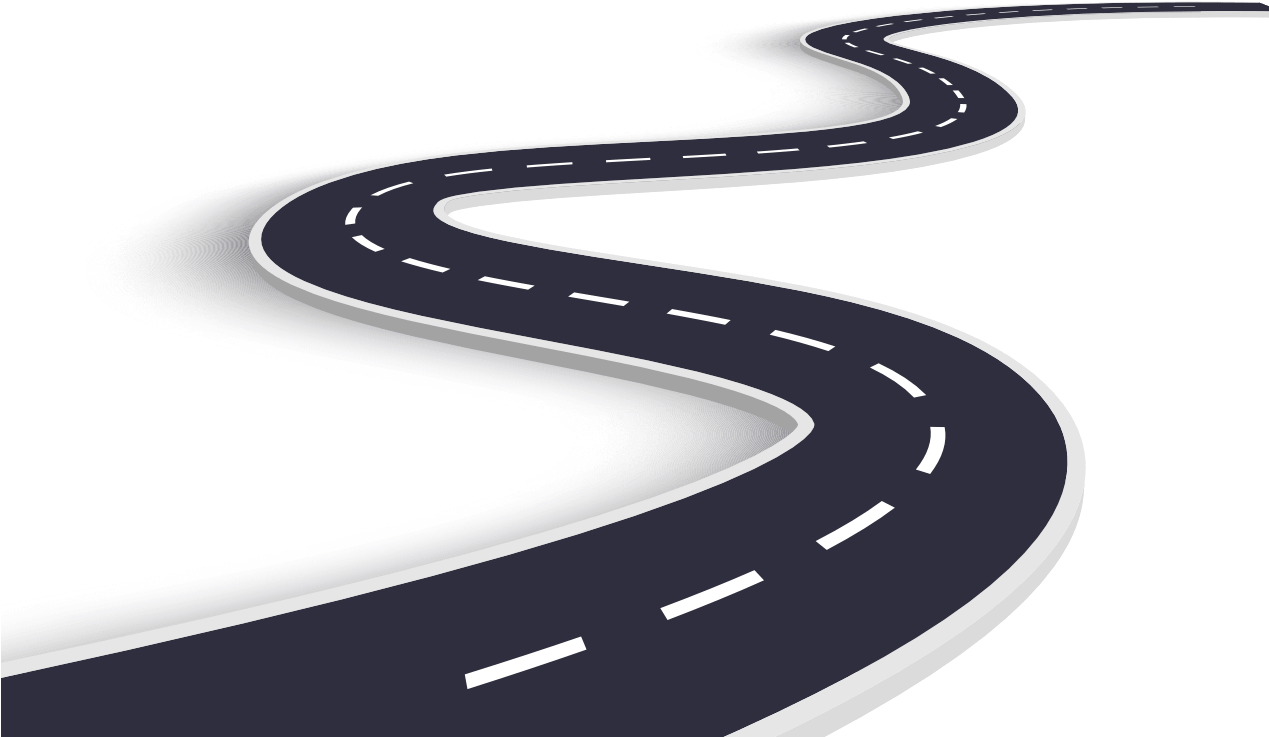 Report Home July 2024
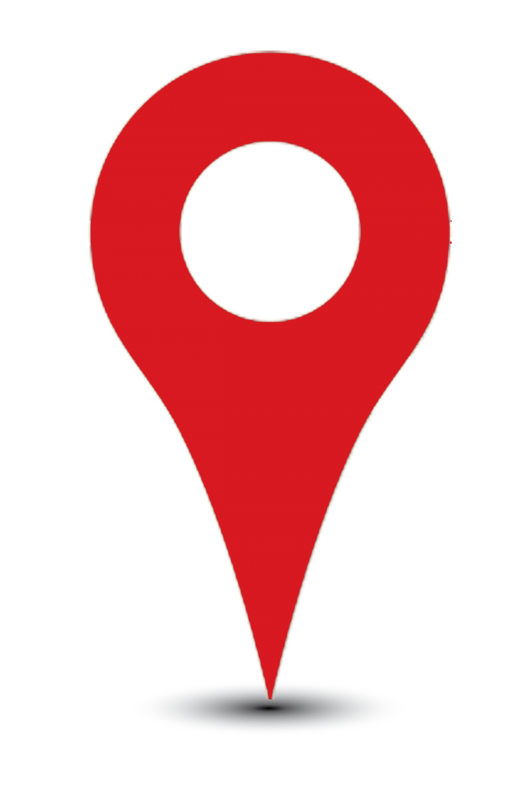 Report Home October 2024
Summer Hols
November Mocks
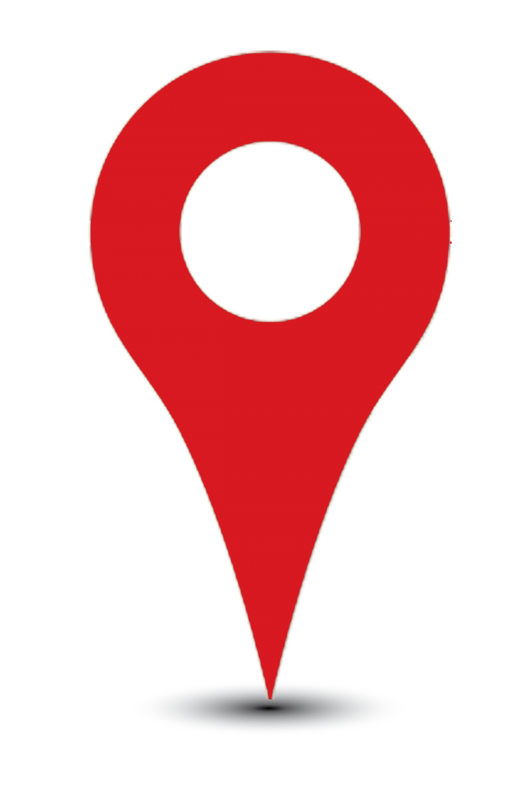 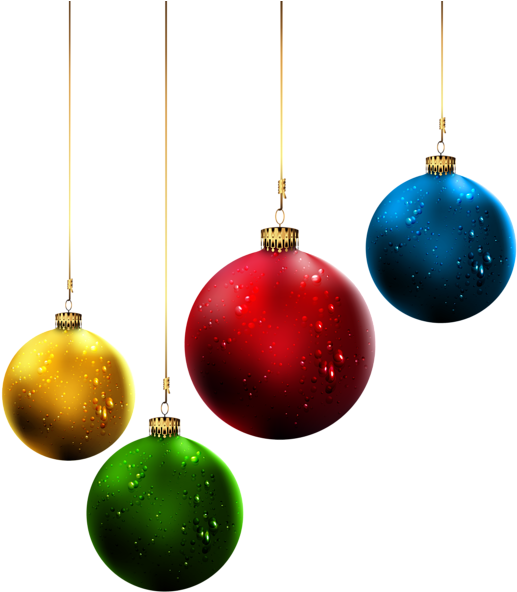 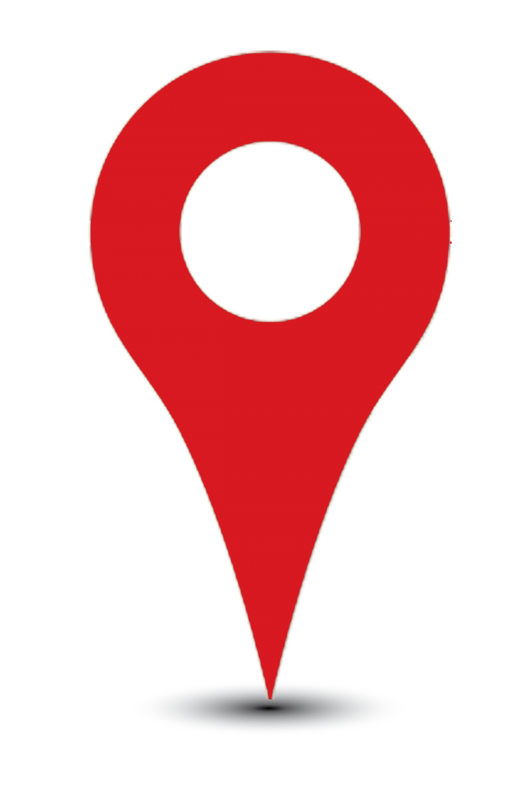 Report Home December 2024
February/March Mocks
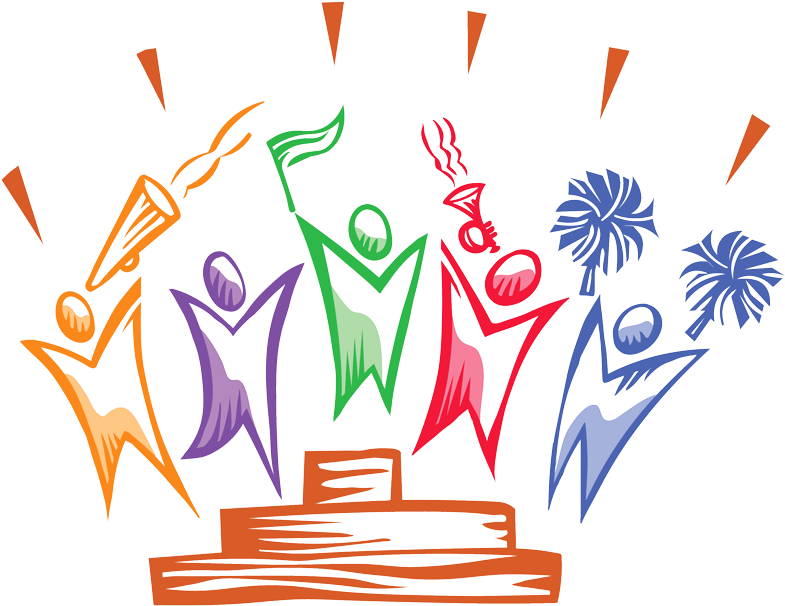 Report Home March 2025
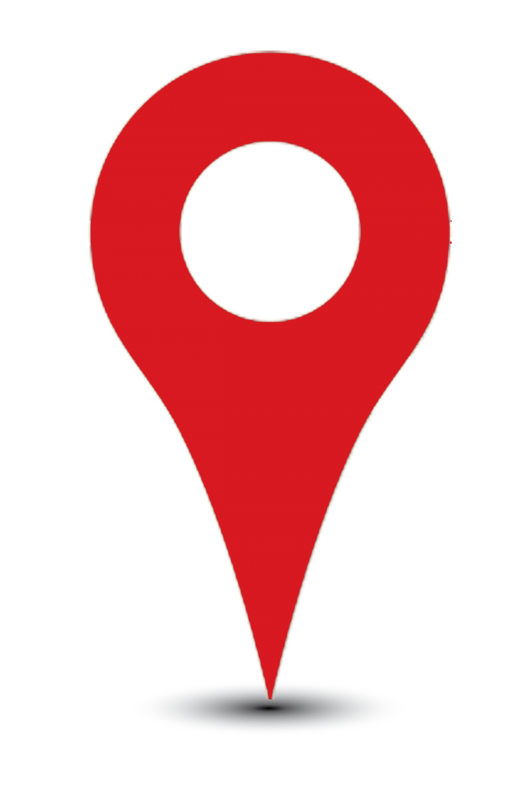 May - June 2025
GCSE Exams
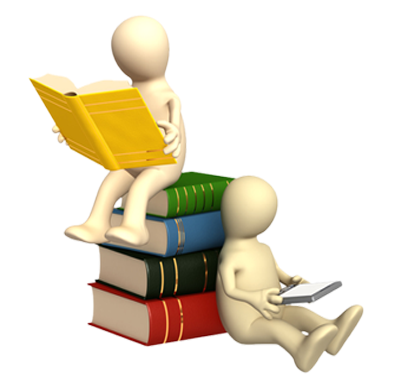 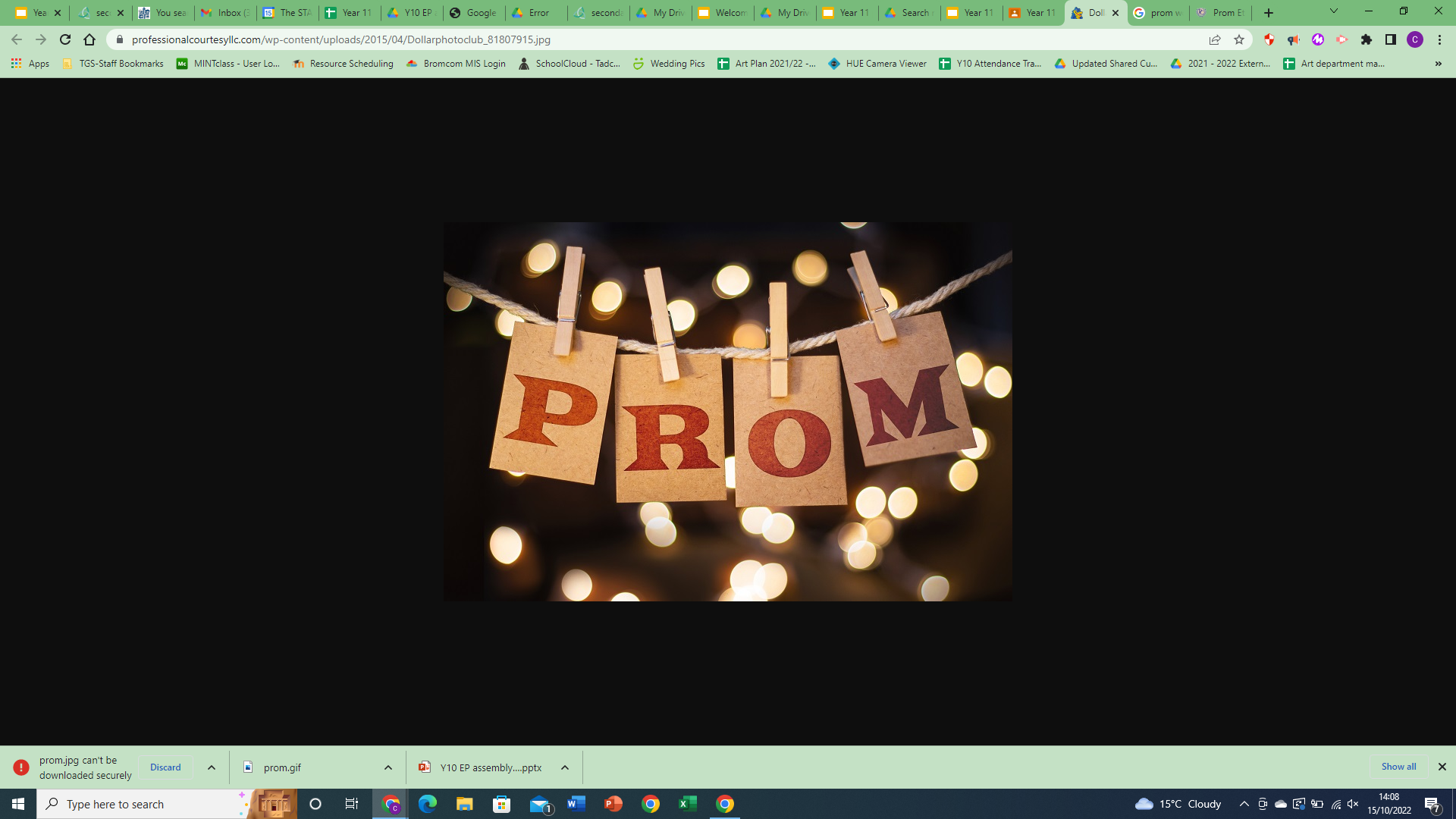 Tadcaster Grammar School                                                                                                                                            Be Your Best Self
[Speaker Notes: CKE]
Year 11 Key Dates - 2024/25
Parental/Student information and support event (1): Thursday 3 October
Reports (1): wb 21 October 2024
Mock examinations (1): 11-22 November 2024
Reports (2): wb 16 December 2024 (includes Mock exam results)
Year 11 Parents Evening: 15/16 January 2025
Parental/Student information and support event (2): Thursday 6 February
Mock examinations (2): 24 February - 7 March 2025
Reports (3): wb 31 March 2025
MFL speaking assessments will take place between April 1 - May 16
Drama practical assessments will take place between January 15 - May 31
(Specific dates will be communicated closer to these assessment windows)
2025 Exam dates: Start - week beginning Monday 5 May - End - week ending Friday 20 June
Contingency day - Wednesday 25 June)
RESULTS DAY - Thursday 21 August 2025
There are 30 school weeks from Sept 2024 to the provisional start of the GCSE period 
There are 9 weeks from Sept 2024 to the Year 11 first Mock exams 
There are 20 weeks until the start of the second Year 11 Mock exams
Start of term Wednesday 4th September - Please see School website for holiday and training day details
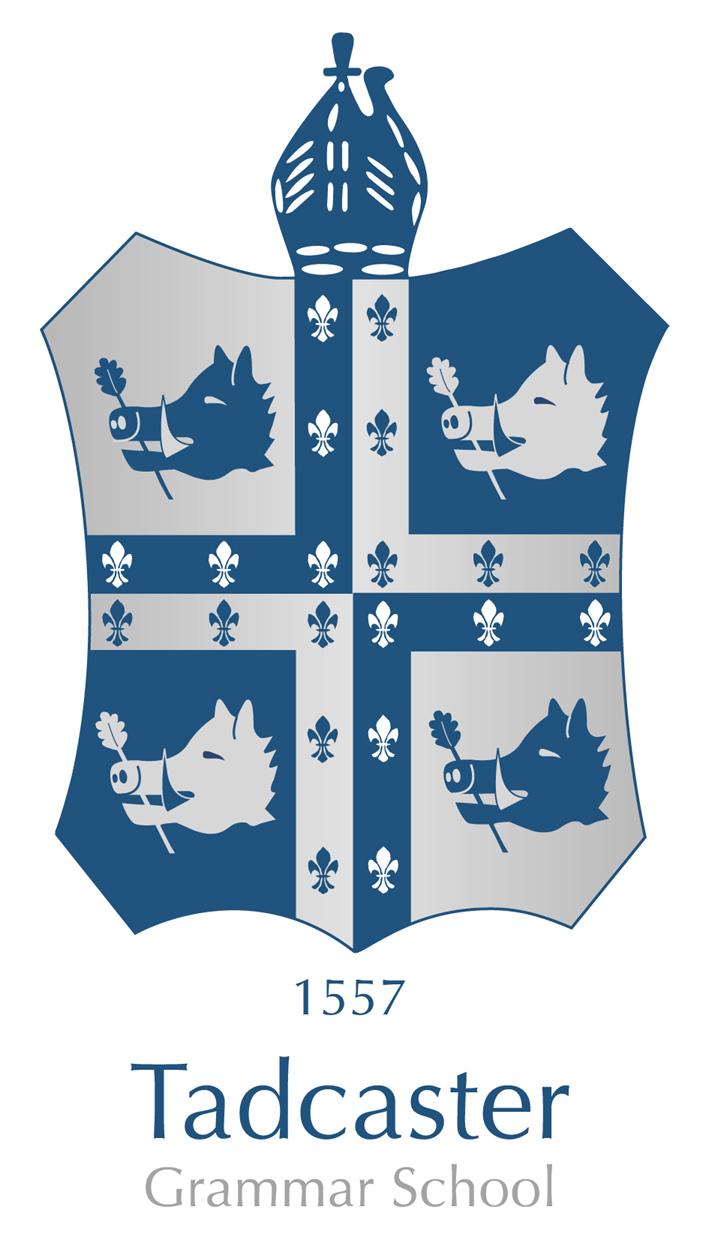 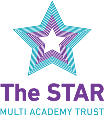 [Speaker Notes: MGI]
GCSE  Reports
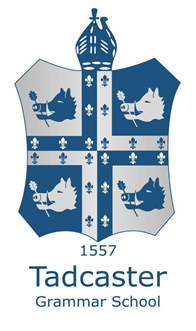 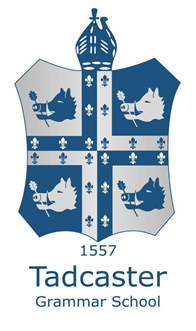 Three throughout Year 10
Six issued at GCSE
Three throughout Year 11
Target Grades - an aspirational potential grade / Forecast Grades - potential outcome with current ‘approach’
BTEC subjects
9 - 1 Key Stage 4 grades
+ 
A broad guide as to how this links to historic grades in Key Stage 4
GCSE subjects
Tadcaster Grammar School                                                                                                                                            Be Your Best Self
[Speaker Notes: MGI]
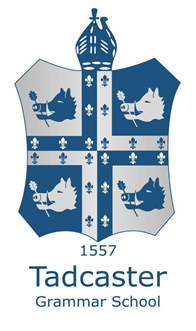 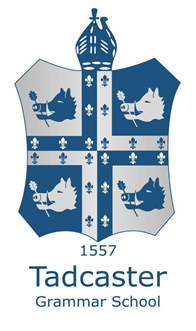 Attitudinal Information
“We firmly believe that having a fantastic attitude to learning is the key to success at TGS, no matter what your academic starting points are”.
We report on three key areas, using a 5 point scale for each.

Behaviour for Learning
Attitude to Learning
Homework
≈ 93% of all grades are awarded in these two categories
Any students falling into these categories will be spoken to in school about how to improve.  Please also have these conversations at home.
The school sets the minimum benchmark at grade 2, with grade 1 awarded to students who go that extra mile
Detailed descriptors for each key area are included within each report.
Tadcaster Grammar School                                                                                                                                            Be Your Best Self
[Speaker Notes: MGI]
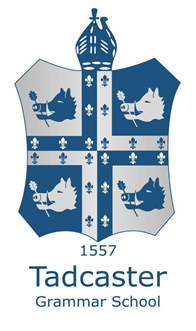 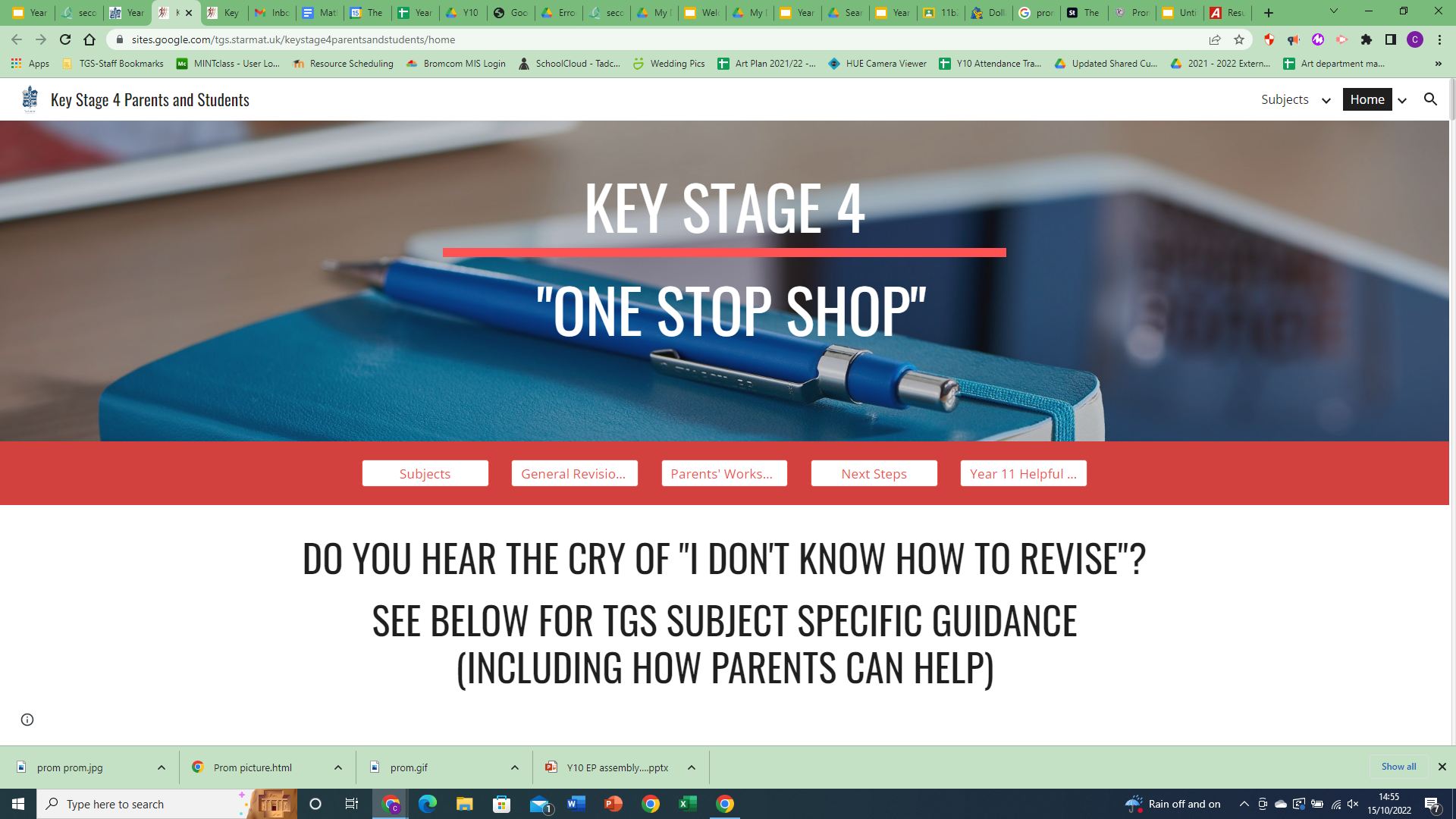 Support available for Students 
at KS4
available on the school website
Period 1- we are running a programme of support on revision and coping with GCSE studies
One Stop Shop
TGS SUBJECT SPECIFIC GUIDANCE (INCLUDING HOW PARENTS CAN HELP)
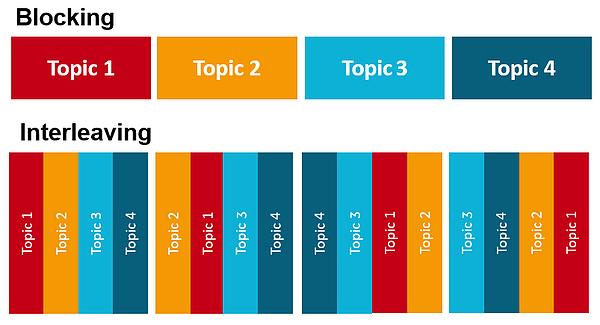 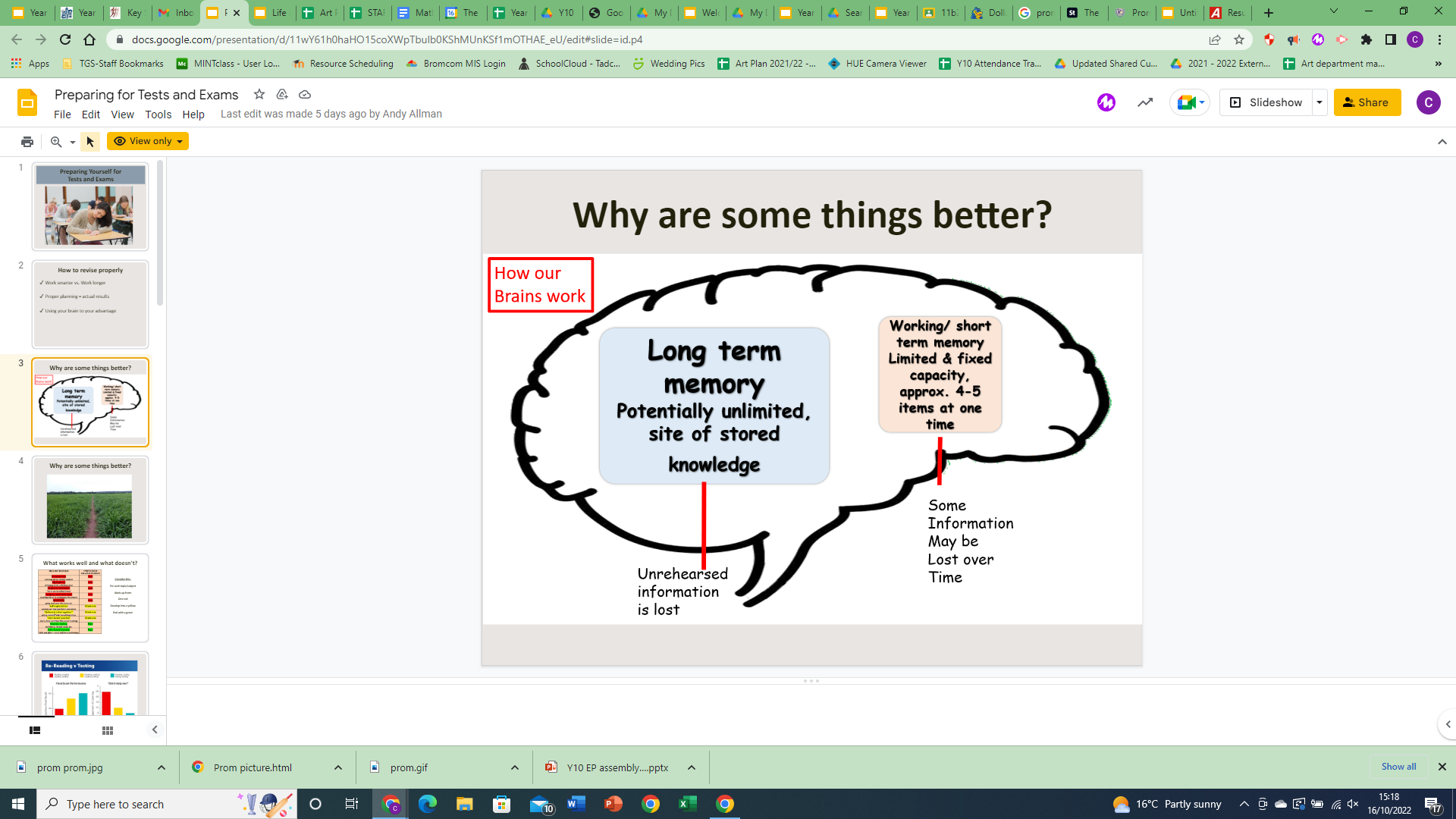 Weekly student bulletin
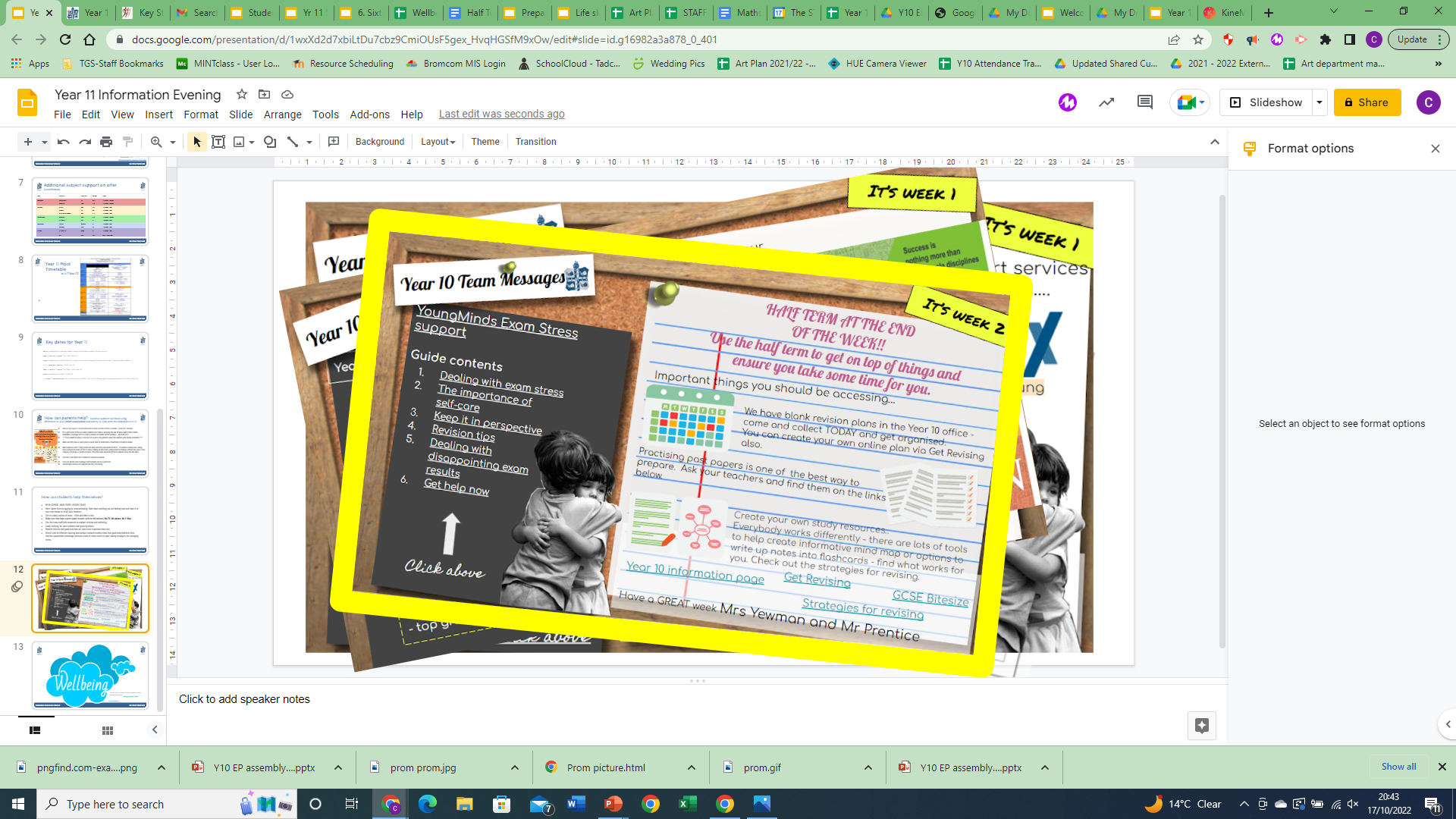 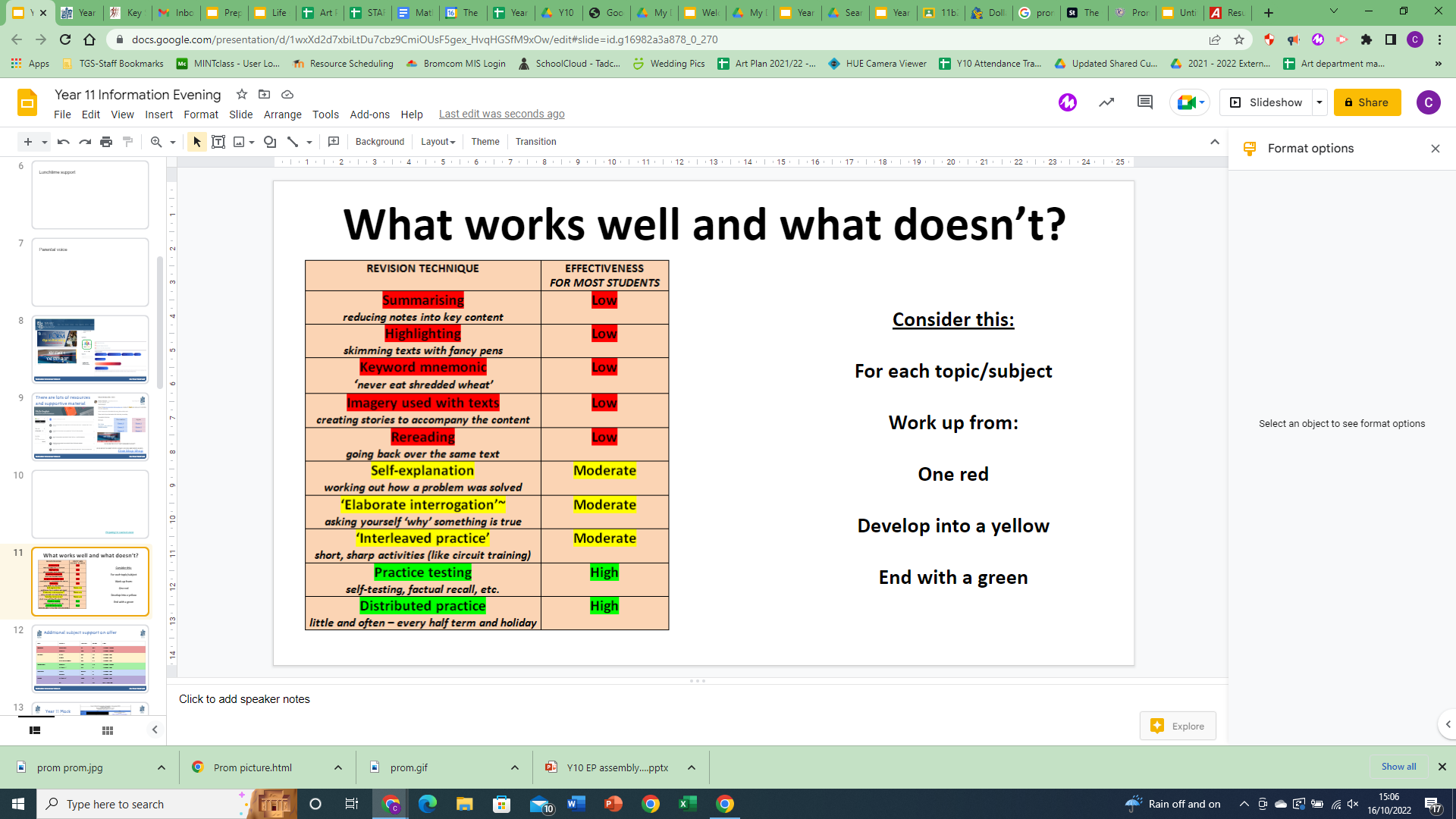 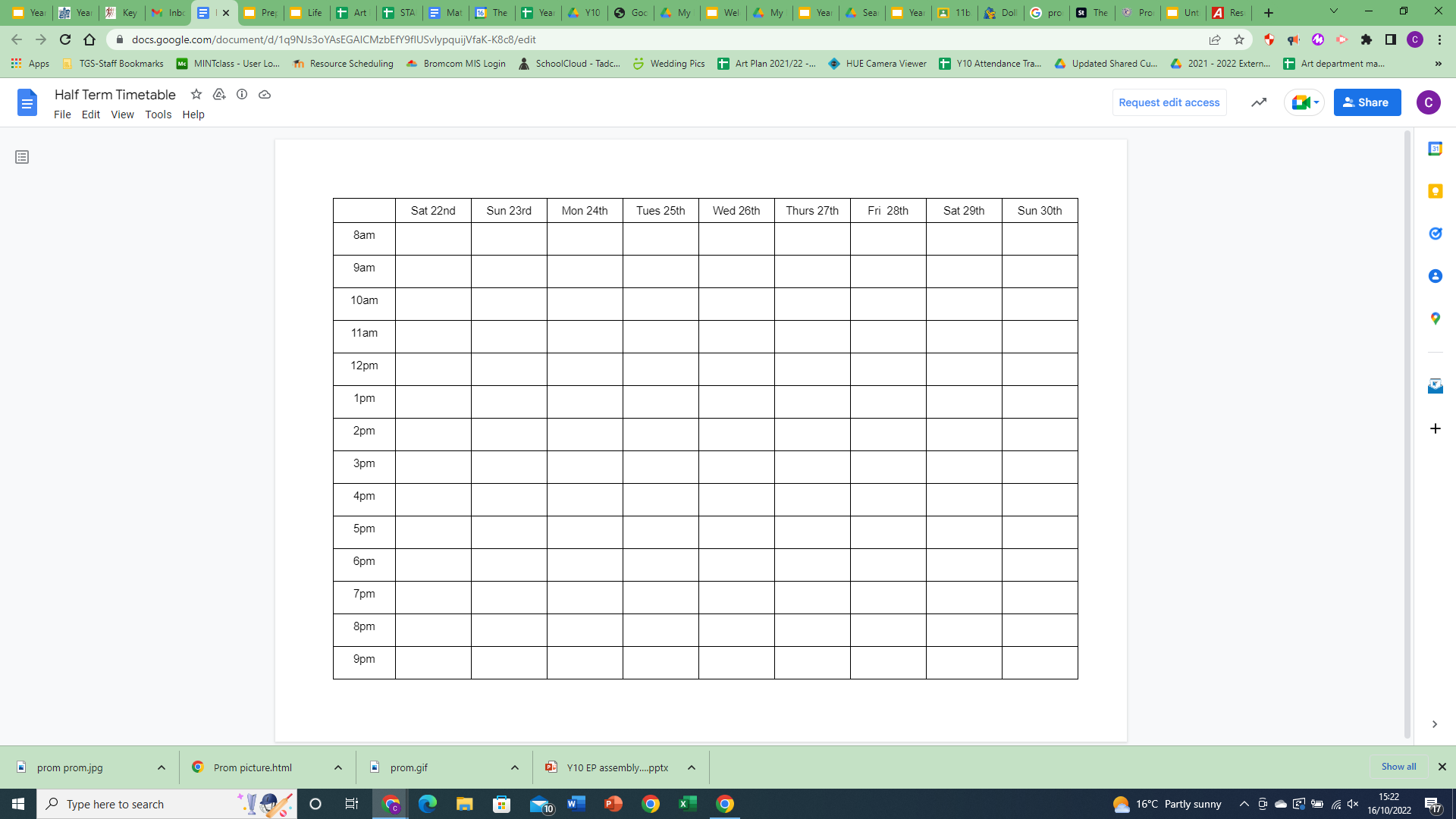 Form Google Classroom
Timetable of revision sessions
Preparing for exams/revision
Tadcaster Grammar School                                                                                                                                            Be Your Best Self
[Speaker Notes: CKE]
There are lots of resources and supportive material
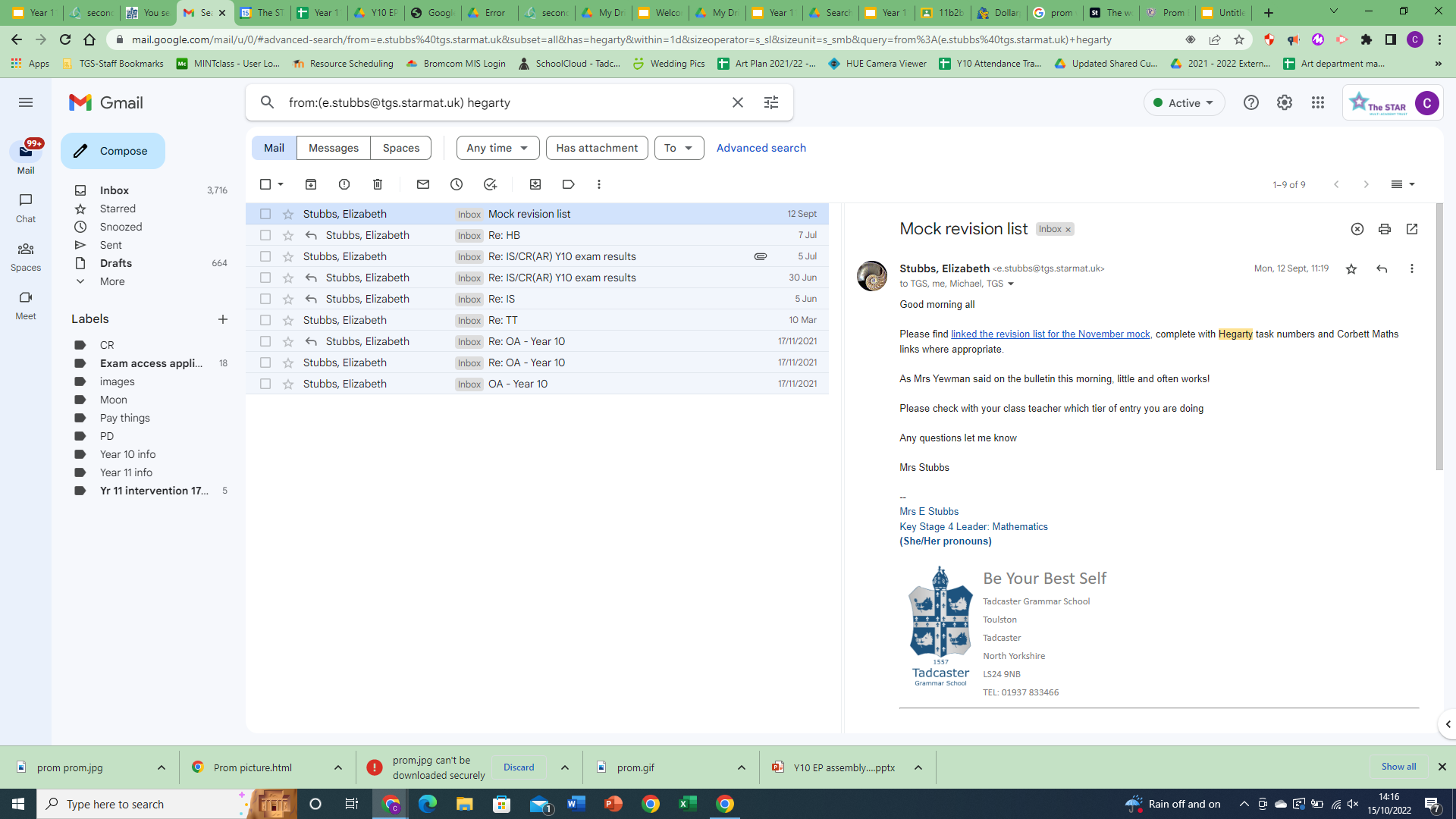 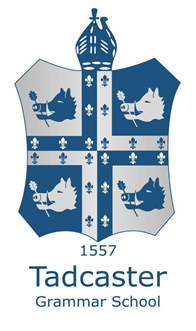 with the help of SPARX topics
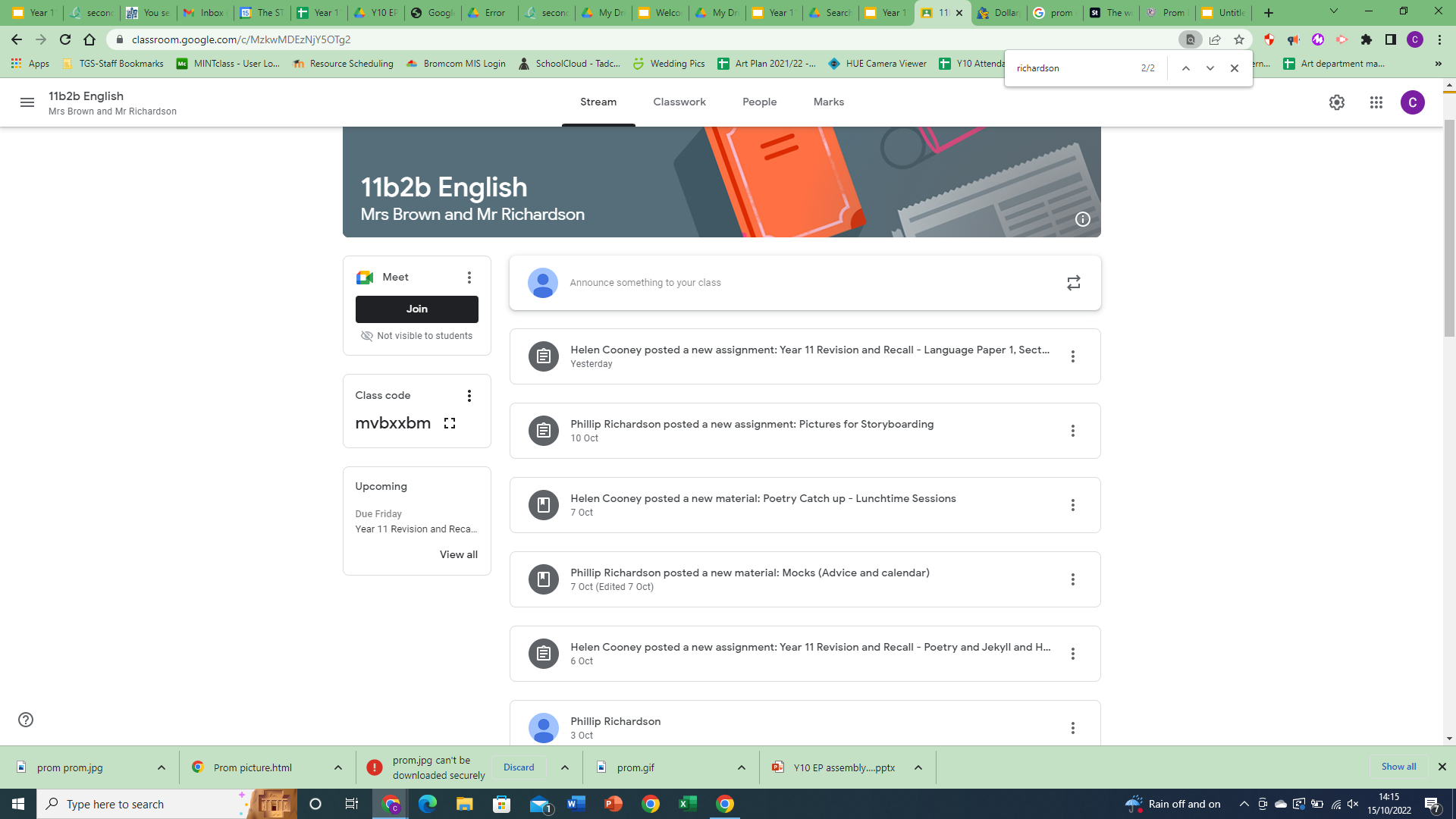 As Mr Punt said on the Bulletin this morning, little and often
1) Read and review the topics eg B1 and B2 - about cells, microscopes, specialised cells etc
2) Make something - a concept map, a set of revision cards, a PowerPoint slide, linked key words sheet etc
3) Past Papers/Questions - use their revision materials and the open mark scheme to work through past paper materials
Science Revision Support
Tadcaster Grammar School                                                                                                                                            Be Your Best Self
[Speaker Notes: CKE]
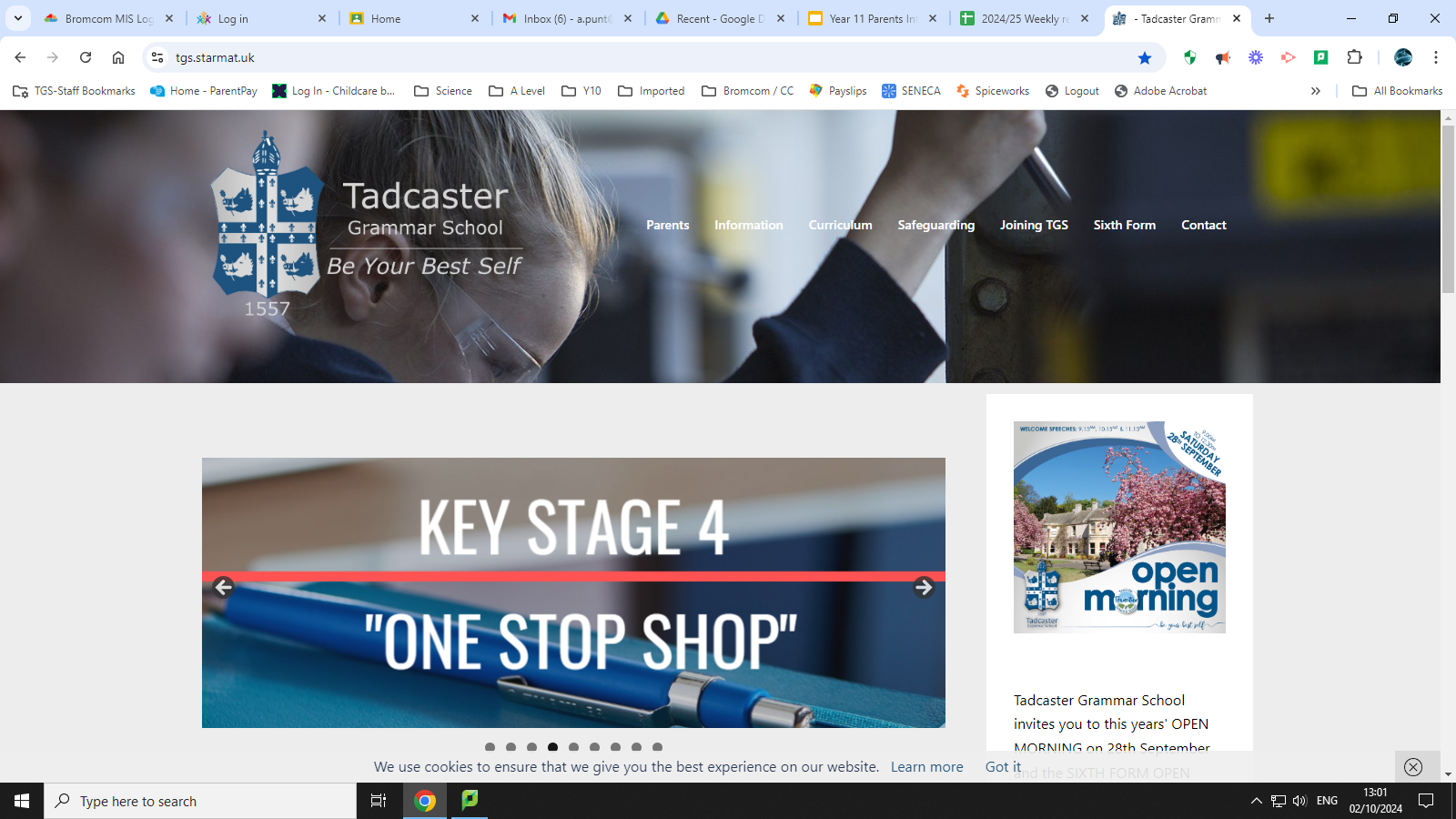 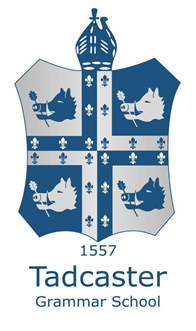 Click on the One Stop Shop banner on the home page or on the Year group information page
Click on the Parents link and select Year group information
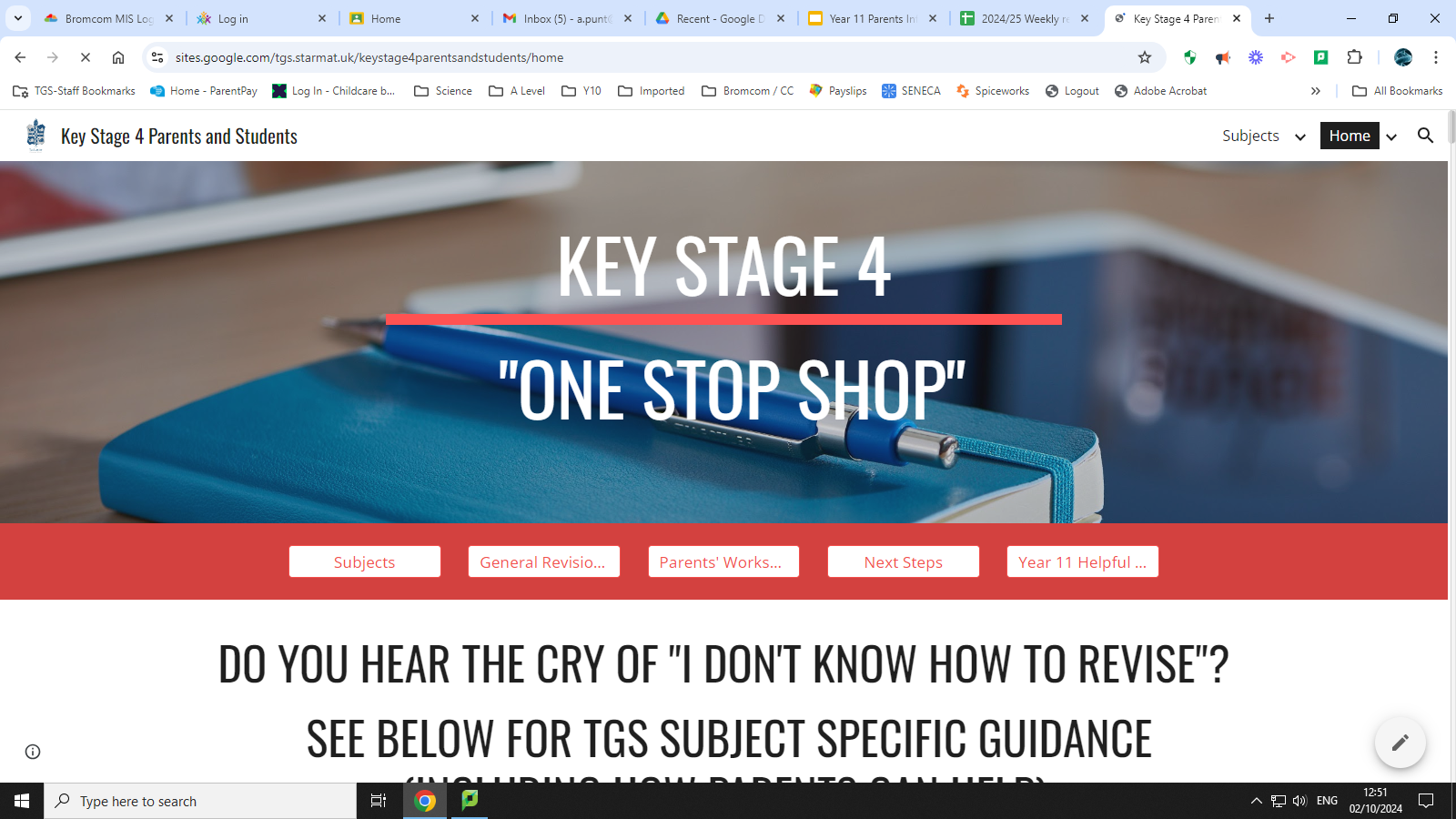 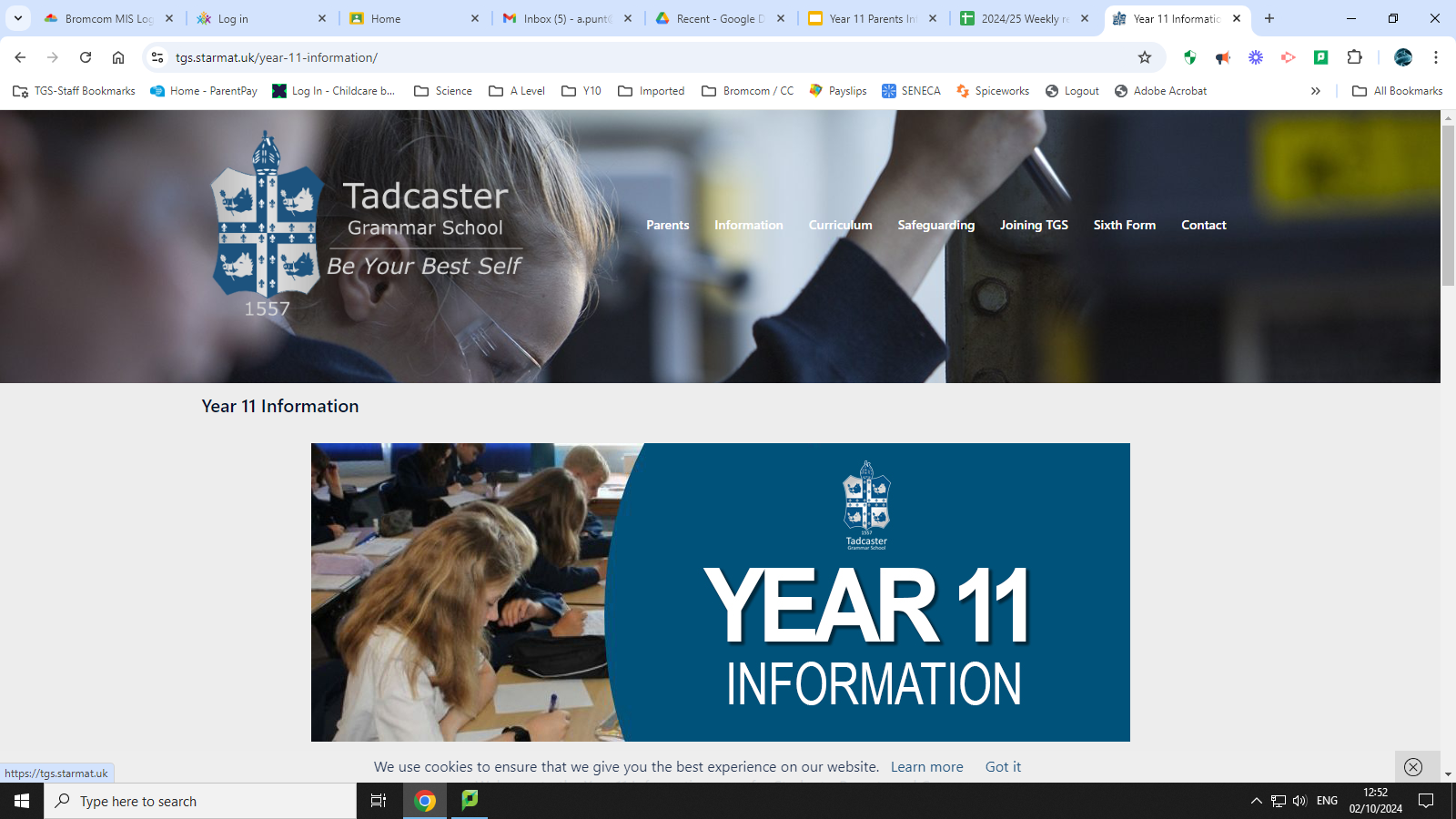 Tadcaster Grammar School                                                                                                                                            Be Your Best Self
[Speaker Notes: CKE]
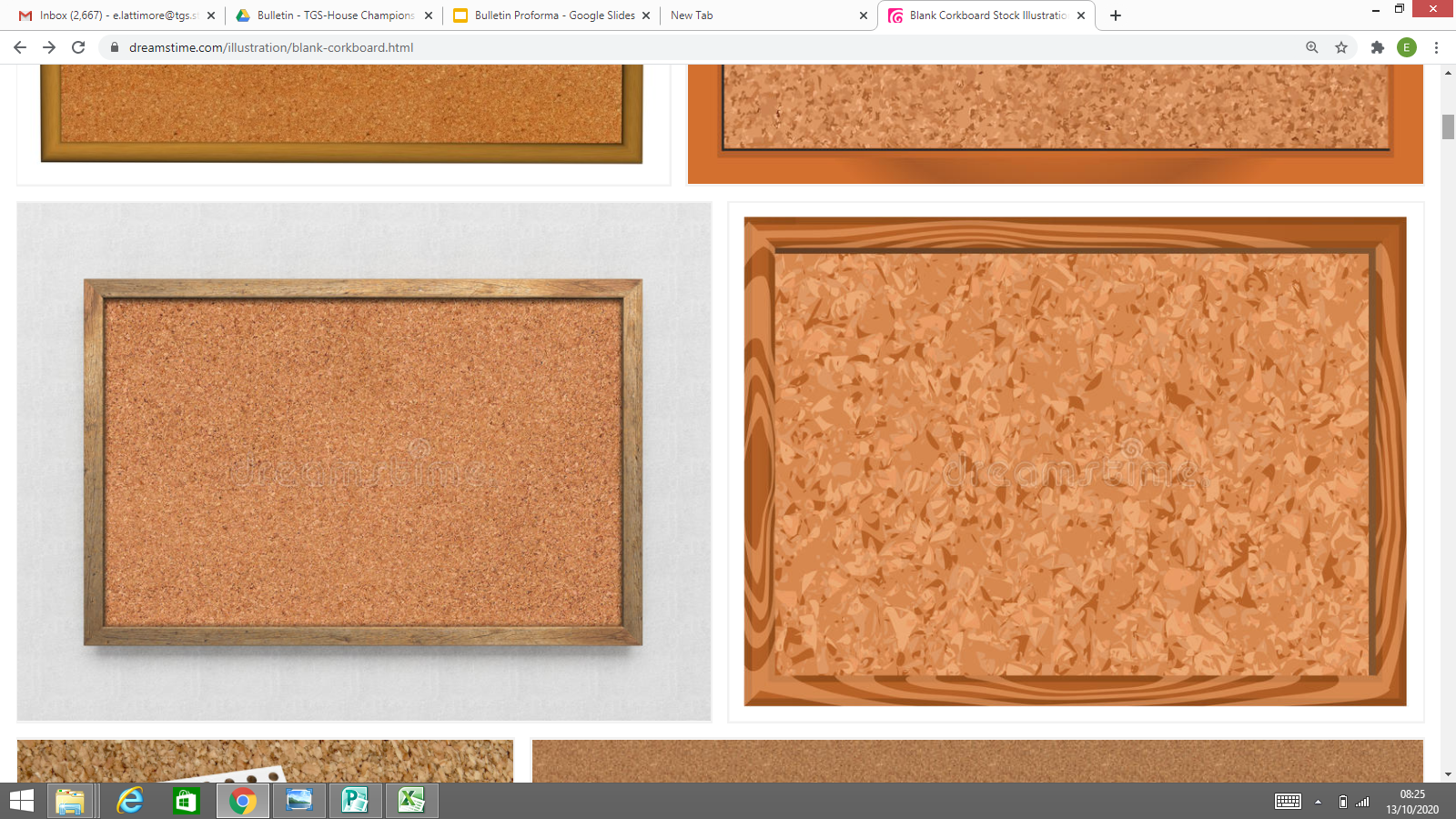 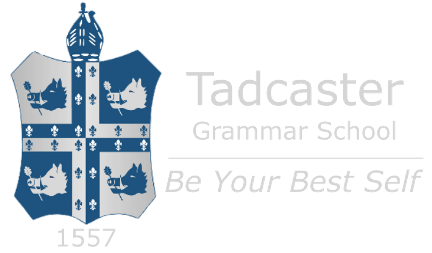 Year 11 Team
Messages continued….
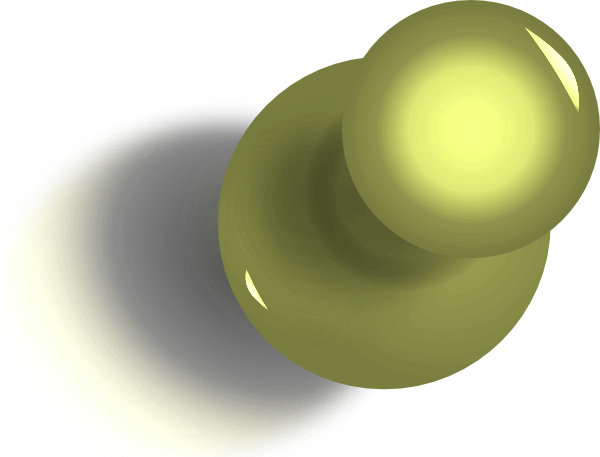 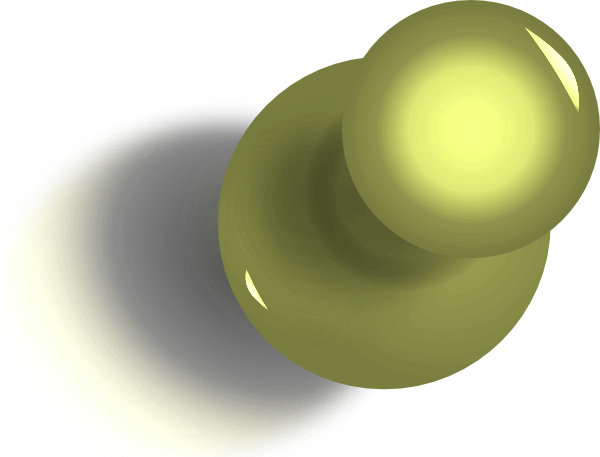 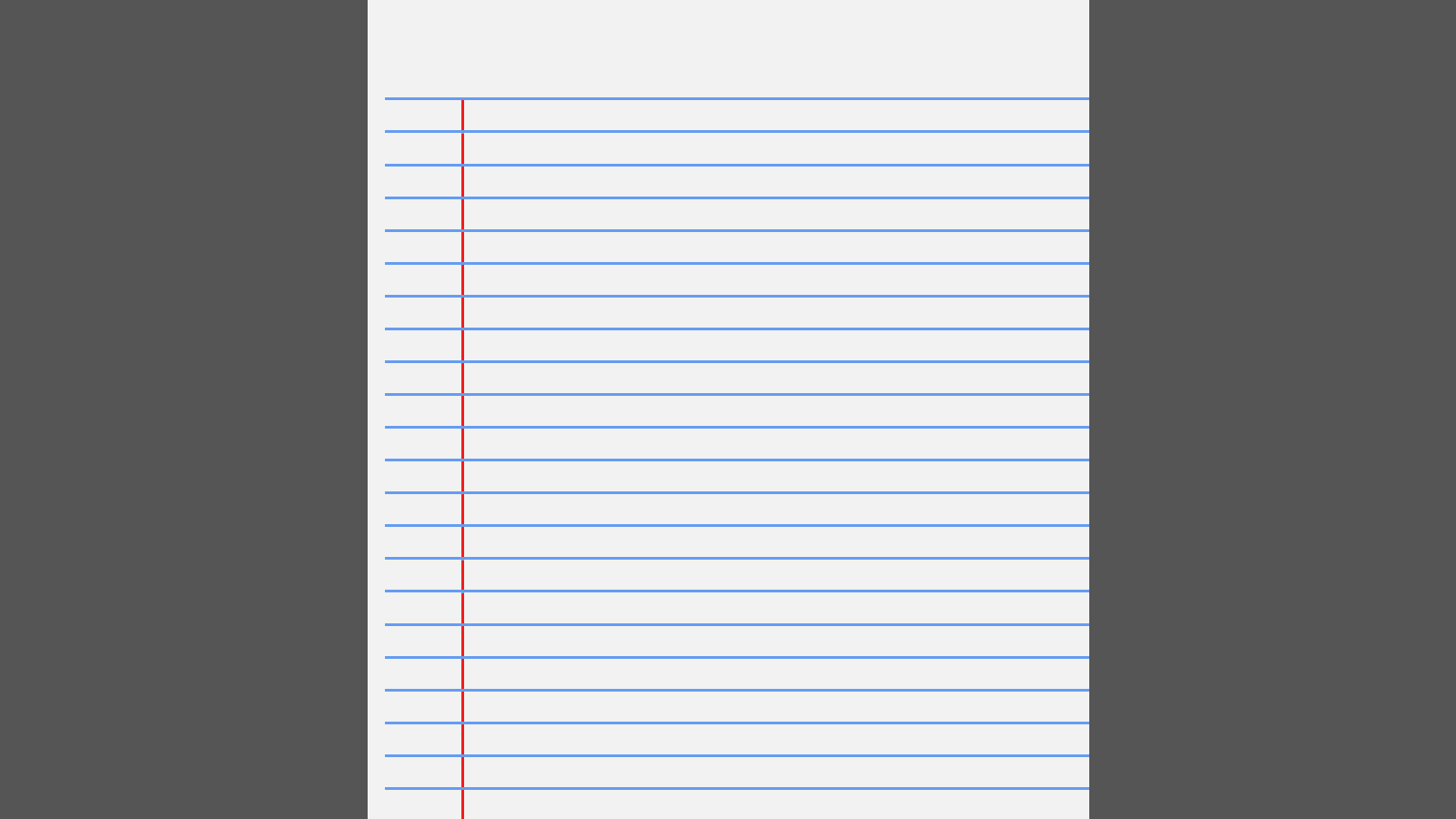 The 3 Step Challenge (1)
Key messages.
Arrange a space at home that you can call your own for your studies.

Collect some materials to help you organise your work - folders, wallets, binders etc.

Sort your personal calendar - arrange your subjects so you know on which days you’ll complete your work i.e. Monday = Maths and Graphics, Tuesday = French, etc
[Speaker Notes: cke]
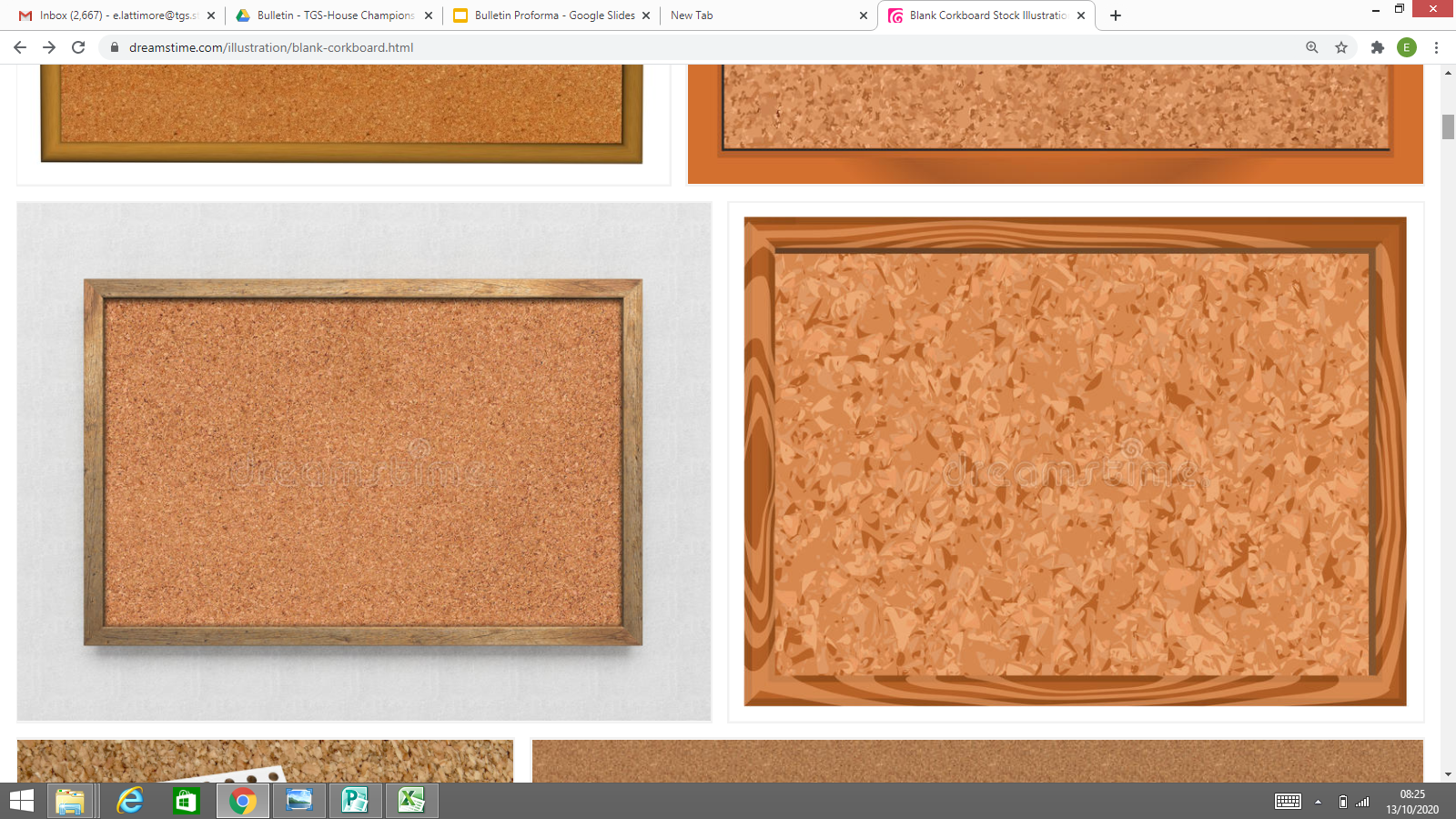 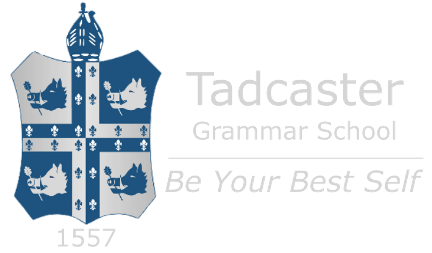 Year 11 Team
Messages continued….
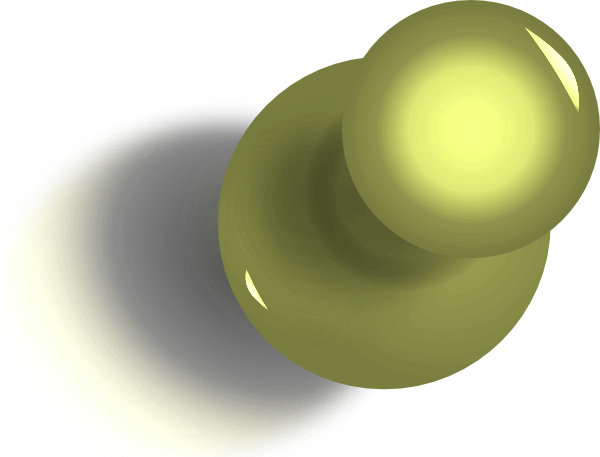 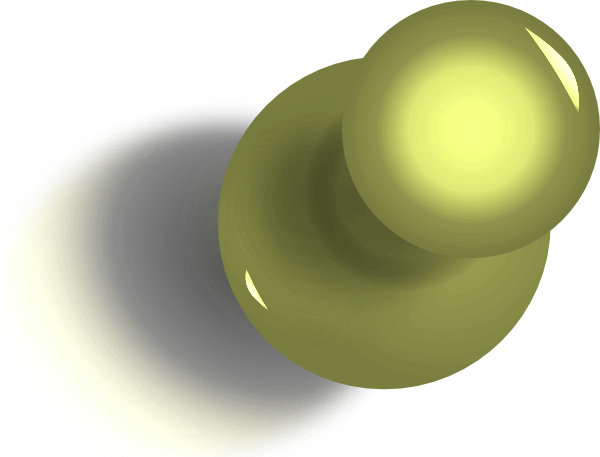 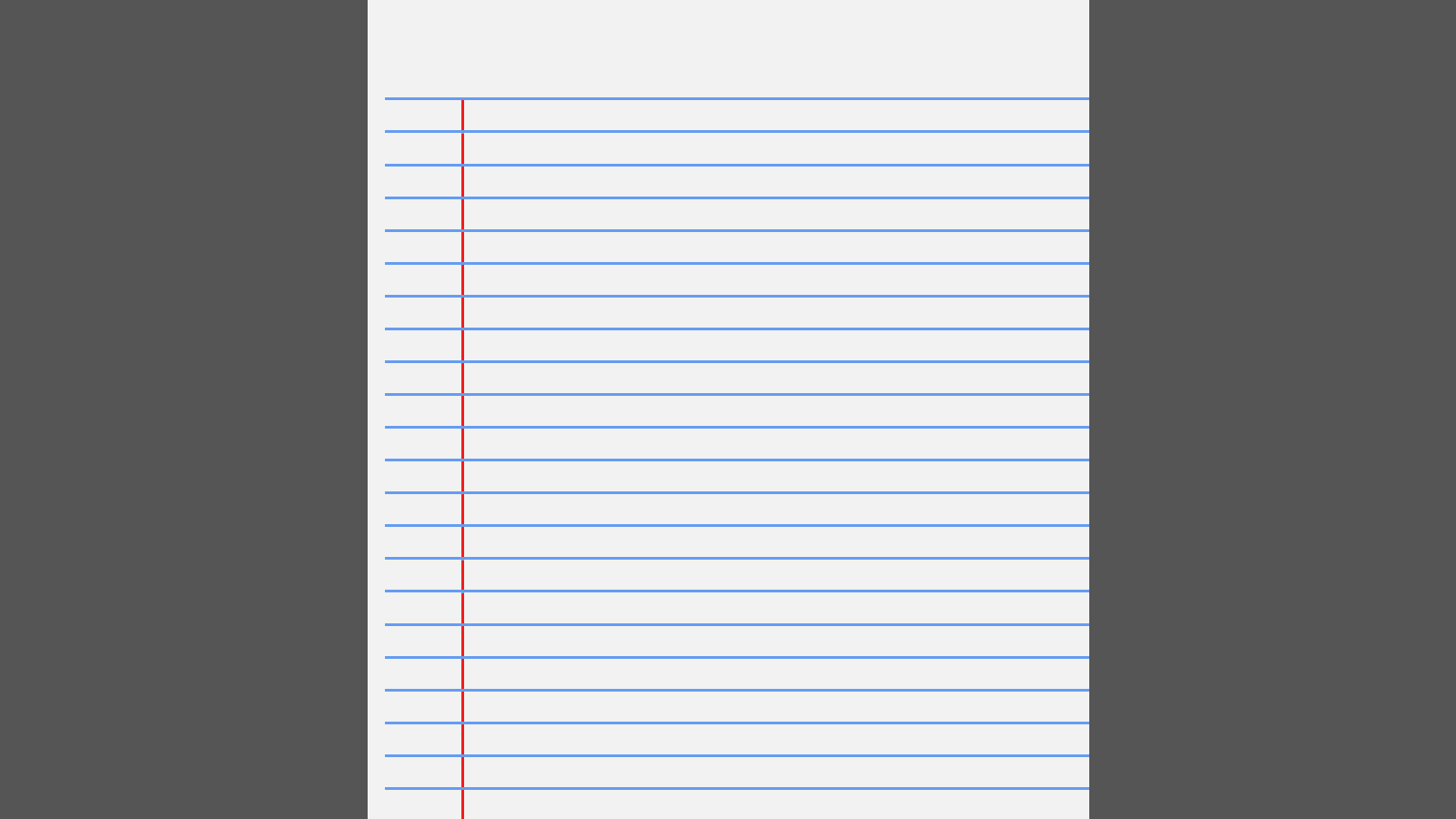 The 3 Step Challenge (2)
Key messages
Sort your personal calendar - arrange your subjects so you know on which days you’ll complete your work i.e. Monday = Maths and Graphics, Tuesday = French, etc

Complete 1 hour every day Monday to Thursday
 
Plan ahead and start to consider building in extra sessions available in school- look at the TT of extra support
[Speaker Notes: cke]
Year 11 Revision Sessions - WEEK 1 (LUNCHTIME)
Year 11 Revision Sessions - WEEK 1 (AFTER SCHOOL)
Year 11 Revision Sessions - WEEK 2 (LUNCHTIME)
Year 11 Revision Sessions - WEEK 2 (AFTER SCHOOL)
Every wed/thurs- Open to all YEAR 11 Students - Till 5PM 
In the ILC
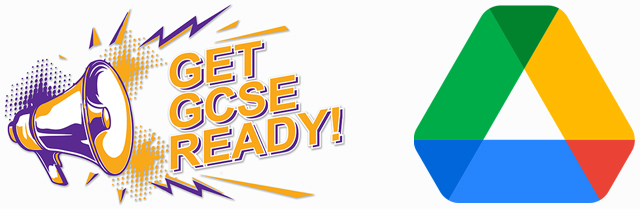 Starts Sept 23
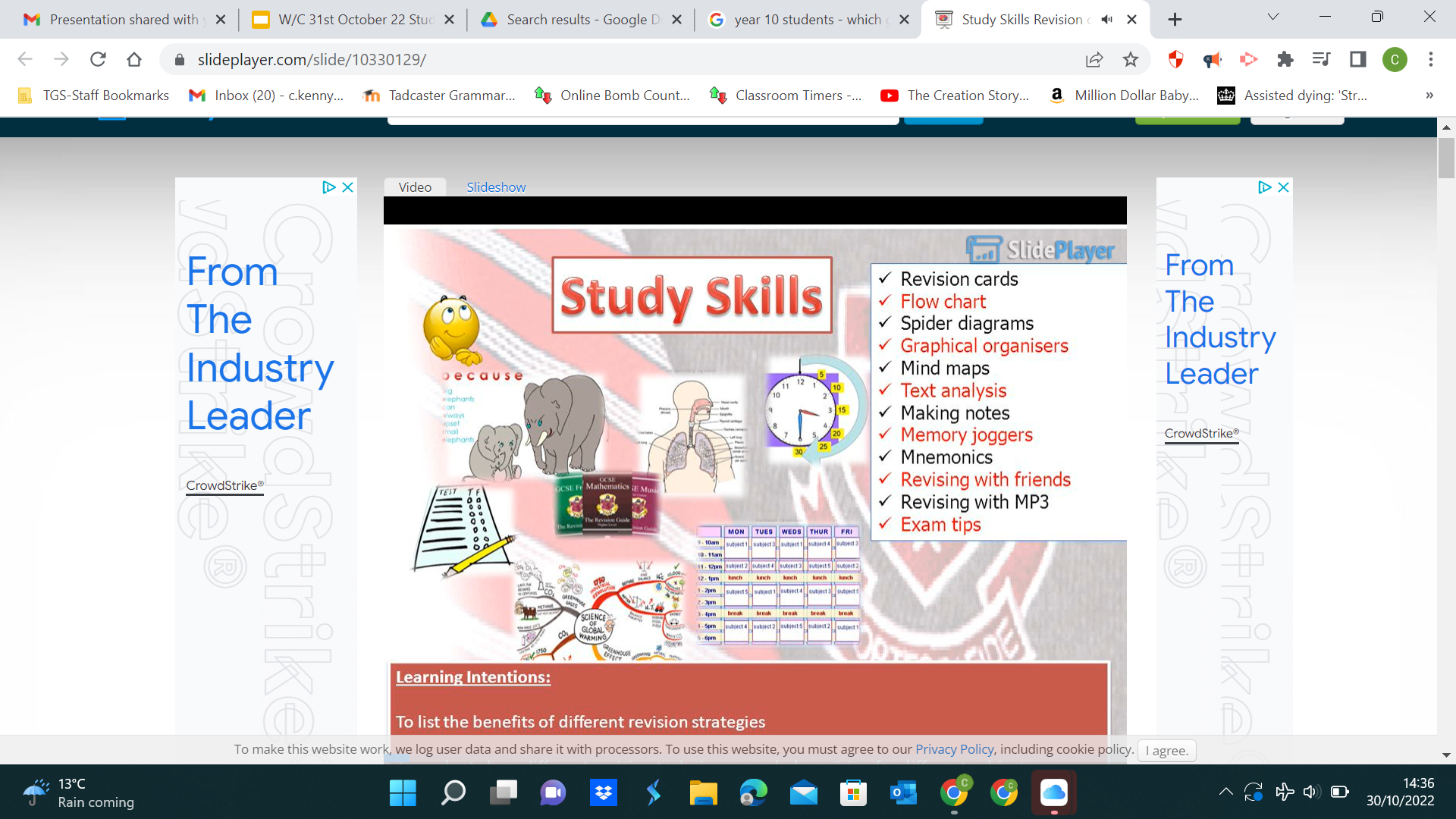 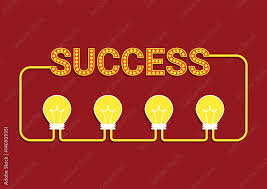 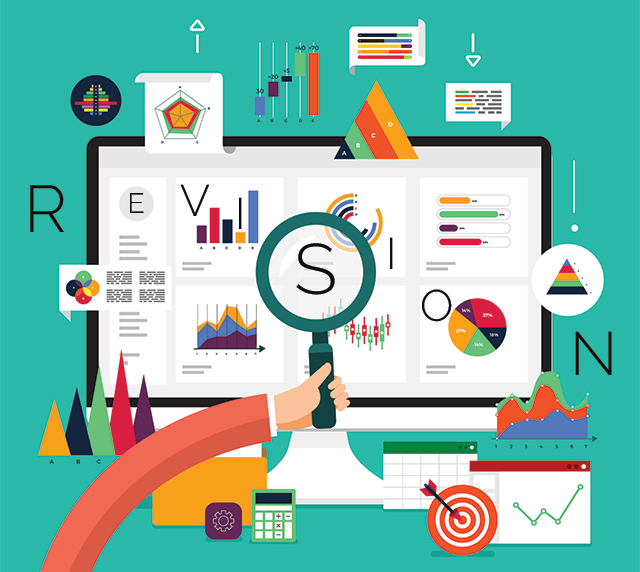 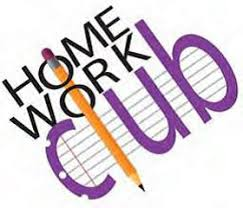 [Speaker Notes: CKE]
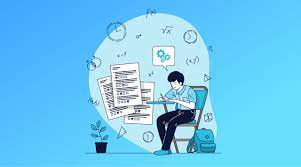 Revision!
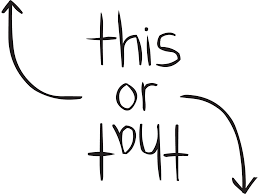 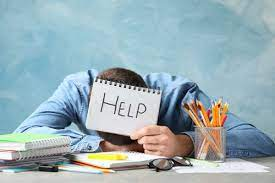 [Speaker Notes: Cke or one of lasts years Y11 students]
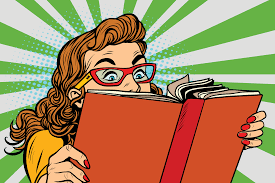 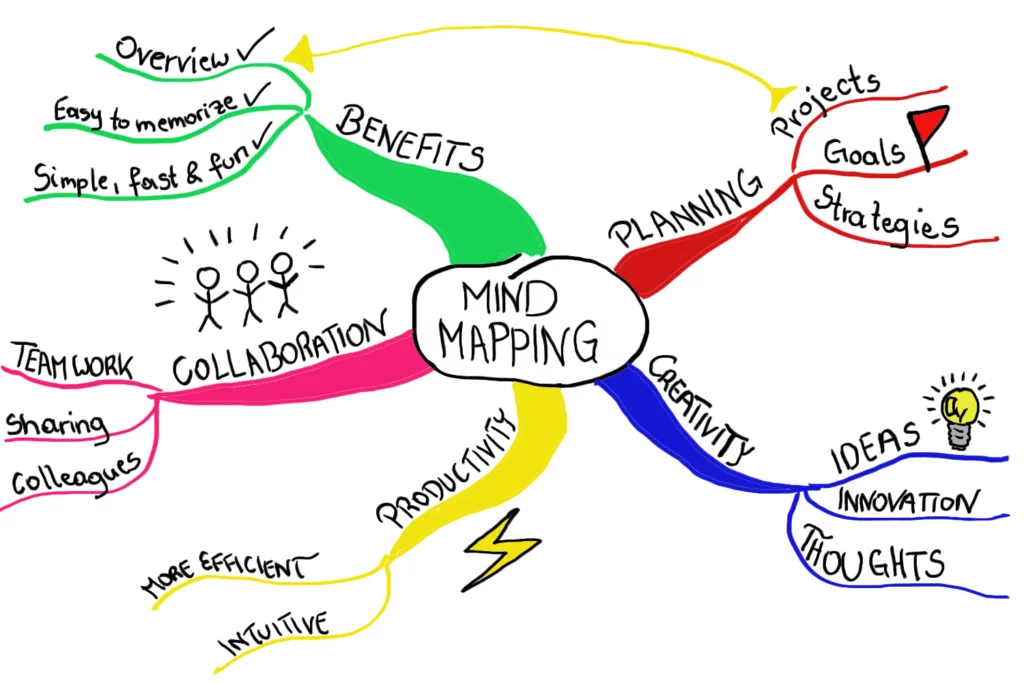 3 easy steps to REVISION:

(1) Review the topic/content - quickly read through the text book and/or your exercise book or use other physical/online revision resources.

(2) Use it/ Produce something - make a poster, concept map, revision cards, quizzes…. Try to do this from memory and then use notes/text books to fill in any gaps.

(3) Past papers + mark schemes - access and attempt past questions related to the topic and use the mark scheme(s) to help with any tricky bits - ‘bounce’ between the two.
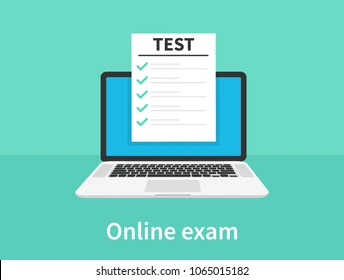 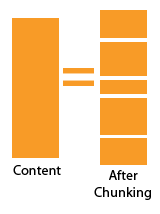 Where do I start?
Break the subject into easy to approach chunks/topics:

e.g. Biology - Review each of the 18 topics in turn. Some can be done together … Respiration and Photosynthesis (Topics 8 and 9)
e.g. RE - two big sections, Christianity and Islam, these sections can also be subdivided to make the revision easier.
e.g. English Literature (An Inspector Calls) - break the text into Characters, Themes, Chapters etc

Use the schools ‘One Stop Shop’ for further and subject specific advice, including appropriate tasks & activities for each subject.
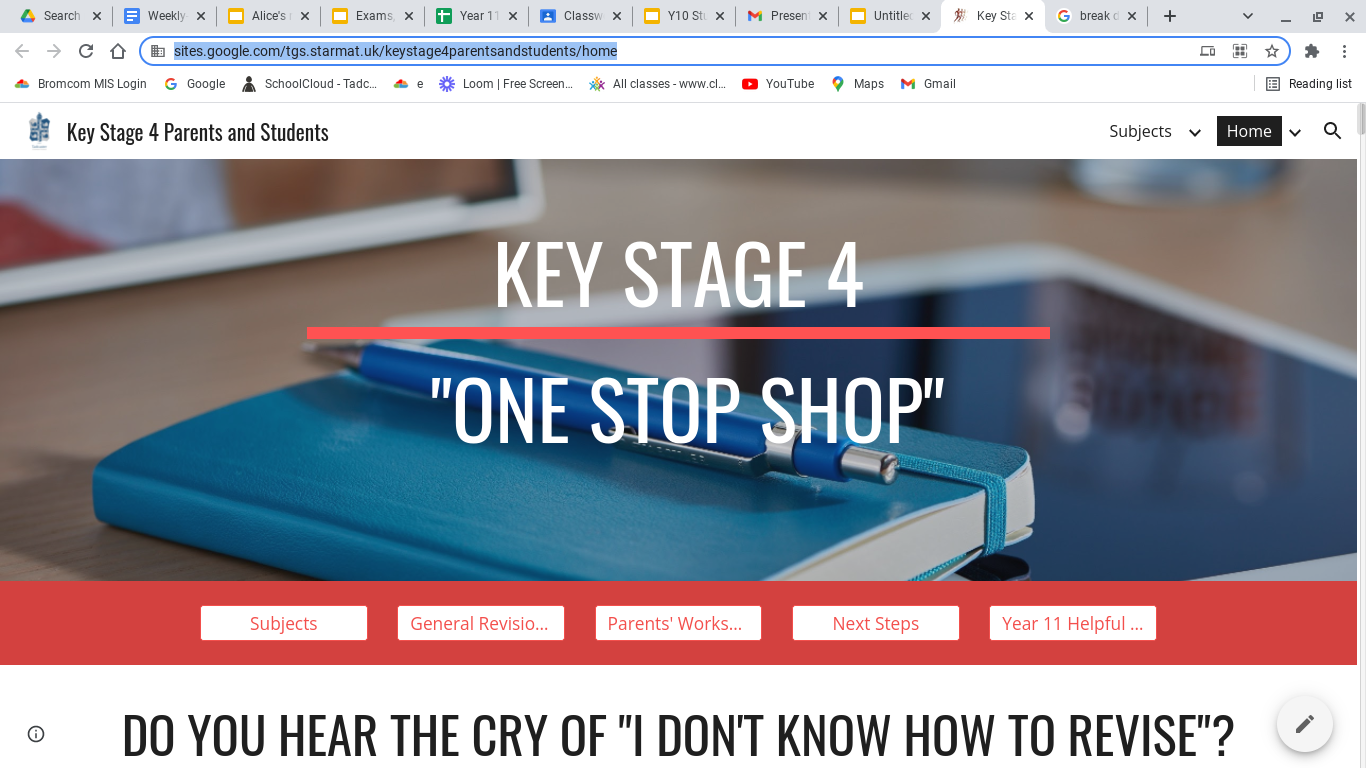 Where & When to Revise?
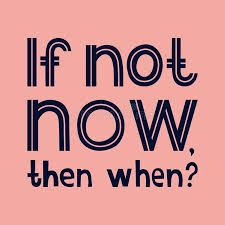 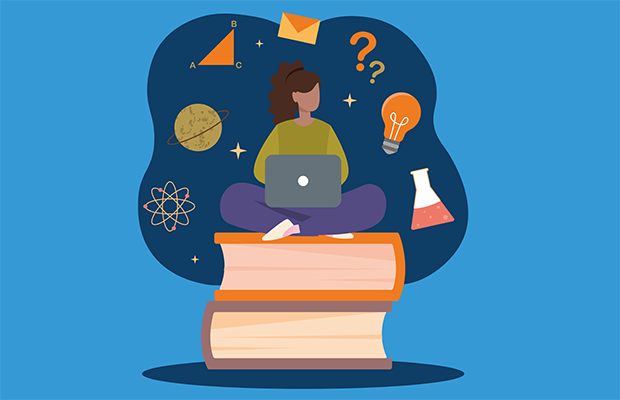 4) Decide what time work will be   done: E.g. Maths 5-6.30pm,  Physics 7.30 - 9pm (Don’t work later than 9.30pm)

5)  Break up the study sessions.  Work for 20-30 minute chunks with 5 minute breaks over the hour/hour and a half.

6) Ensure that guilt free time 
off is built into your revision plan/timetable....AND get lots 
of SLEEP!
1) Find a quiet, calm, comfortable place to work.

2) Remove mobile devices, block social media or turn off notifications when working.

3) Use your revision timetable to decide which subjects you will study on each day.  E.g. Mondays: Maths & Physics
The Revision Timetable
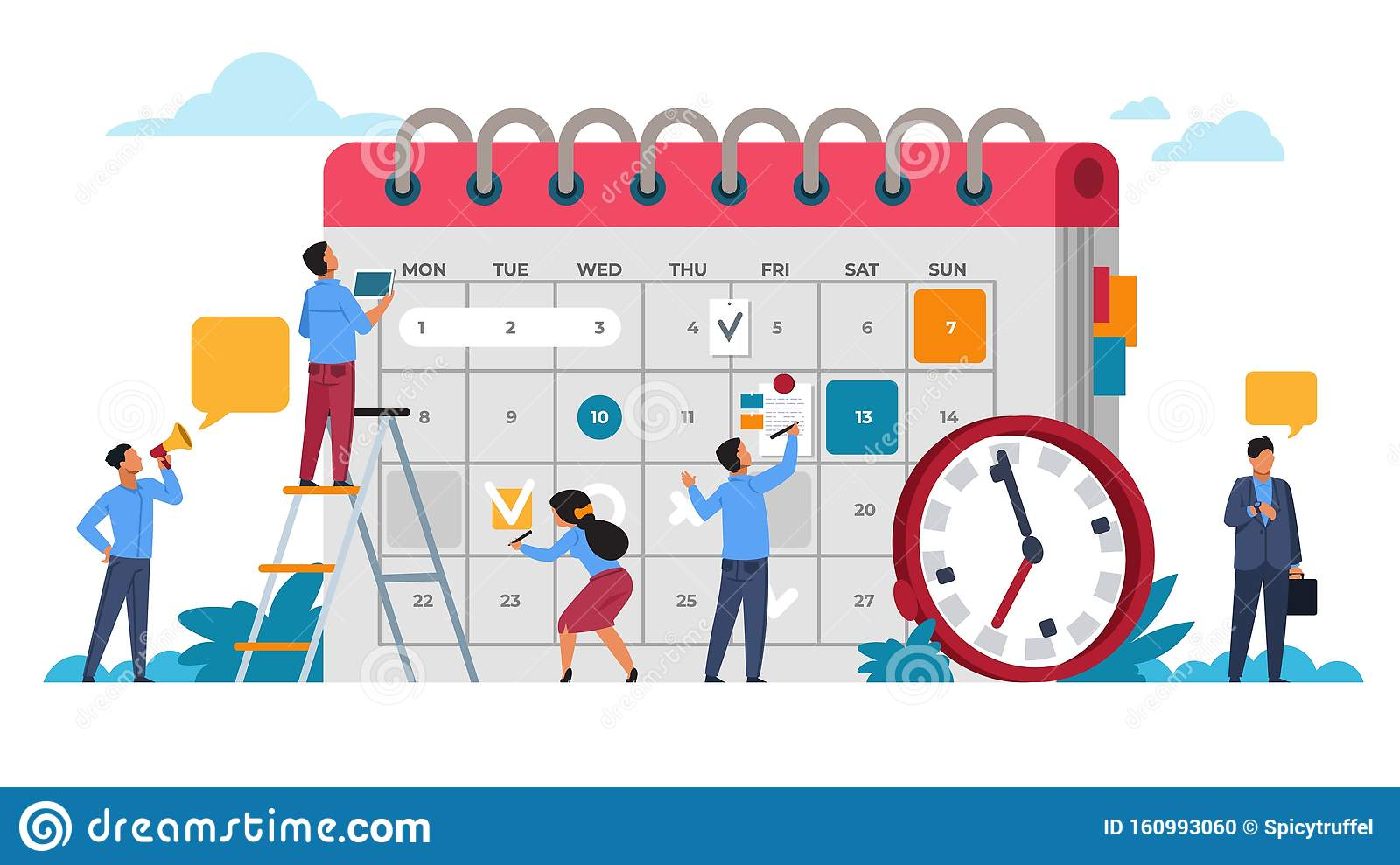 You can start to plan now, we                            .                       still have lots of time.     .   .         .                       Remember that planning breaks & time with friends and family is as important as planning time to revise, but you need to get the balance right. 

Your teachers may have given you a revision list. There is also subject specific revision advice on the TGS website - ONE STOP SHOP.  It’s GREAT idea to plan what type of revision you will do, rather than just the subject.
Planning! ...BORING, right?  In reality,
a little planning will save a LOT 
of time and allow you to have time
for doing the other things you love 
to do…(crossword puzzles, basket weaving…?)

It is really important to plan your time carefully so you ensure you cover & revisit everything you need to prepare for your assessments.  It will make you feel more organised =less worried.  Win/Win!
You can make a google sheet to create your own revision timetable. Collect a paper copy from the Year 11 office OR use this great online revision planner. 
Or -  you could write it on a calendar or draw out a timetable. 
Whatever works for you!
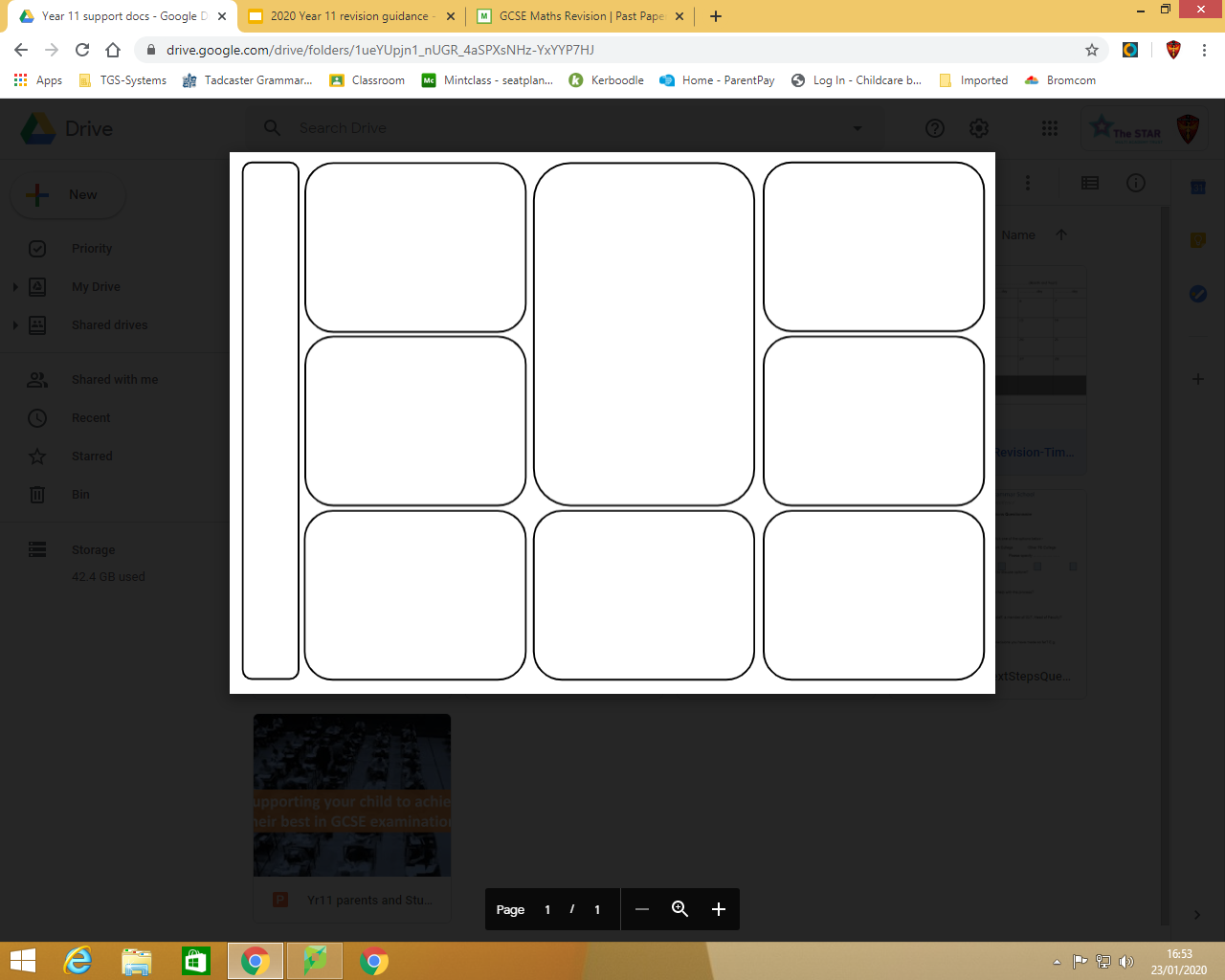 Example-Weekly Revision Timetable
Monday
Maths - Hegarty
4.30-6.00pm
Biology - Past paper
7.30-9.00pm
Friday
English Lang - revision workbook 40 mins
5.00-6.30pm
Art - artist study
7.30-9.00pm
To Do:
Art sketches to finish

Art folder to sort and stick in.

French - prep speaking

See Mr Sykes re: weak bits

Read Inspector Calls again
Saturday
RE - flip cards quotes
9.30-11.00am
French - random question generator
1.30-3.00pm
Tuesday (*Eng revision lunch)
Physics - mind map P4
4.30-6.00pm
Chemistry - Exam questions
7.30-9.00pm
WEEKLY PLAN for REVISION
Wednesday
Maths tutor
4.00-5.00pm
Geography-case study flash cards
7.30-9.00pm
Thursday
Late back ….

English Lit. - Inspector character profile
7.30-9.00pm
Sunday
Homework and catch-up
10.00-11.30am
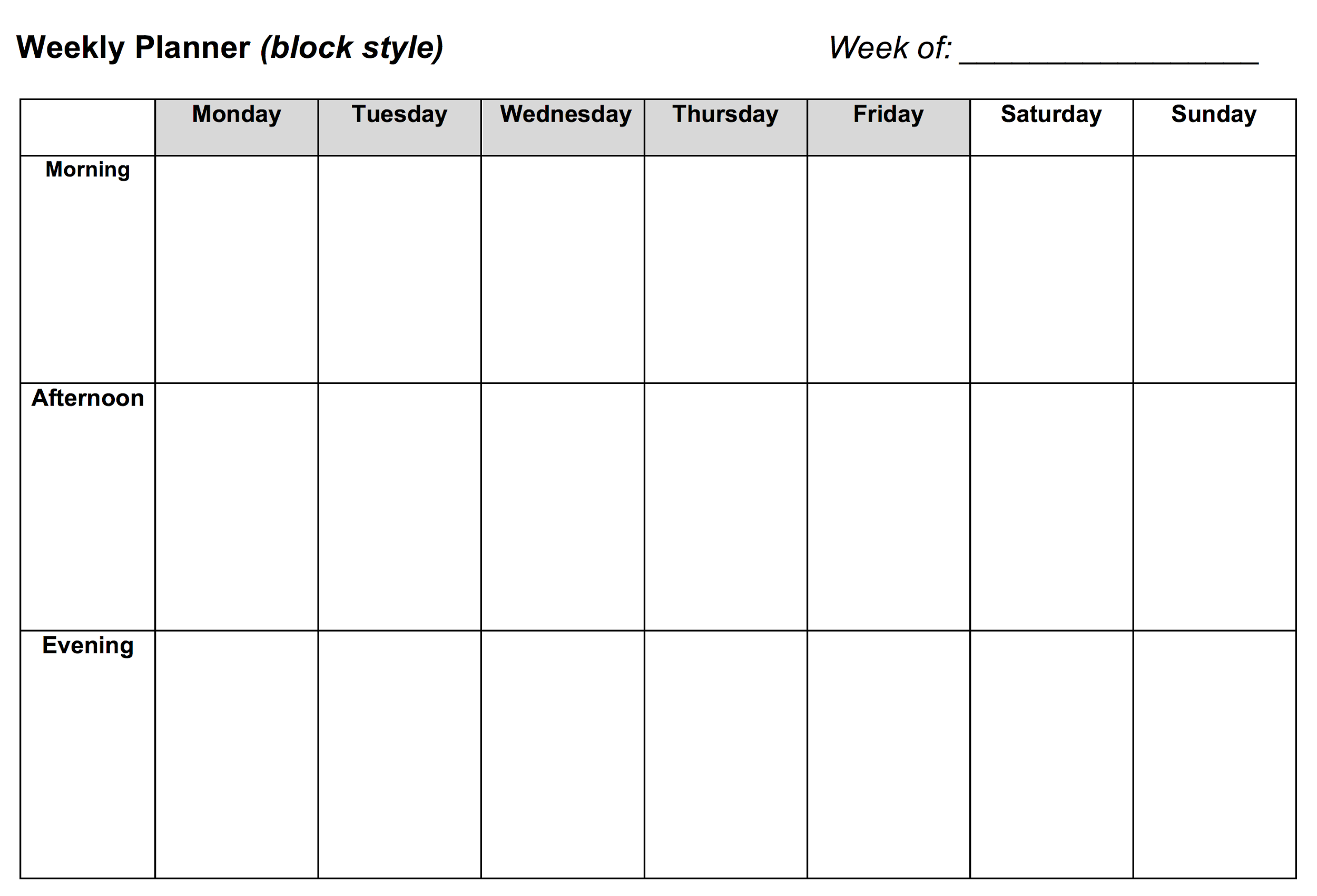 Useful 
Resources 
to take away:

Revision Planners

Mock Exam Timetables

Key Dates Postcard
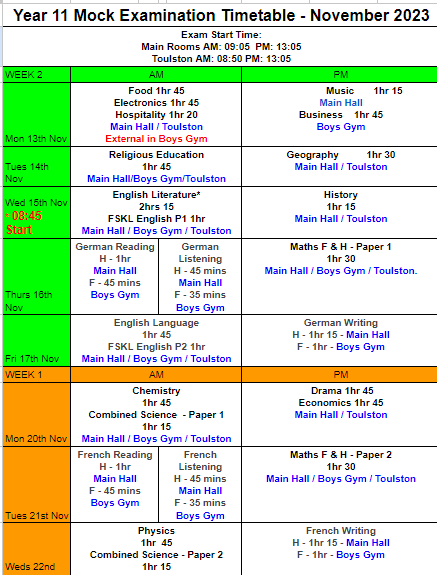 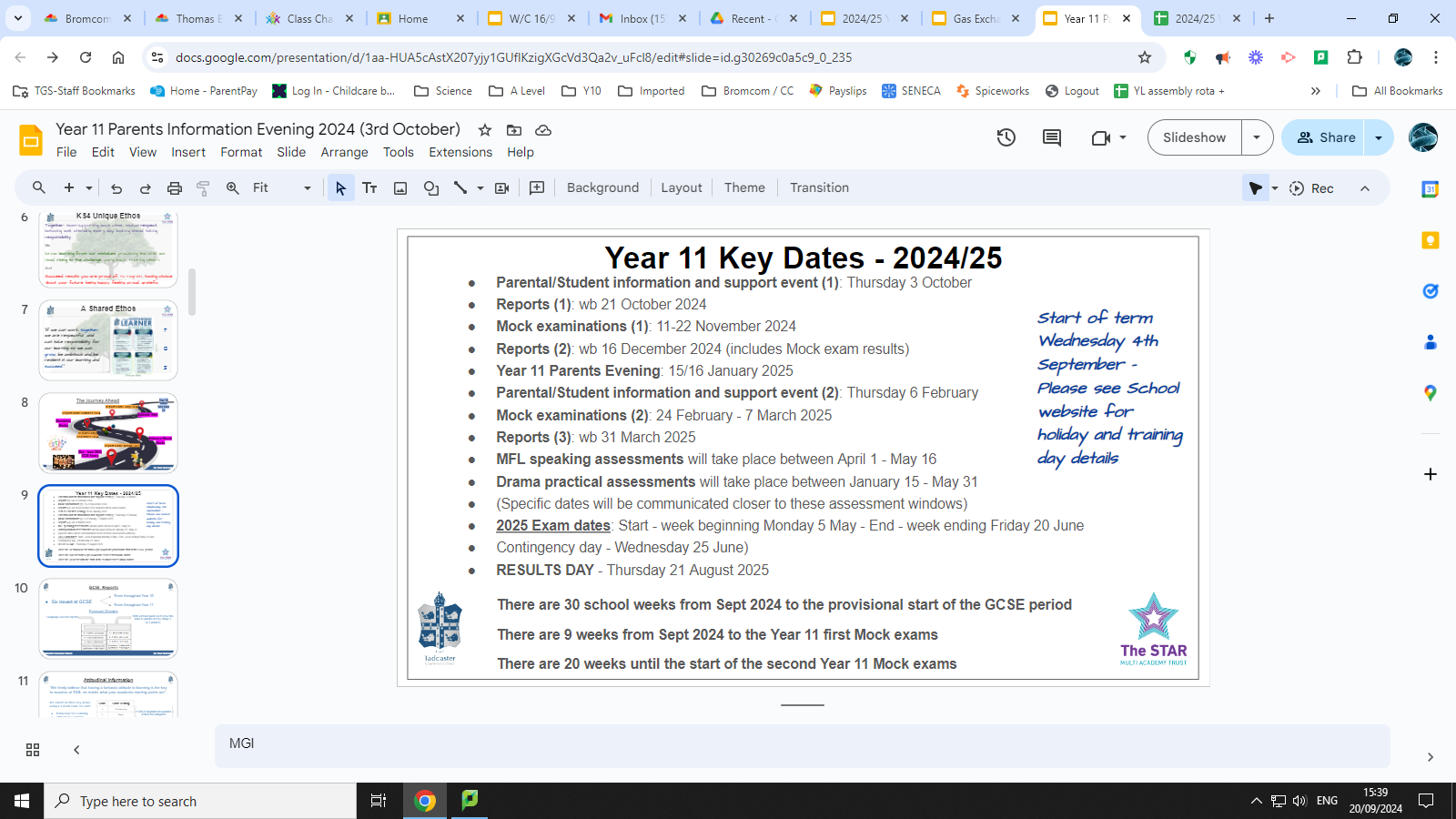 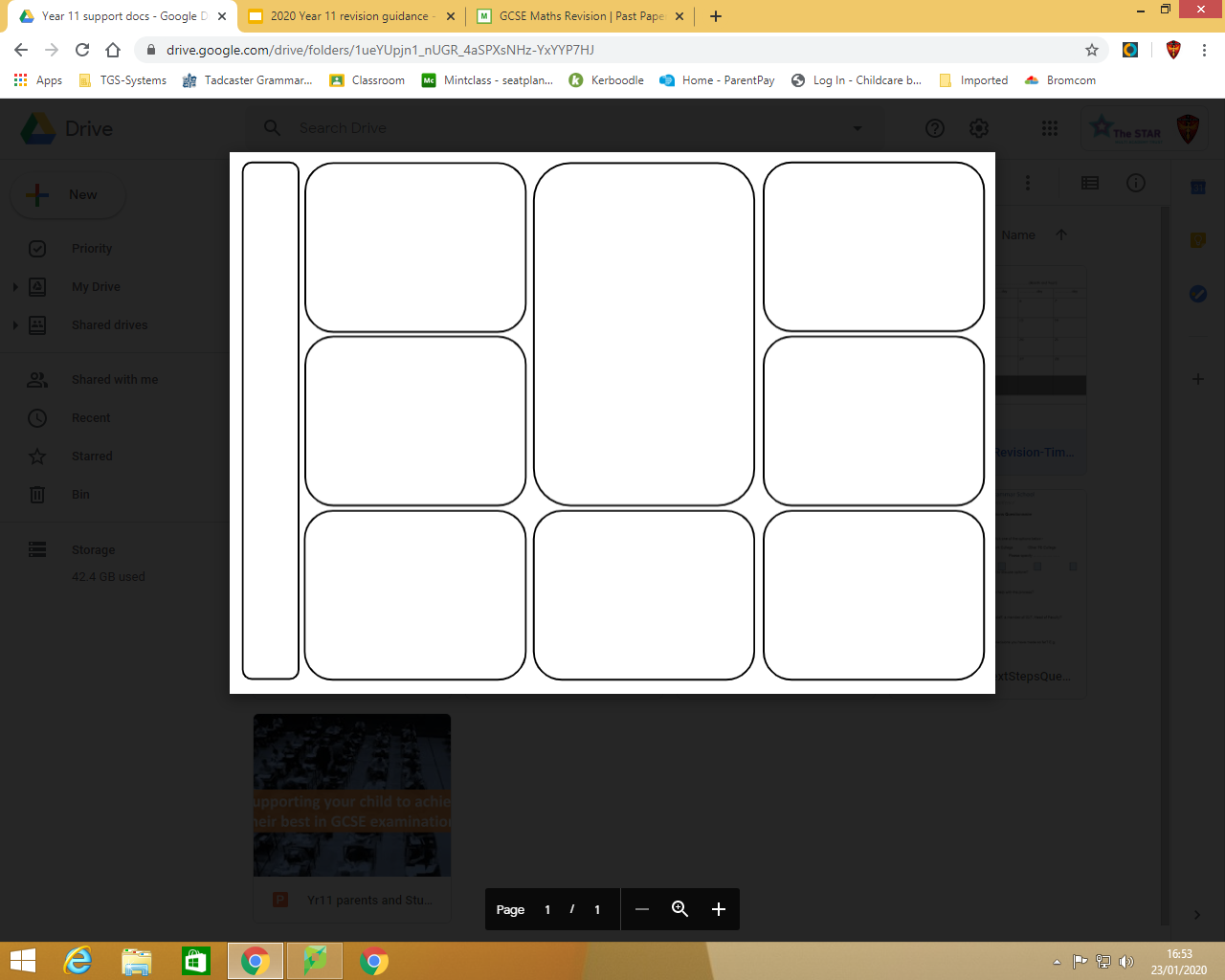 [Speaker Notes: cke]
SEND AND INCLUSION UPDATE
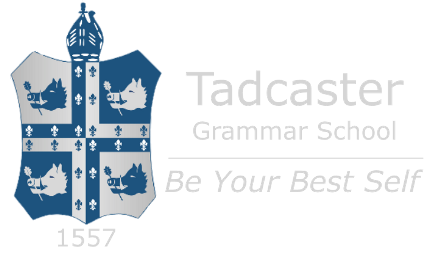 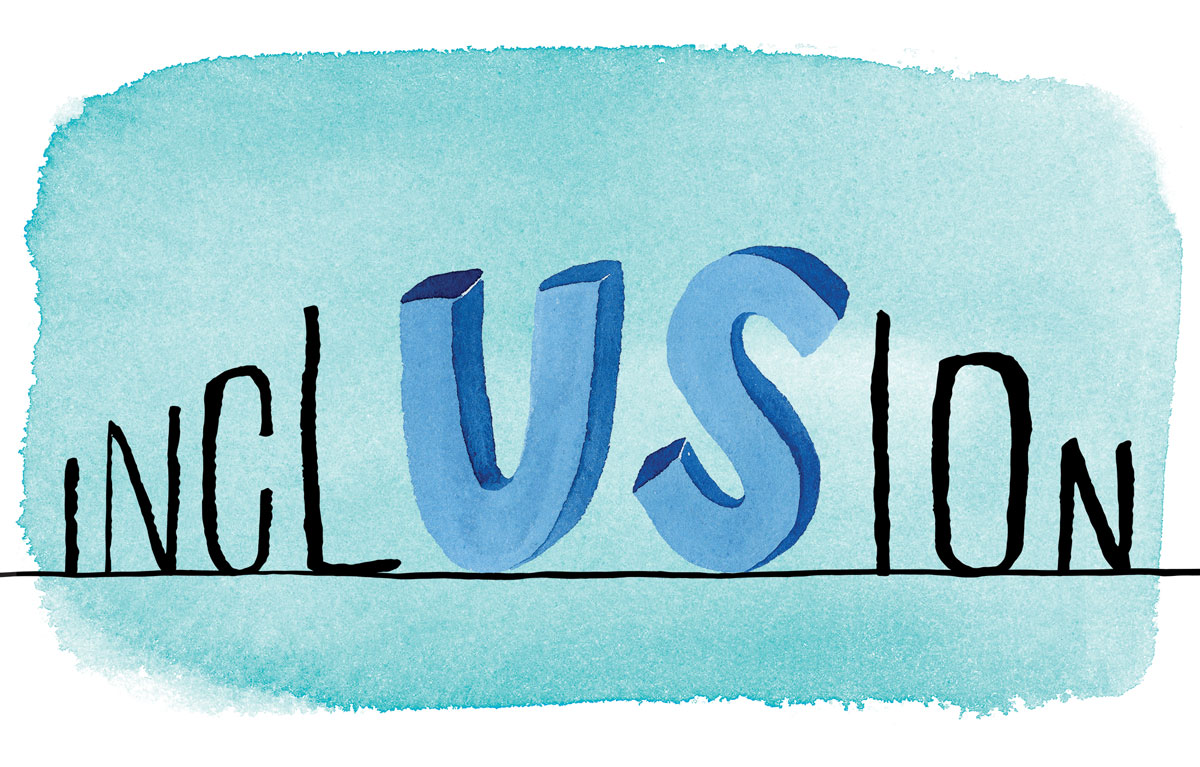 This approach focuses on the theory of Attachment and sustains itself on building strong, long-lasting relationships with key adults, in order to build trust and help support any needs, therefore allowing the children to be ready for learning.
Tadcaster Grammar School                                                                                                                                            Be Your Best Self
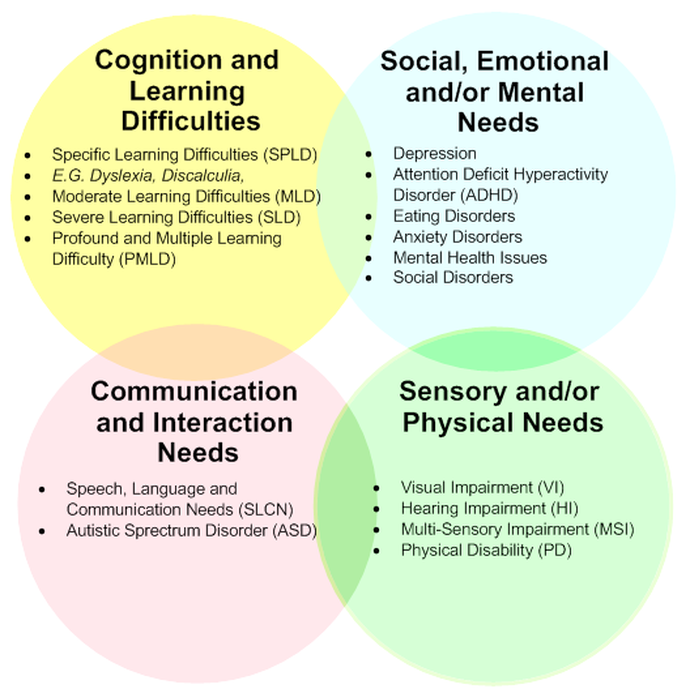 This could happen at any time - students who are in difficult circumstances which have led to them needing extra assistance
Tadcaster Grammar School                                                                                                                                            Be Your Best Self
Tadcaster Grammar School                                                                                                                                                                                                                   Be Your Best Self
[Speaker Notes: cke]
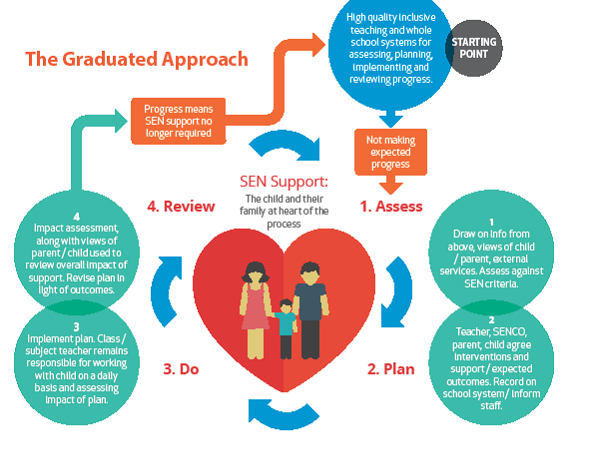 Our students, you as parents & carers, our teachers or external services can make us aware of any possible special educational needs.
We then start a process of assess, plan, do, review to establish whether additional support is needed.
Tadcaster Grammar School                                                                                                                                            Be Your Best Self
Tadcaster Grammar School                                                                                                                                                                                                                   Be Your Best Self
[Speaker Notes: cke]
Ways in which we support students with additional need:



However, things continue to change….
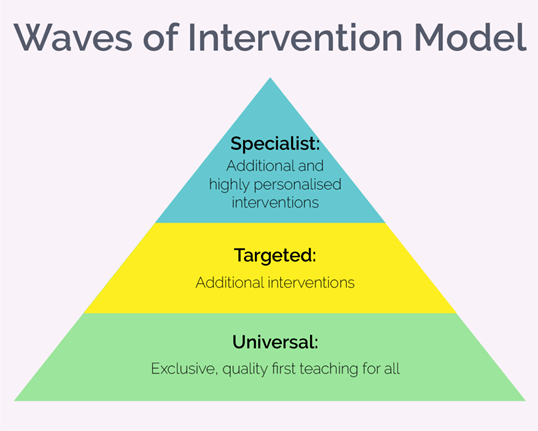 Quality First Teaching
Tadcaster Grammar School                                                                                                                                            Be Your Best Self
Tadcaster Grammar School                                                                                                                                                                                                                   Be Your Best Self
[Speaker Notes: cke]
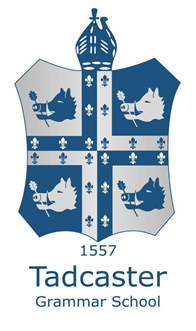 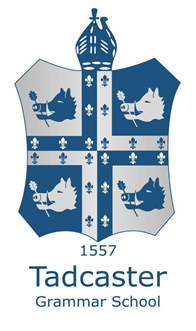 Please speak to your tutor, Pastoral Leader or Year Leader and have a chat or email them if you have any concerns about your wellbeing or the wellbeing of someone you know. You can also check out these useful links
If our young people are in good health mentally and physically, they are better able to cope and when they feel positive, they are more open to new ideas, creativity and change, making them more effective and innovative in the classroom.
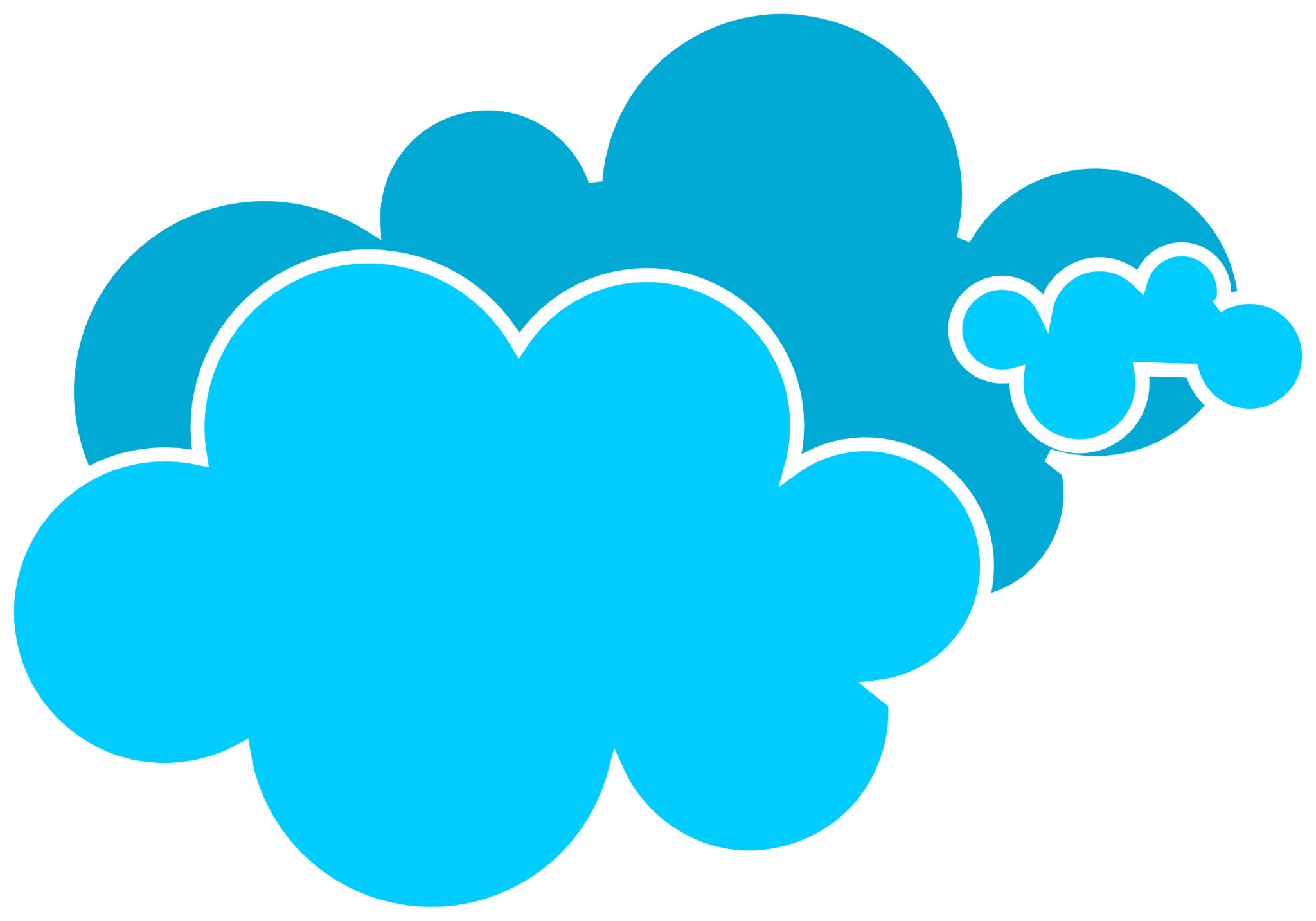 Teen sleep hub
Anxiety/Stress factsheets
External services working with in school:
Just B
Wellbeing in Mind Team
Wellbeing
Tutor programme of support
You will find a number of useful websites to help manage stress/anxiety:

Managing Exam Stress

Shout text service
The Mix
Relaxation Tips for Positive Wellbeing
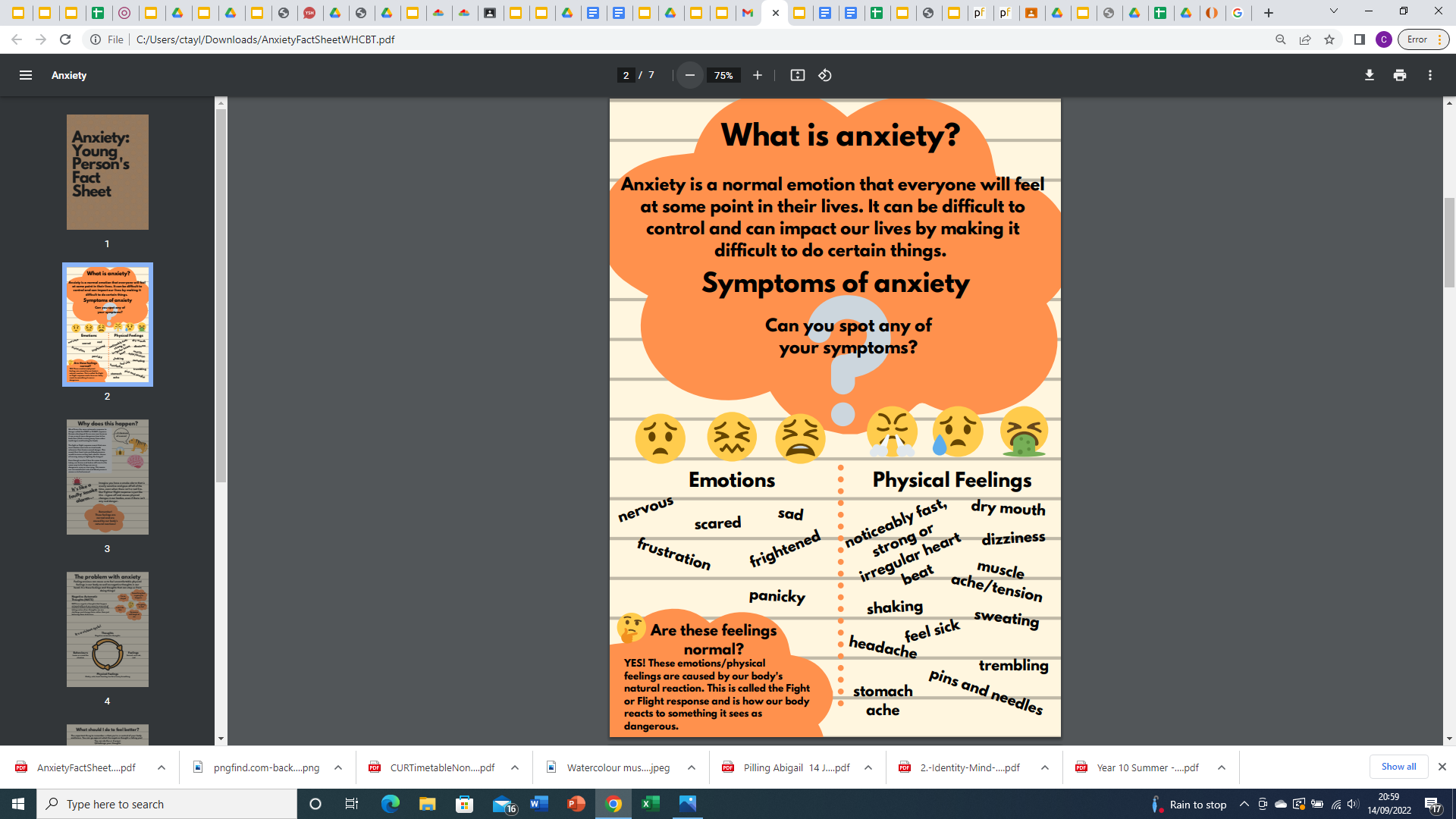 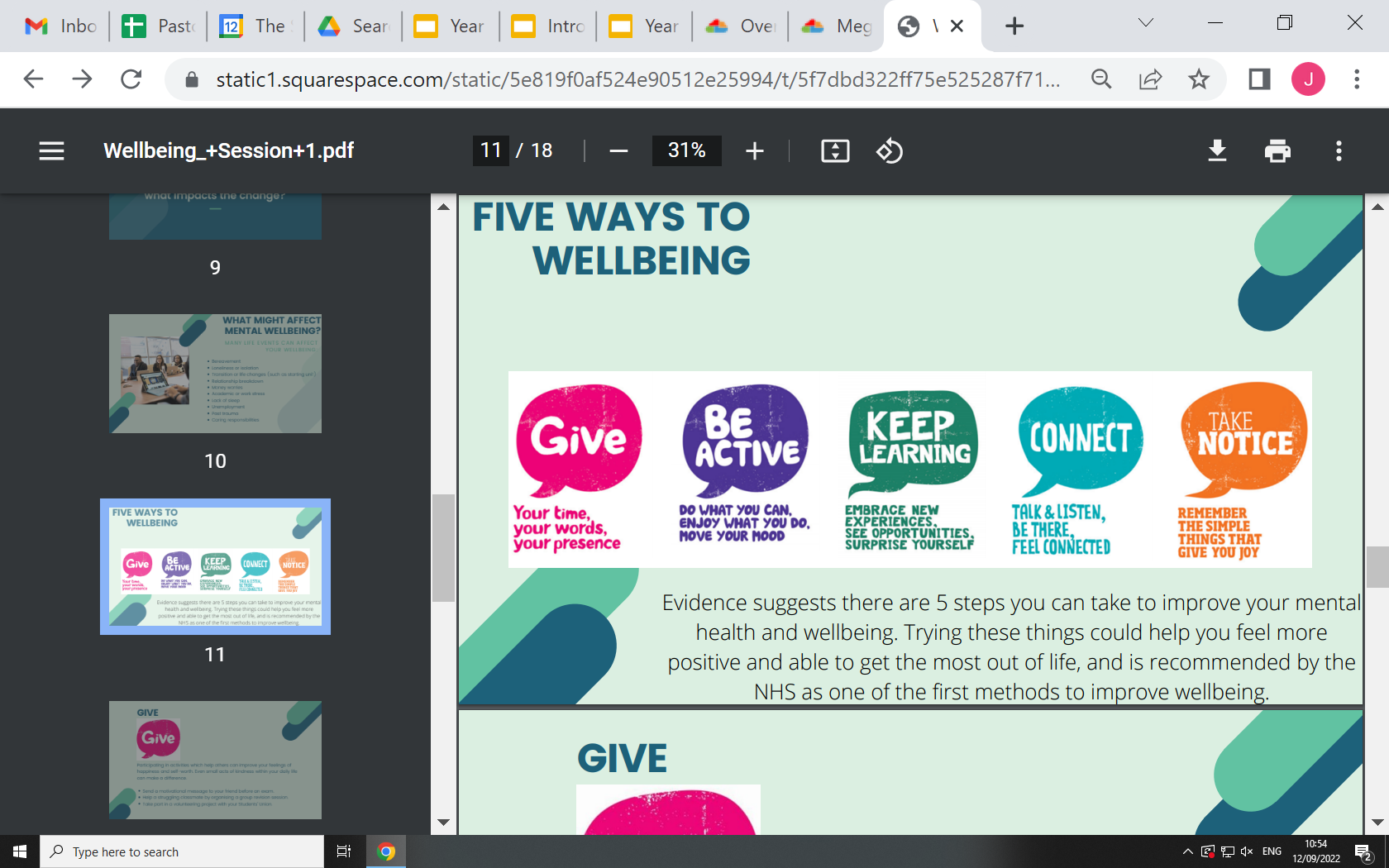 Wellbeing Wednesday
Tadcaster Grammar School                                                                                                                                            Be Your Best Self
[Speaker Notes: CKE]
Wellbeing and Mental Health Support
 for Young People available in North Yorkshire
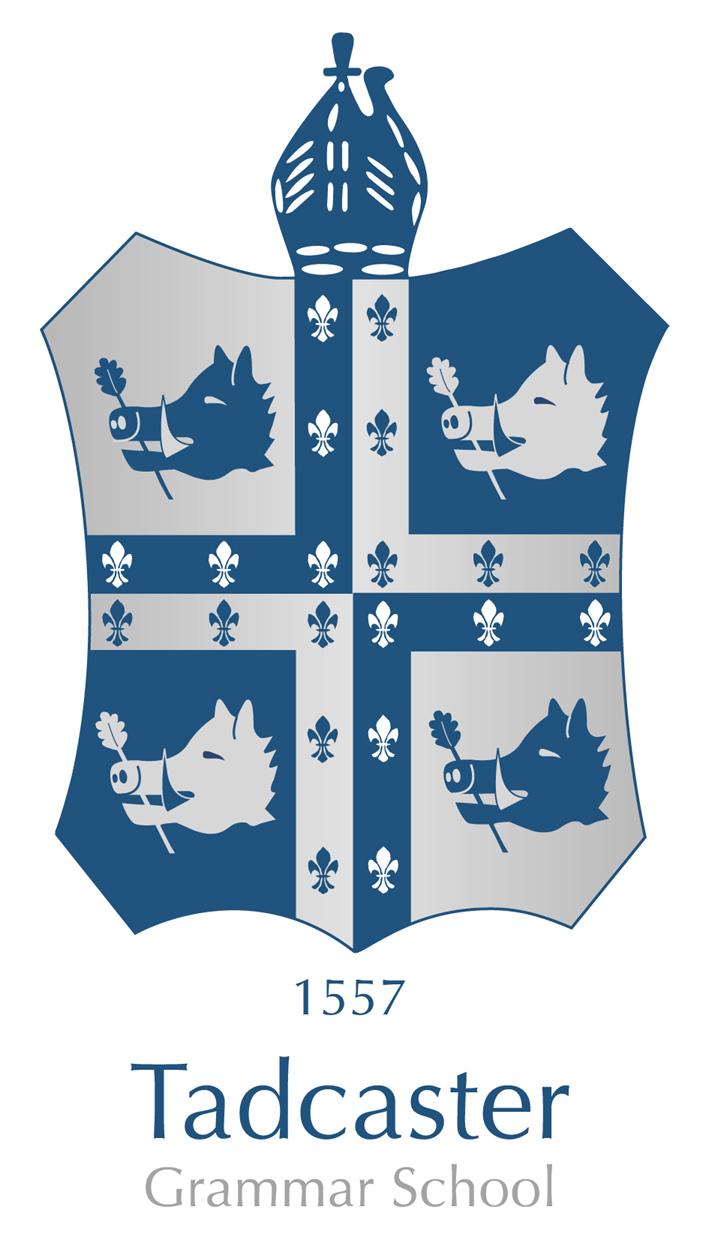 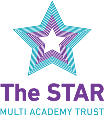 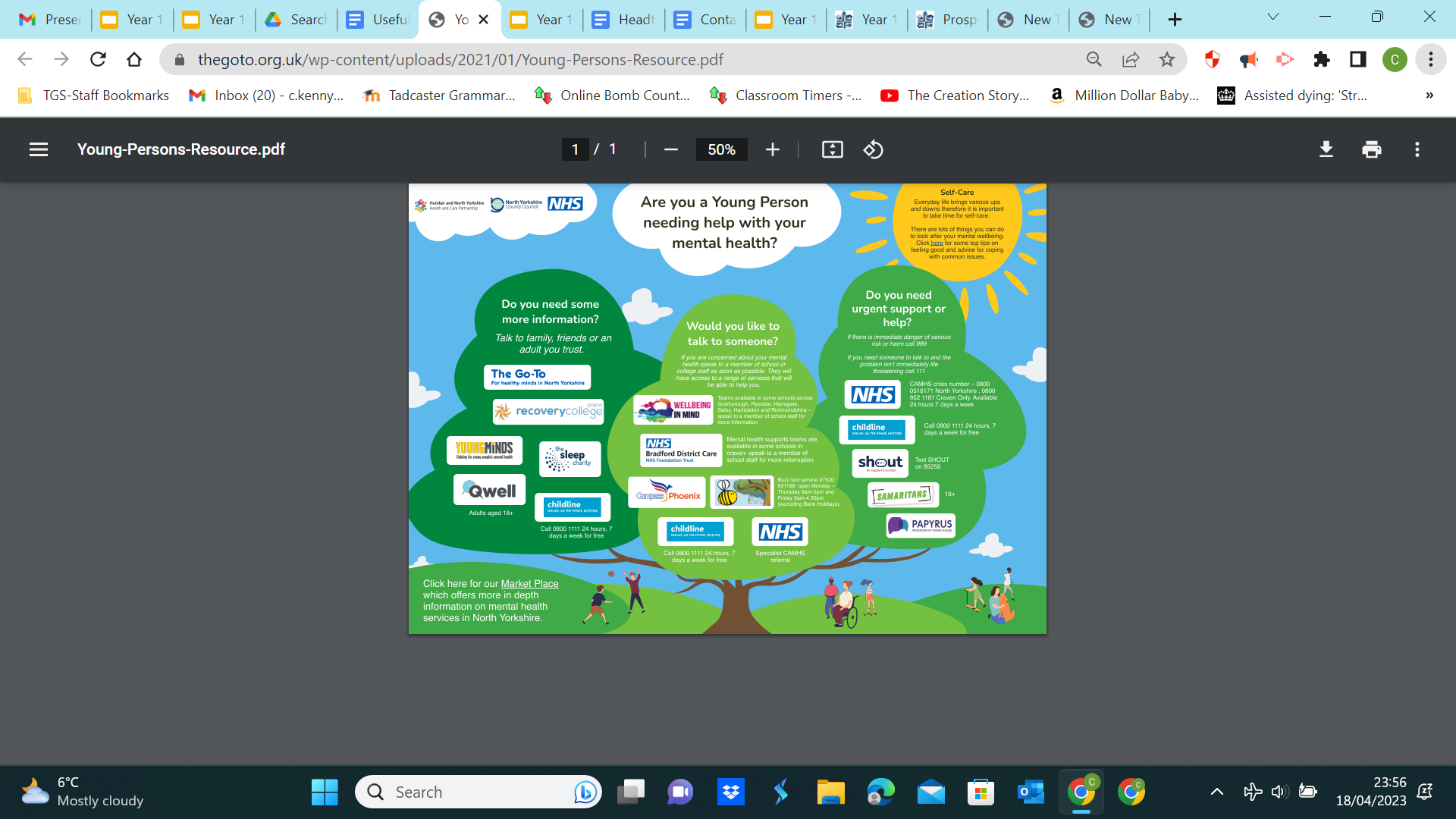 The Go-To website - houses the marketplace and a summary of the services available to young people that can be accessed by all services in Education.

Go to website 

Plus a really useful animation
[Speaker Notes: CKE]
How Parents can support in Year 11?
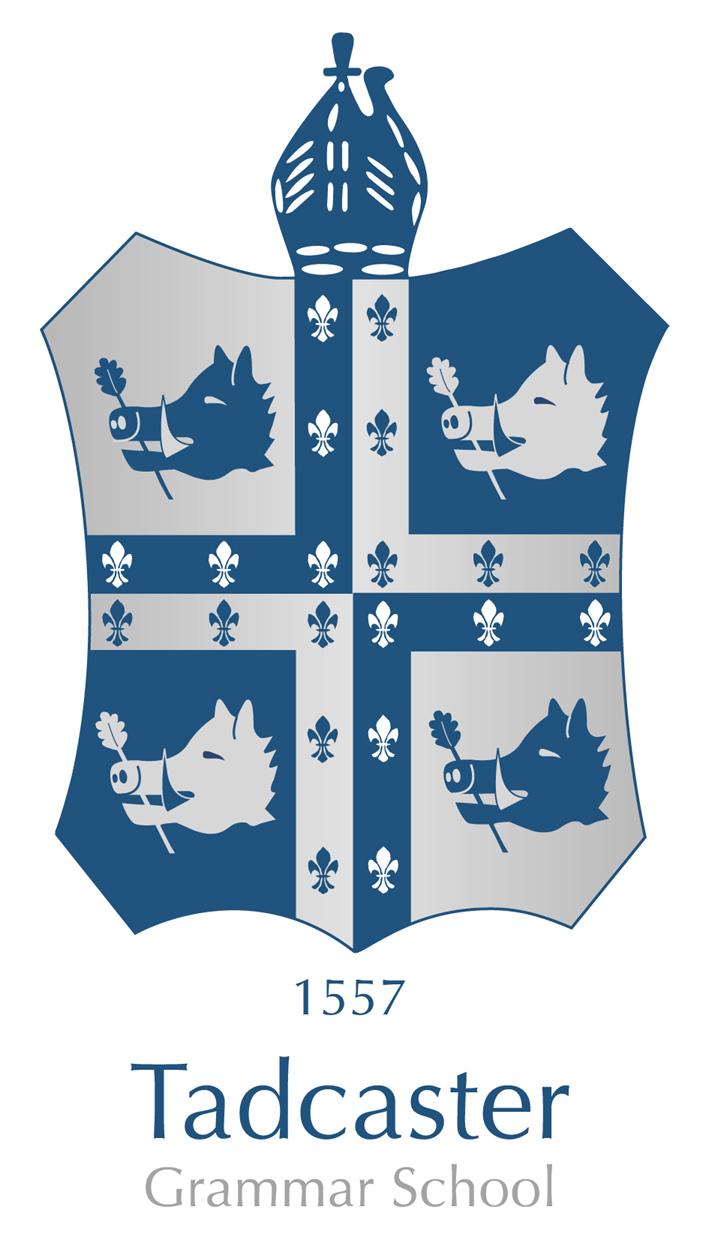 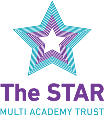 Listen -Encourage ‘off loading!’ Remind them of different support available to them at school- talk to us, use your staff, other students.

Please keep in touch- Get in touch with your son/daughter’s Form tutor / Year team.
Subject teachers can also be contacted for specific details - see link

Encourage revision- Could use school resources to make a start, supervise, clear a suitable space, help with organisation.
[Speaker Notes: MGI]
Three top tips explained
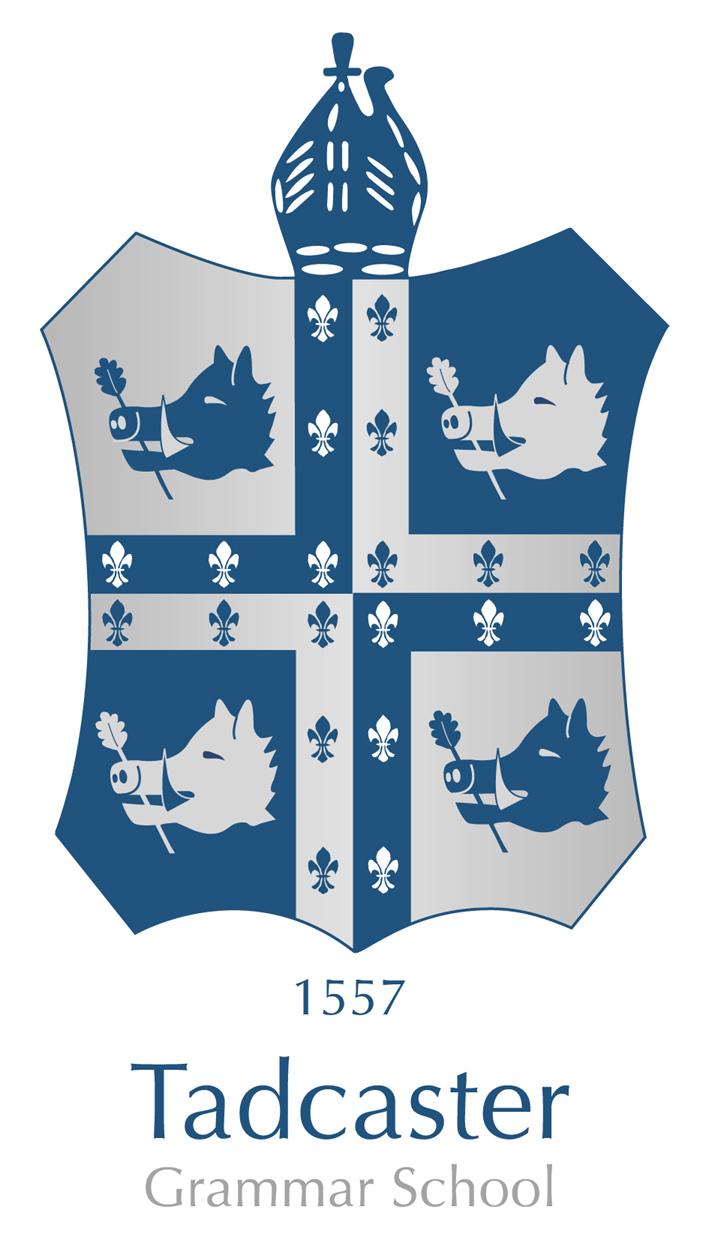 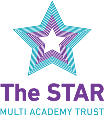 ‘Helping them through it’
Number 1 - create a study space

Number 2 - silent focus

Number 3 - Danger of distractions and mobile phones
[Speaker Notes: MGI]
Create a study space
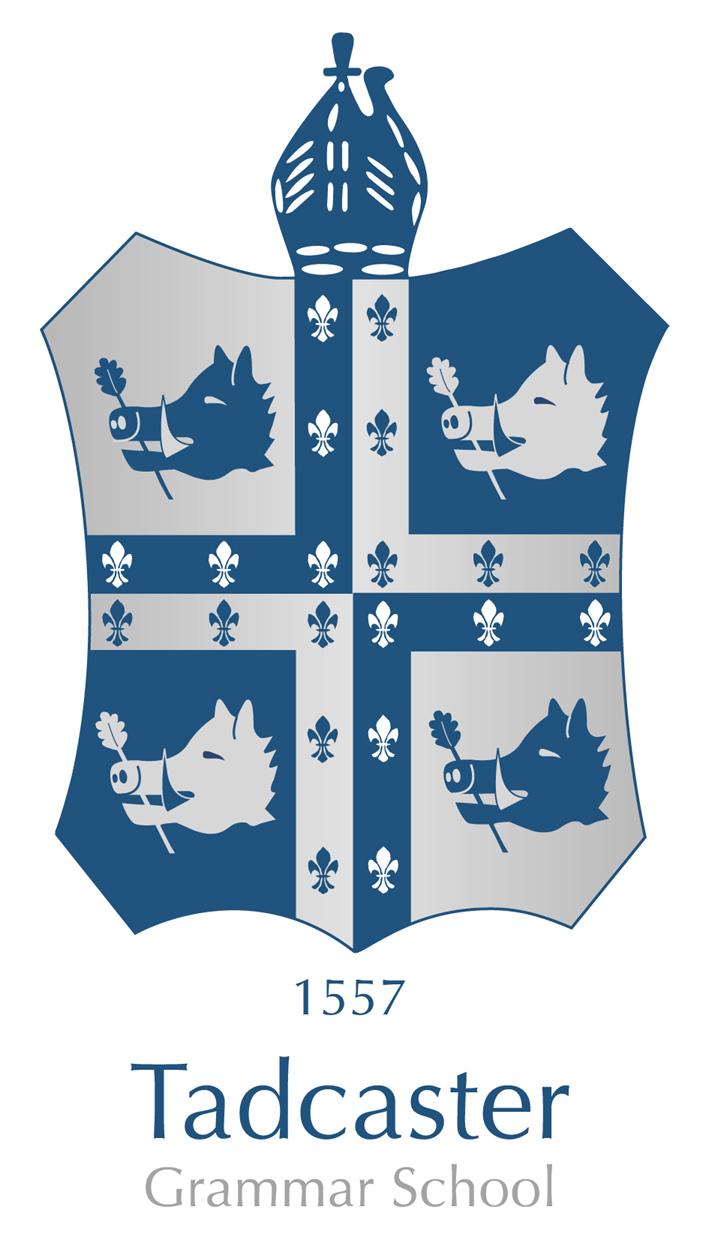 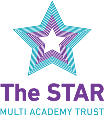 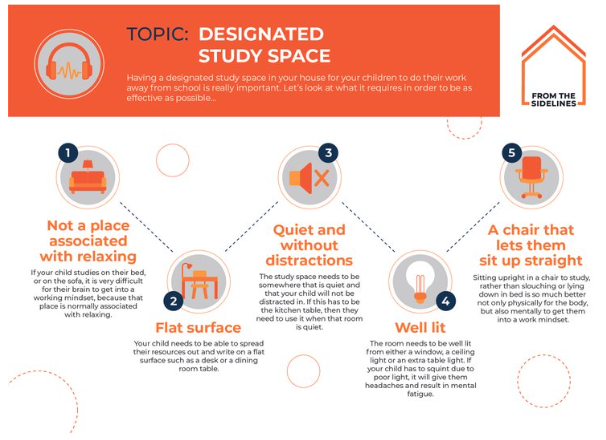 https://www.fromthesidelines.uk/
[Speaker Notes: MGI]
Silent focus
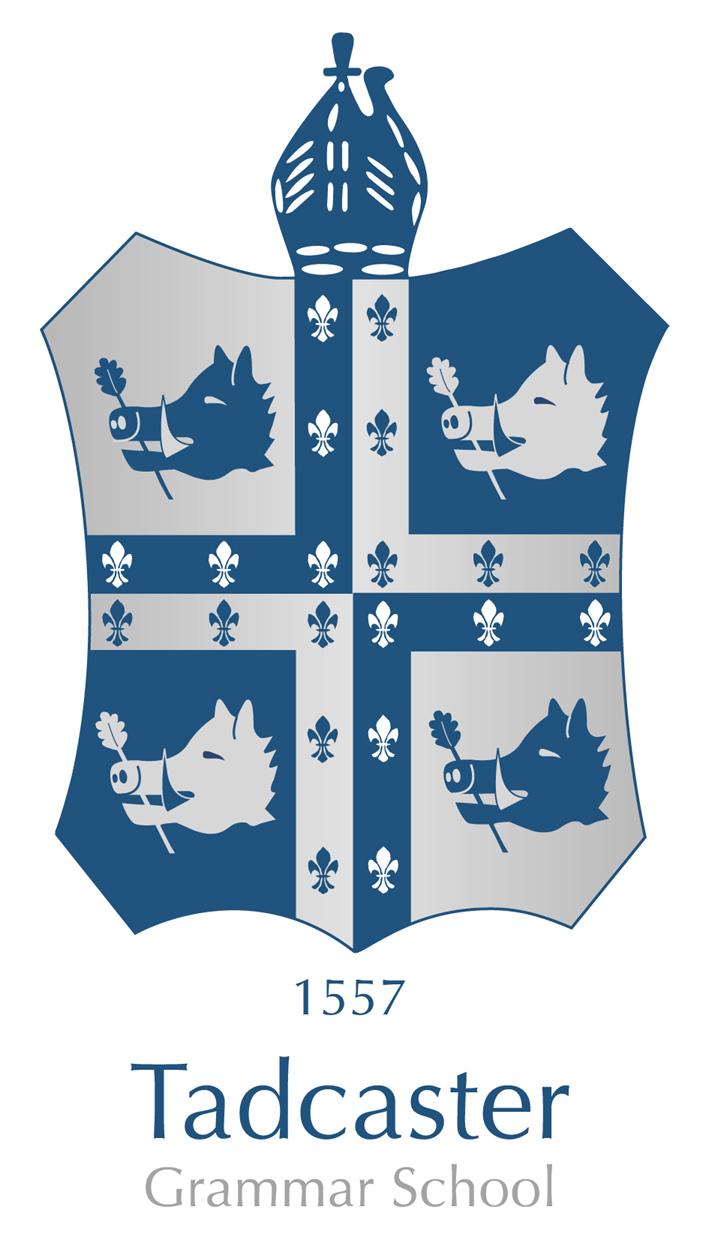 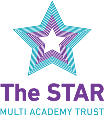 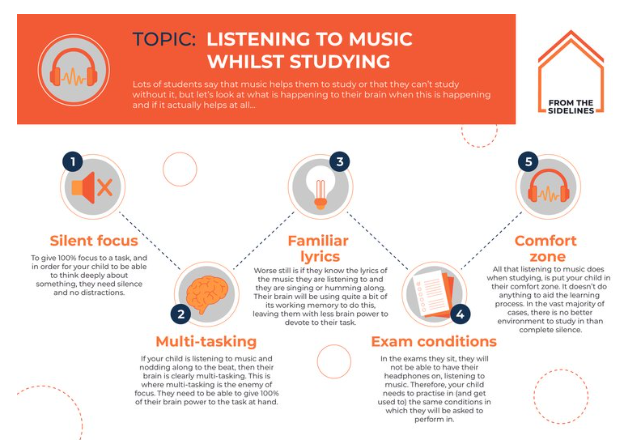 https://www.fromthesidelines.uk/
[Speaker Notes: MGI]
Danger of distractions and mobile phones
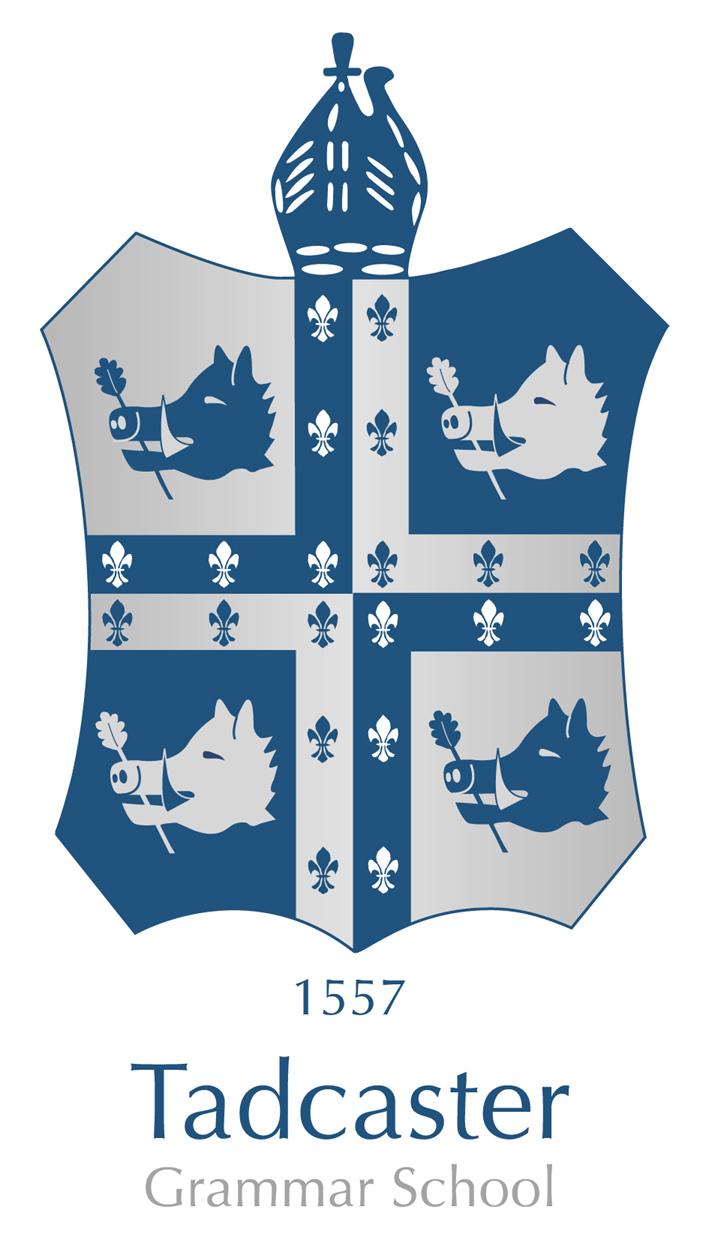 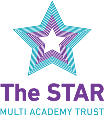 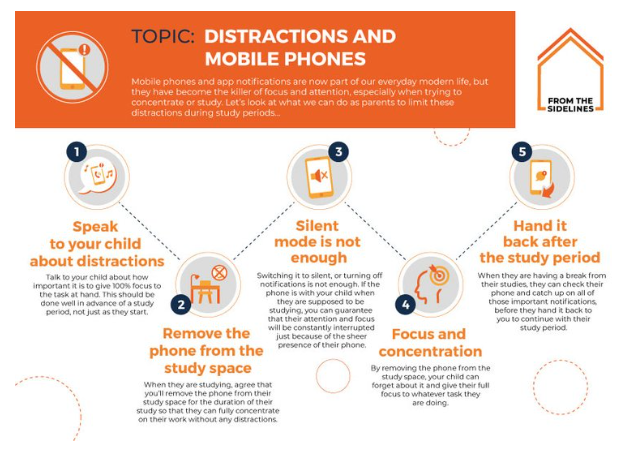 https://www.fromthesidelines.uk/
[Speaker Notes: MGI]
…. and mobile phones
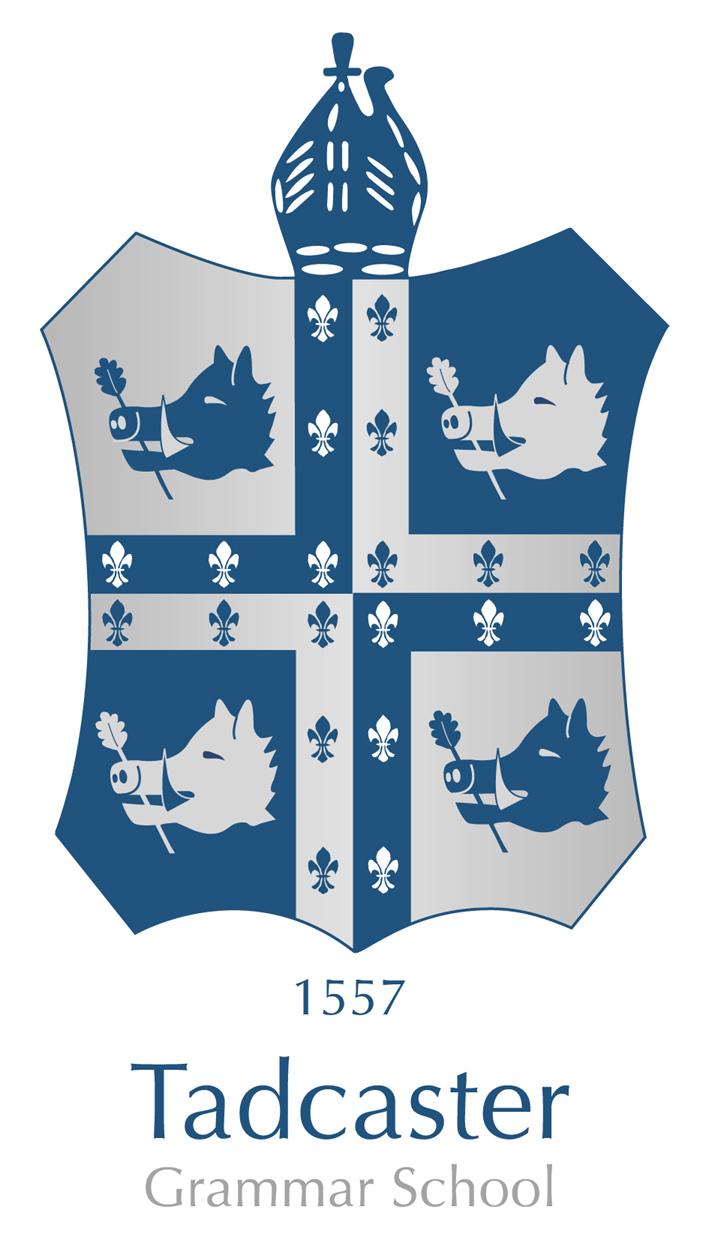 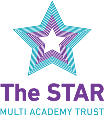 Screen time

UK teenagers:

8 hours 40 minutes per day on average.
More than 4 months per year.
If cut by 2 hours per day, that’s 700 extra hours each year.
“To reach an advanced level in a foreign language you will need…
…480 hours.”
[Speaker Notes: MGI]
How Students can help themselves in 
Year 11?
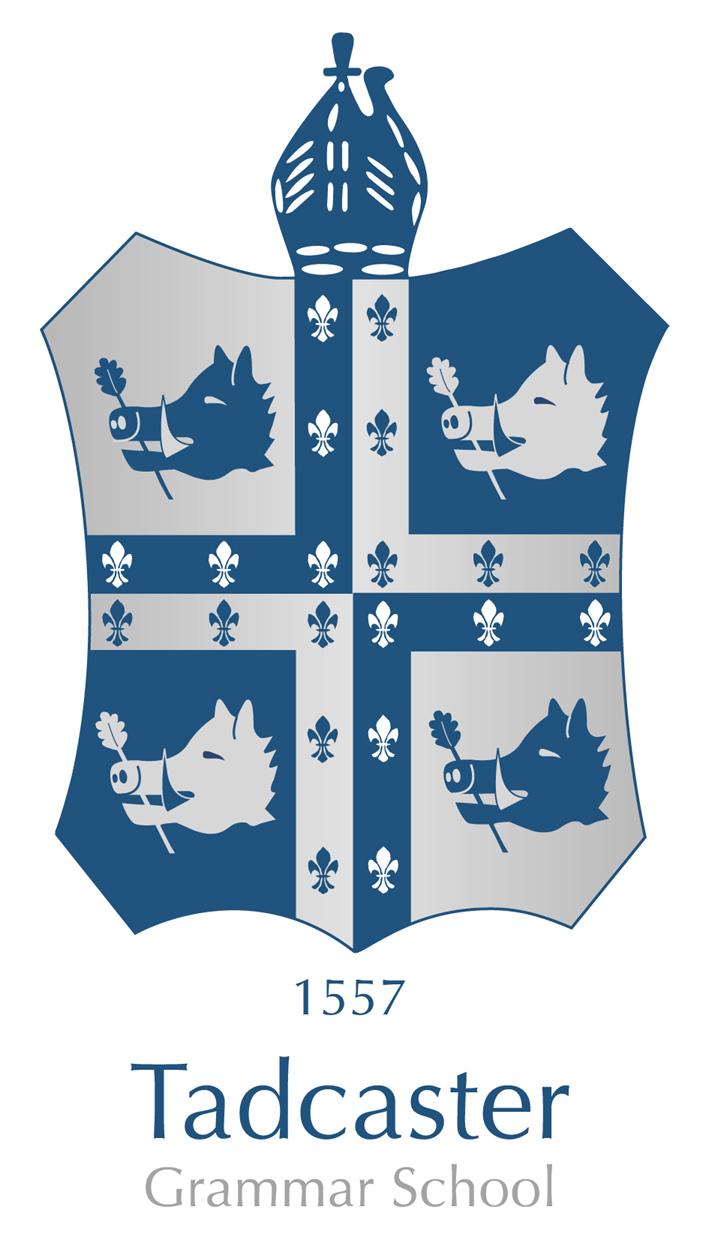 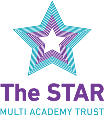 Be in school - make every lesson count
Make Year 11 count - Good learning habits build momentum, recognise your potential, learn from your mistakes, Do the day job! 
Get in a daily routine of study - little and often is key.
Make sure they have a quiet space to work, with no distractions. No TV. No phone. No XBox.
Use the teaching staff and the many resources to support revision and wellbeing.
Avoid studying for some subjects and ignoring others.
Healthy lifestyle and good nutrition are even more important than ever. 
Sleep is key to effective learning and various research studies show that good sleep patterns help learners consolidate knowledge whereas a lack of sleep results in poor coping strategies for managing stress.
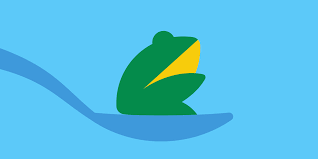 [Speaker Notes: MGI]
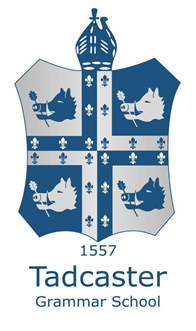 What are your child’s options after Year 11?
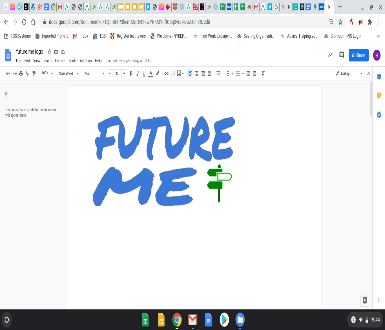 To remain in some form of education or training until their 18th birthday
● Full-time education: College or Sixth Form
● Apprenticeship 
● Combination of learning and earning which must include a minimum of 20 hours working or volunteering, while in part-time education or training.
Doing nothing -  a gap year is not an option.
If your child fails to secure an approved Post 16 destination they will be classified as a ‘NEET’. 
(NEET stands for 'Not in Education, Employment or Training’). This can impact your access to child benefit for them. 
When your child leaves approved education or training, payments will stop at the end of February, 31 May, 31 August or 30 November (whichever comes first).
Tadcaster Grammar School                                                                                                                                            Be Your Best Self
[Speaker Notes: HLA]
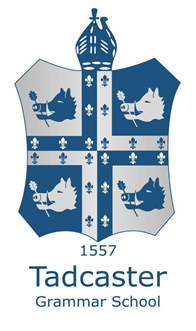 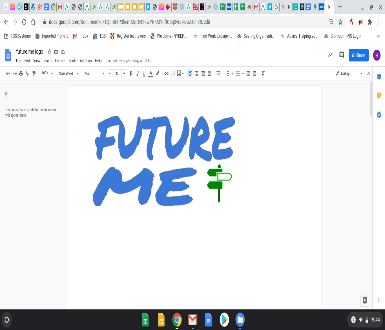 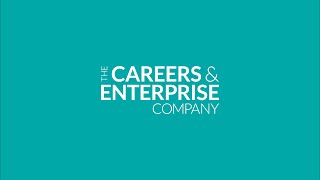 Tadcaster Grammar School                                                                                                                                            Be Your Best Self
[Speaker Notes: HLA]
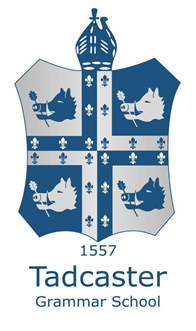 Study subjects that they enjoy and excel at.
Be realistic about course choice.
Explore academic, technical and vocational pathways.
Make decisions based on information and not influence.
Forward plan beyond the next stage.
What we ask of students
What we ask of you to support your child ...
be curious, be inquisitive, be open-minded
Is there an apprenticeship route?

Will your child be workplace ready after finishing Year 11?
What’s your child's predicted grades? 

Are they being realistic with their course choices?
To be knowledgeable about Post 16 qualifications and the opportunities they can lead to.  

Encourage your child to have a Plan B option.
What subjects does your child excel in and enjoy at school? 

Are there new subjects or courses they can study?
What's your child's learning style?

Do they want to continue in full time education?
You will be an influence on your child's choices.
It's important to aid the decision making process and not dictate it!
Tadcaster Grammar School                                                                                                                                            Be Your Best Self
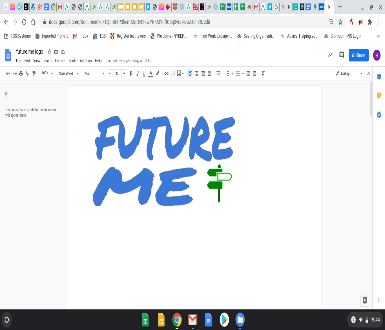 [Speaker Notes: HLA]
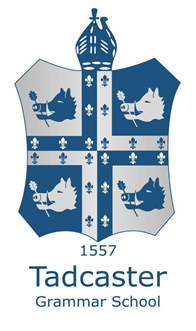 We support every student
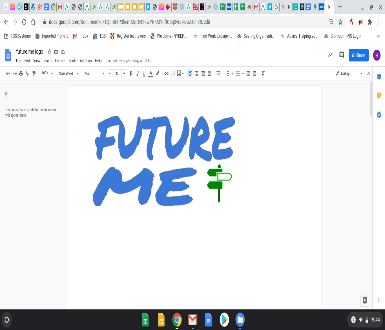 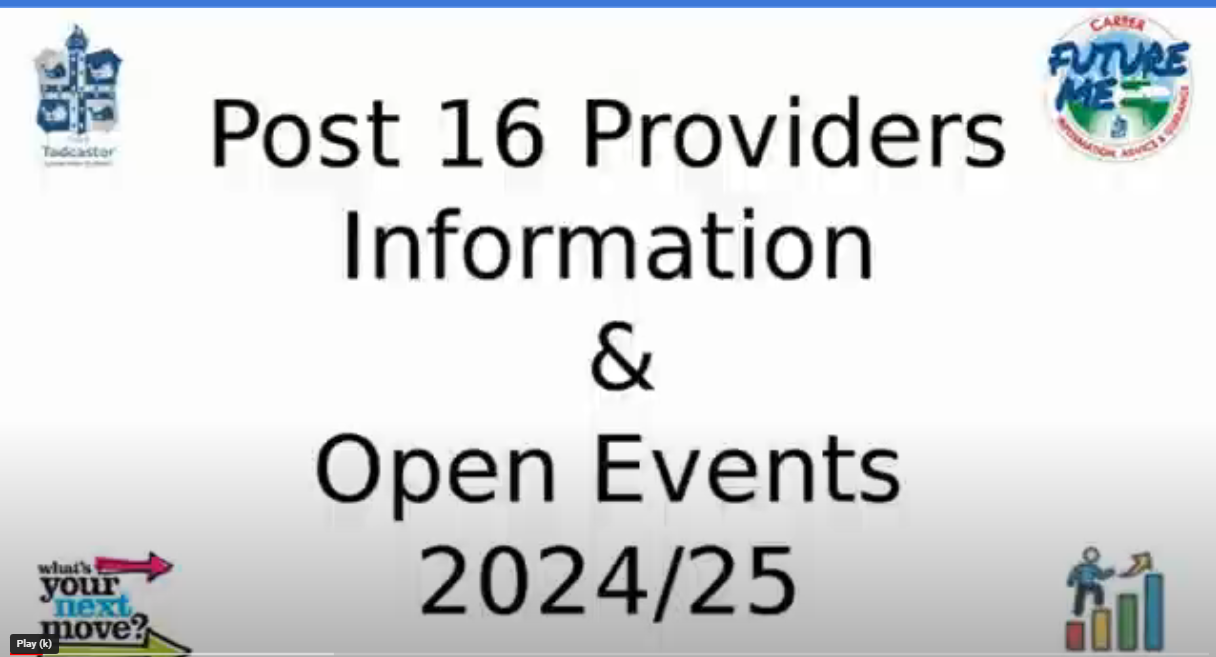 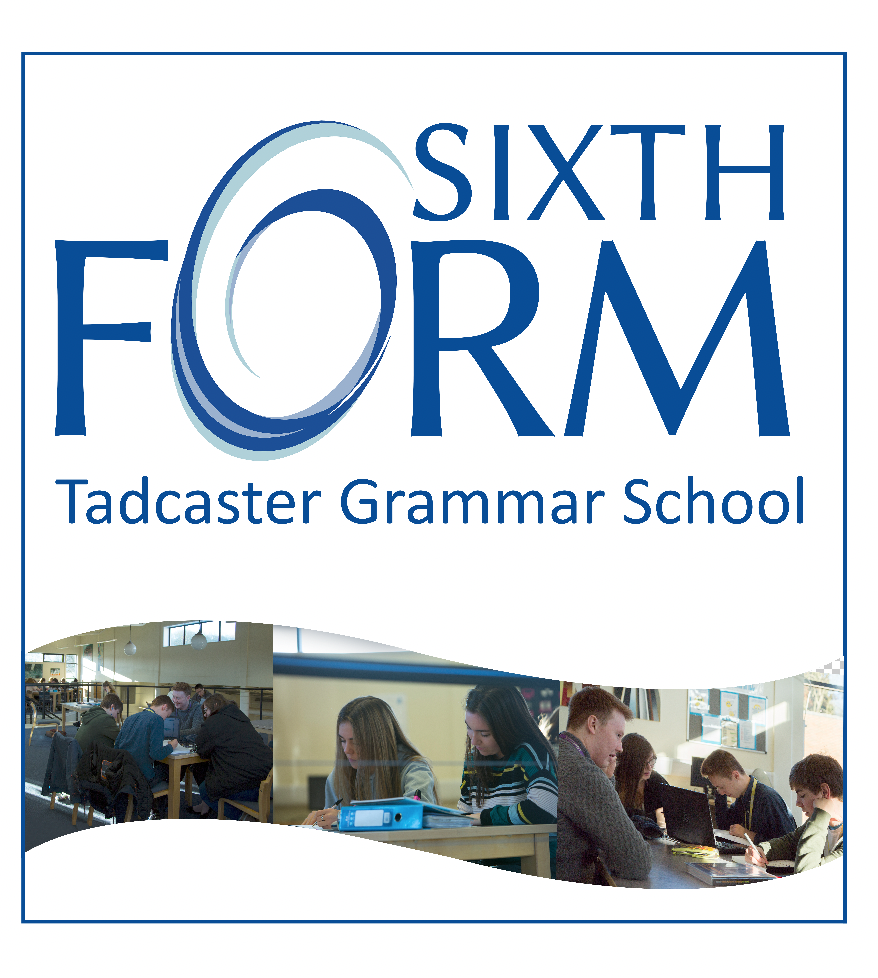 Application support
Apprenticeship guidance  - Future Me Apprentice 
Post 16 Destination one to one discussion*
Dedicated Tutor time for supporting Post 16 
and introduction to Post 18 Pathways
Employer Talks
Interview preparation
Mentoring Support 
Post 16 Guidance Drop-in every half term during Period 1

All the above support continues for those students who join our Sixth Form 
*Sixth Form - Post 18 and career planning discussion
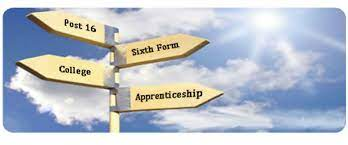 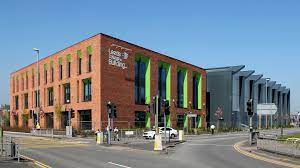 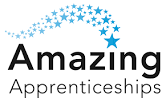 Tadcaster Grammar School                                                                                                                                            Be Your Best Self
[Speaker Notes: HLA]
New for 2024/25
Parent/Carer Presentation from The Ask Programme.
Future Me - Apprentice
Half termly period 1 drop-in sessions for students seeking an apprenticeship.
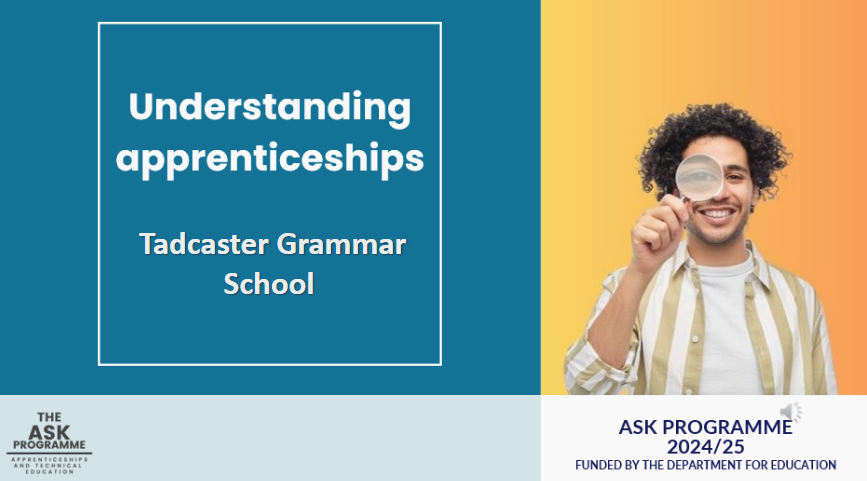 Apprenticeships are a viable and rewarding option for post-16 students, offering a blend of education and practical work experience. To research and apply a student does need to set aside time to do this.
Vacancies may not always align with the number of people seeking placements. For example, there may be more applicants than available roles in certain trades.
Tadcaster Grammar School                                                                                                                                            Be Your Best Self
KEY DATES
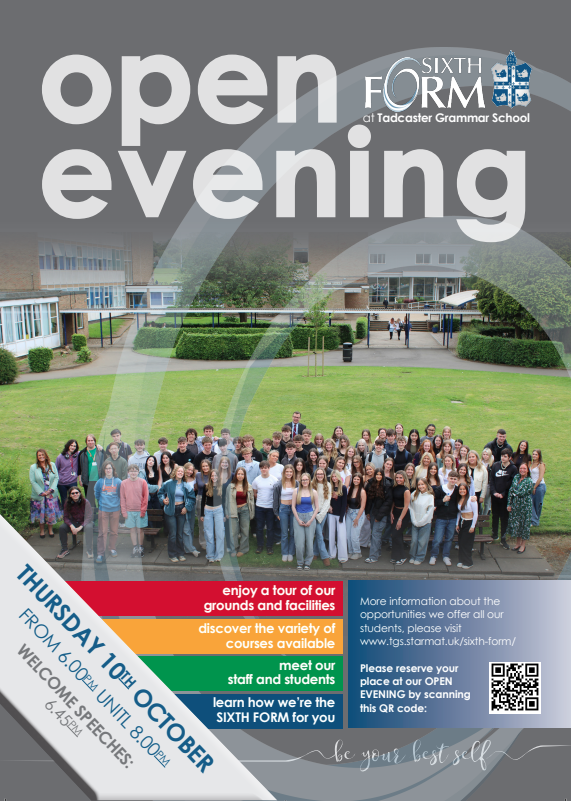 September 2024 - June  2025											Attend open events/career fairs and submit applications*
September 2024 - August 2025								 Apprenticeship Apprenticeship recruitment 
January - August 2025												 Attend interviews and receive conditional offers
May - June 2025													GCSE exam period 
August 2025														Receive GCSE results and confirm Post 16 Destination 
No later than September 2025: Start Post 16 destination
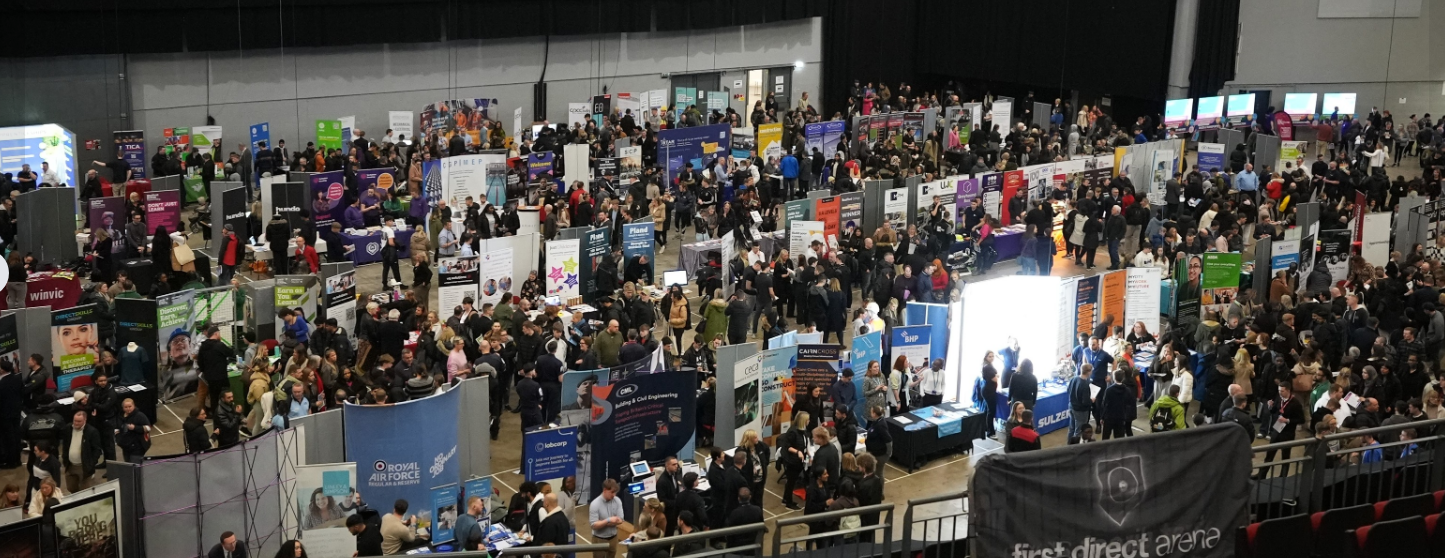 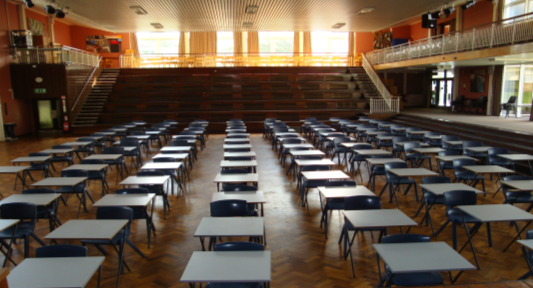 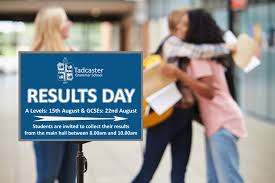 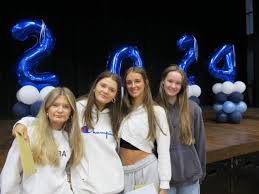 *please check individual Post 16 provider’s website for details of their application deadline. Deadlines for applications vary between providers. 
Early submission of applications is recommended prior to the published deadline.
Tadcaster Grammar School                                                                                                                                            Be Your Best Self
Support for parents/carers 
Links to websites and publications to support parents and carers to help guide their child with career planning and school leaver options. Click on the links to access information:
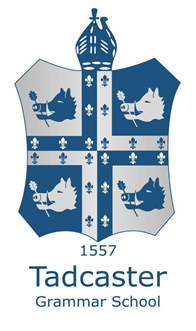 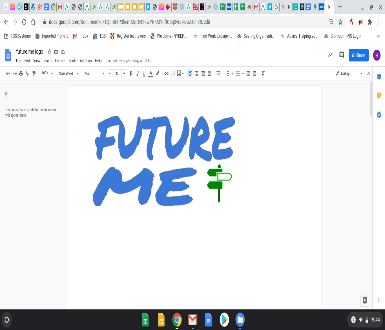 An overview of Post 16 qualifications 
Sixth Form at Tadcaster Grammar School
City of York Post-16 guide 2023/24/ (2024/25 pending)
Post 16 education in the Leeds Area
Further Education Open Event Information (8 October 2024 4pm-7pm - Leeds)
Guide to University
Guide to Apprenticeships
Guide to Engineering Careers Leaflet
UCAS Information for Parents and Careers
Parents Guide to T Levels
Post 16 Provider's Information and 2024/25 Open Event Dates
Tadcaster Grammar School                                                                                                                                            Be Your Best Self
[Speaker Notes: HLA]
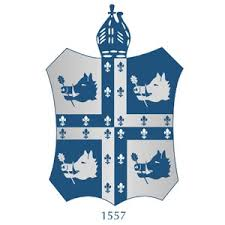 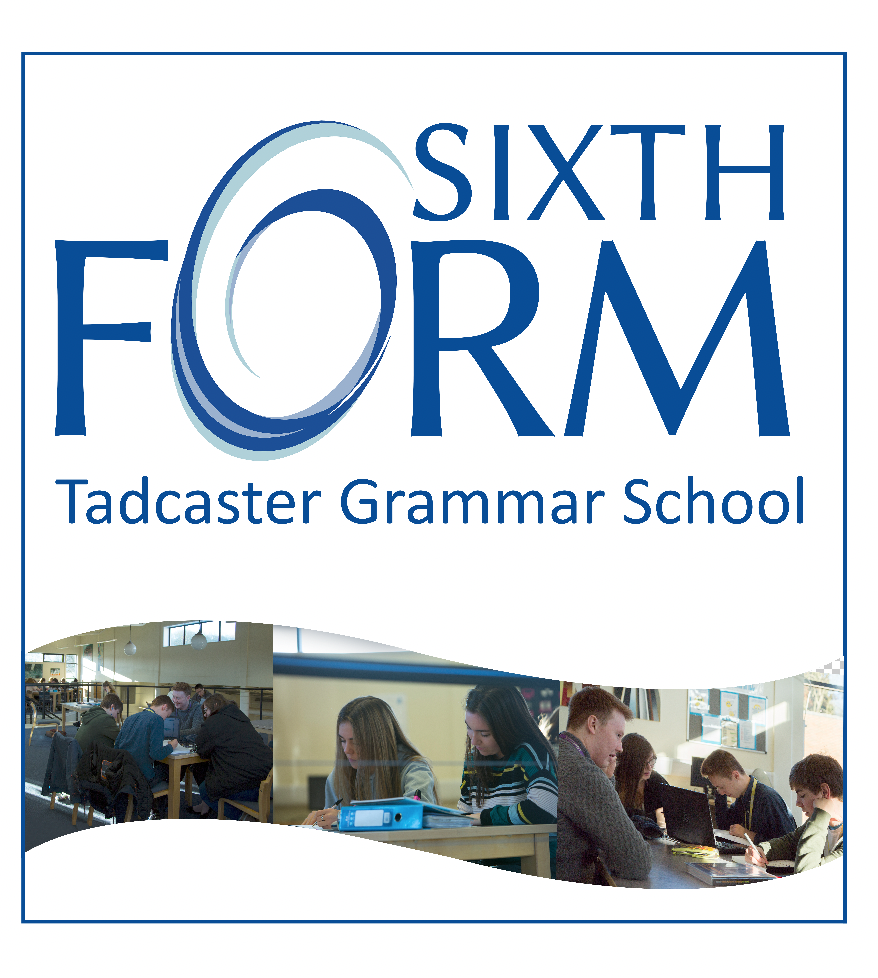 Tadcaster Grammar School Sixth Form
We are incredibly proud of our excellent Sixth Form provision, offering over 30 A Level and BTEC subjects to students. Prospectus.
Not only do we provide our teaching delivered by subject specialist staff. We also offer a variety of opportunities for students to develop their leadership and employment skills through our extra curricular programme.
Alongside this, we have a superb pastoral care and personal development provision looking after the wellbeing and supporting the futures of all our students.
The success of our Sixth Form is evident by the destinations of our Year 13 students with 100% of 2024 leavers having secured a pathway of  University, Apprenticeships, Employment or a Gap Year.
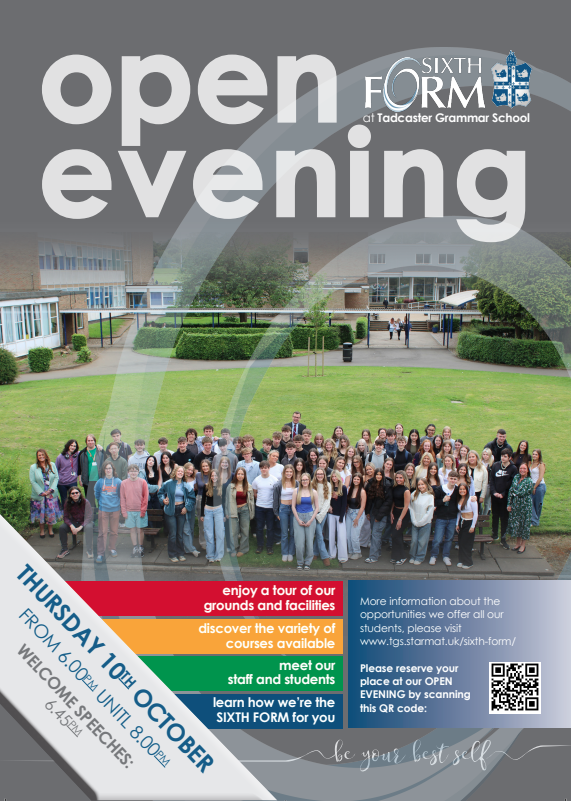 Sixth Form Open Evening Thursday 10th October 2024
[Speaker Notes: MGI]
Po   Post 16 College Information events 2024/25
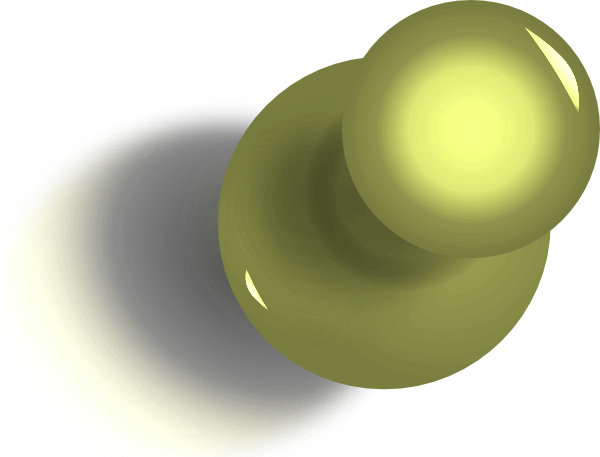 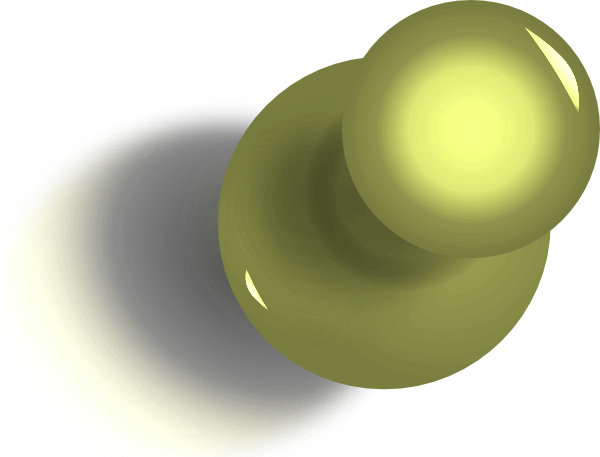 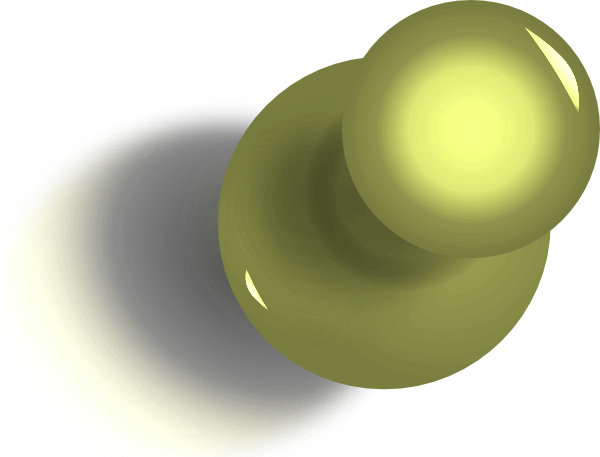 19 October 2024 
30 November 2024
25 January 2025 

Click here to find out more...
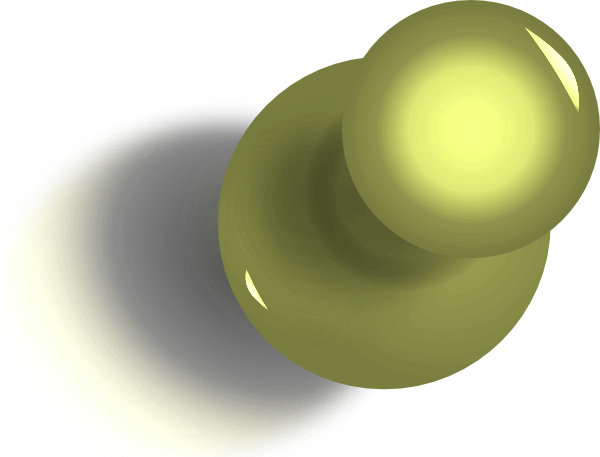 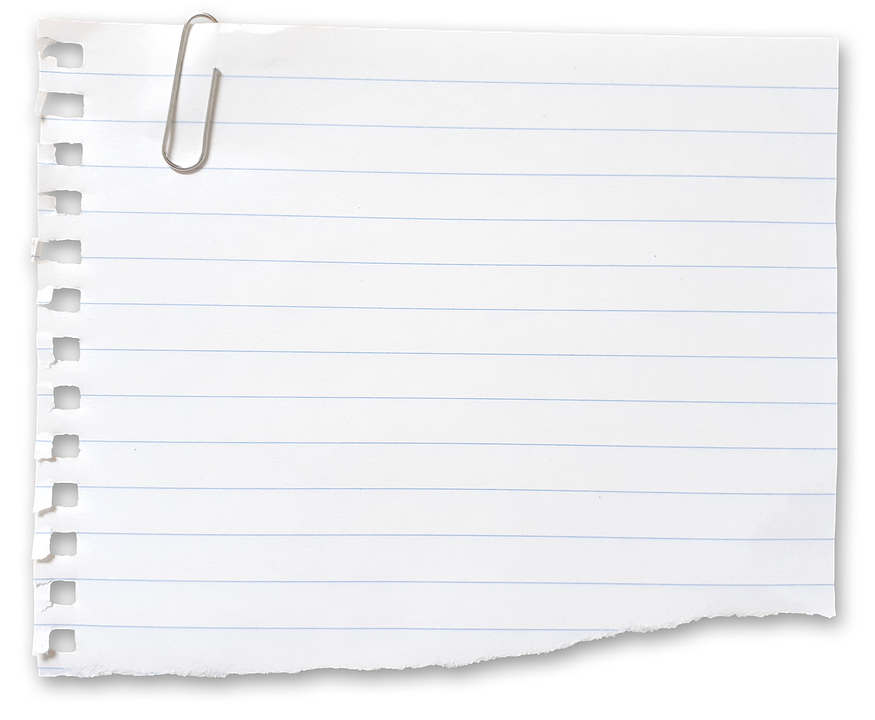 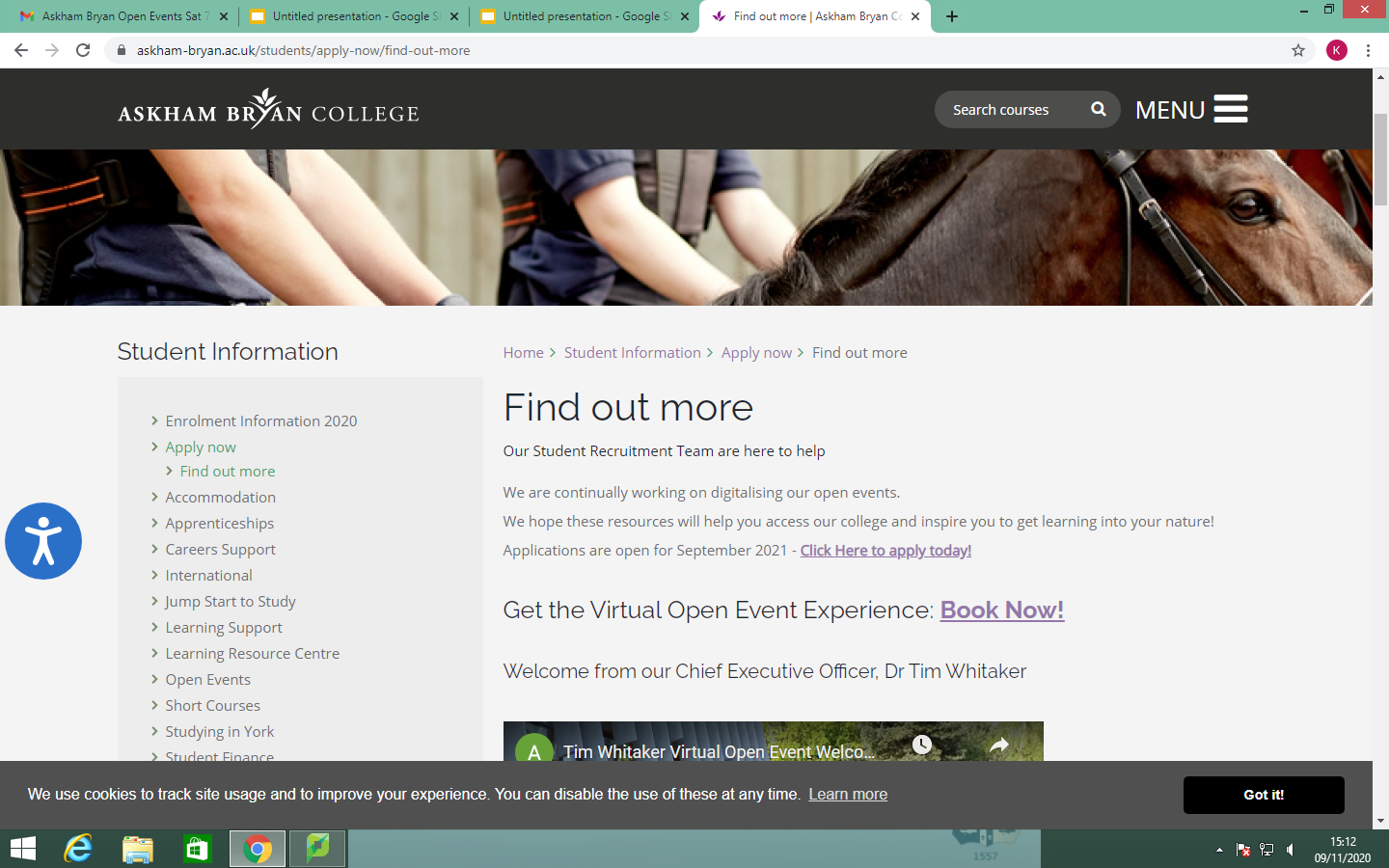 Selected dates from 
 23 October 2024
Click here to find out more...
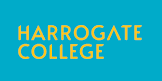 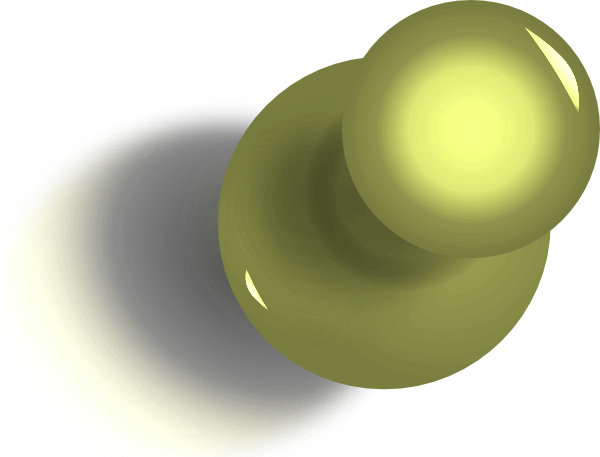 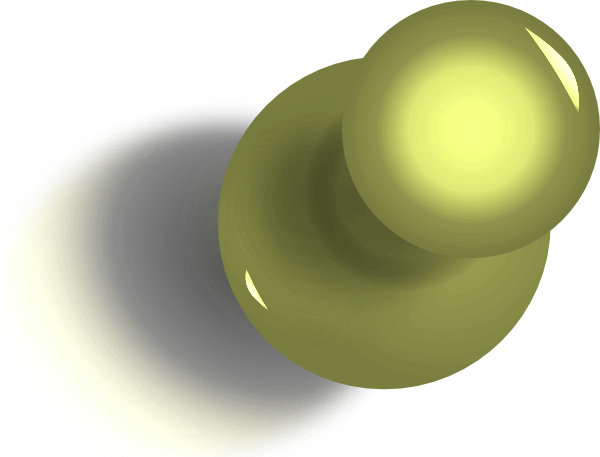 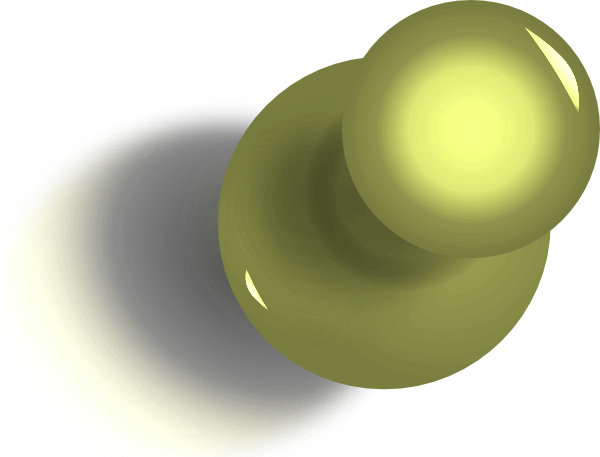 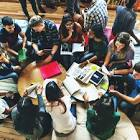 As a Year 11 school leaver you must remain in some form of education or training until your 18th birthday. 
Your options are:
● stay in full-time education; Post 16 study at college  or sixth form.
● start an apprenticeship or traineeship 
● spend 20 hours or more a week working or volunteering, while in part-time education or training.
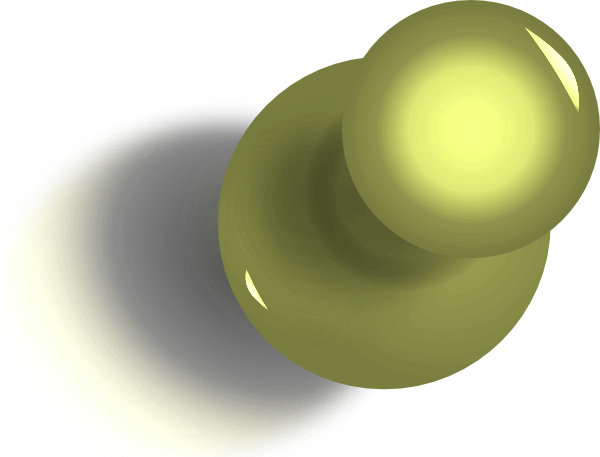 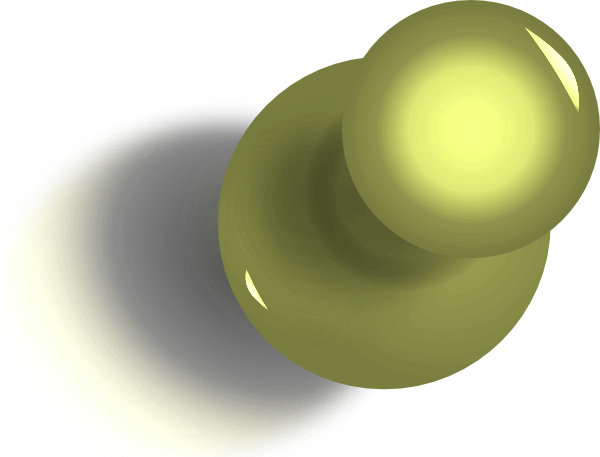 Selected Dates from 
8 October 2024 to 19 June 2025
Click here to find out more.
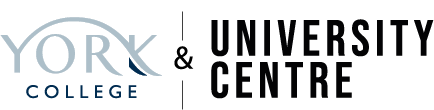 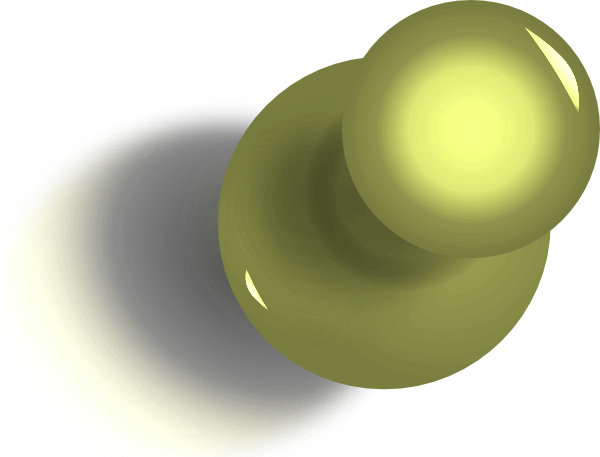 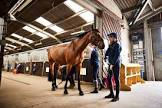 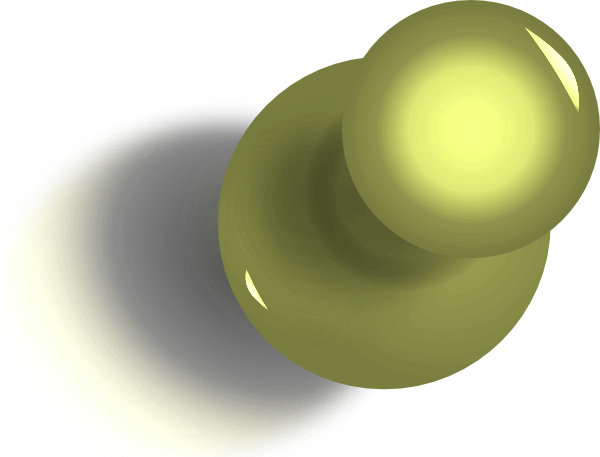 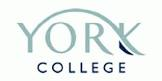 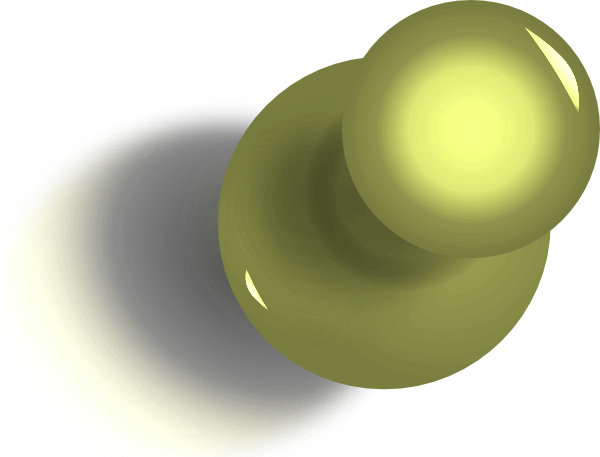 Selected dates from 
12 October 2024
to 14 June 2025 
Click here to find out more...
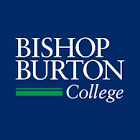 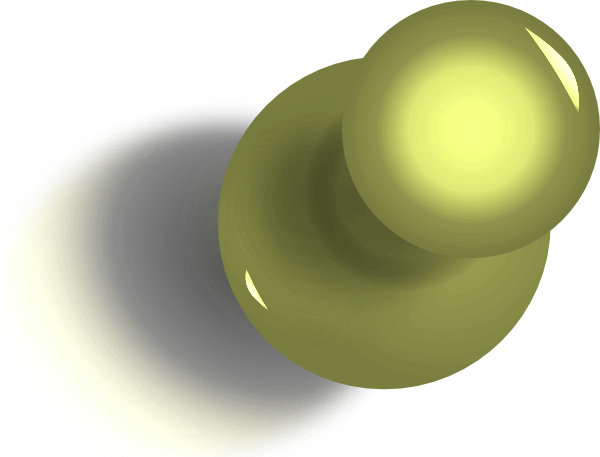 Selected Dates from 
16 October 2024
Click here to find out more
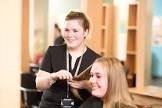 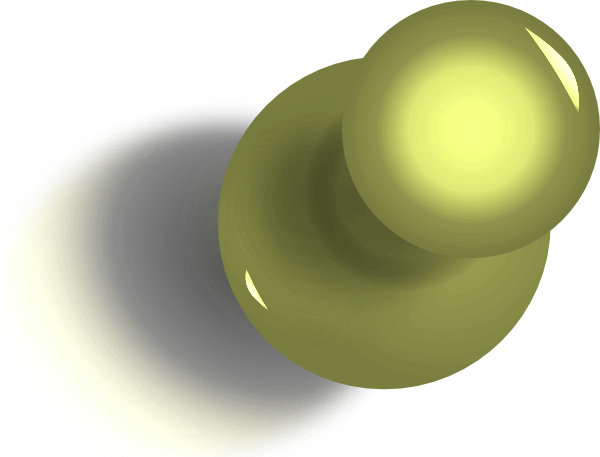 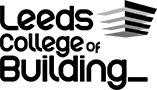 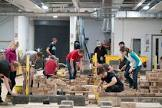 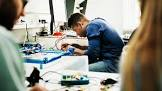 16 October 2024 
to the 
12 February 2025  

Click here to find out more..
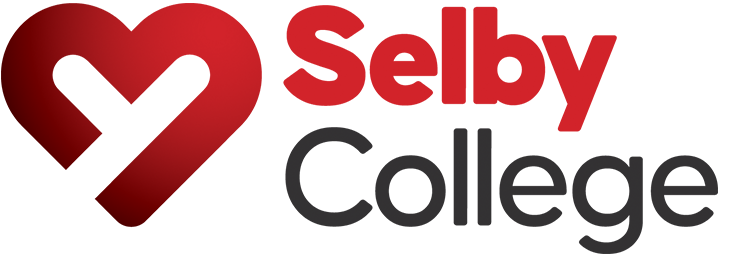 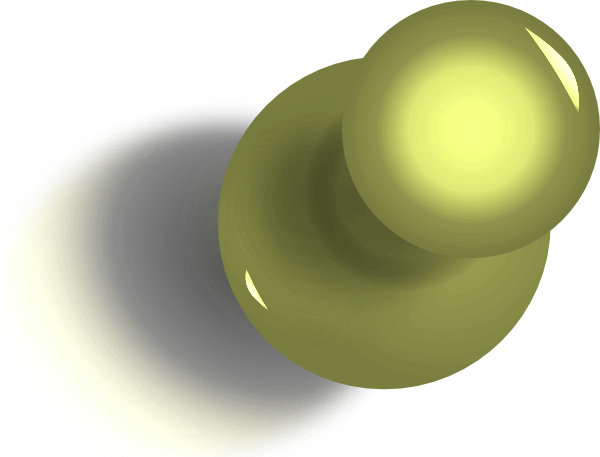 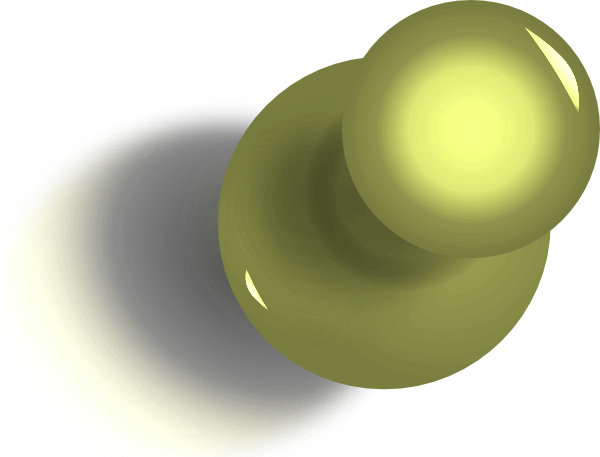 17 October 2024 - 12 February 2025
Click here to find out more...
From 16 October 2024 to  
26 April 2025 various 
open day events  
across all sites
Check website for further details.
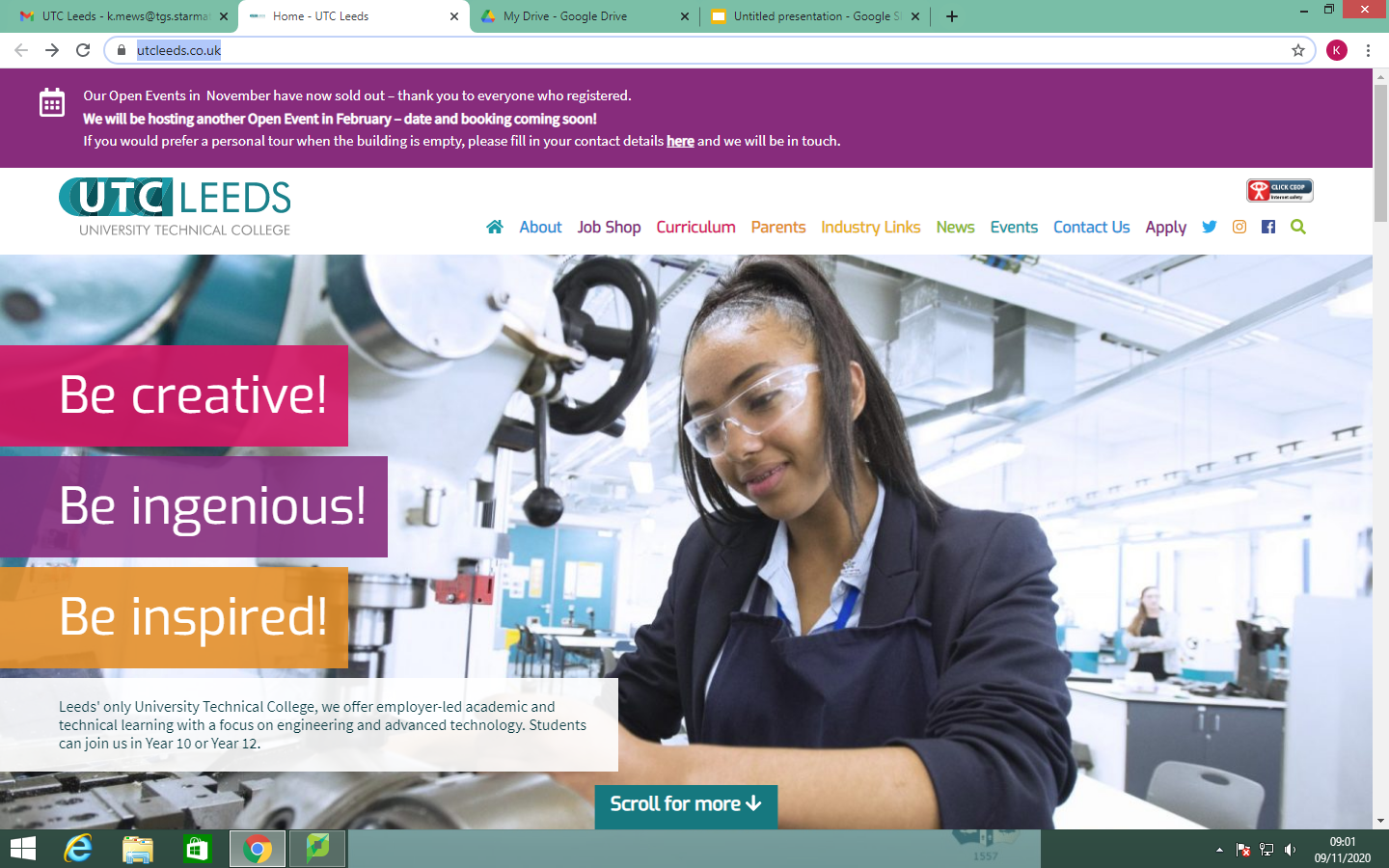 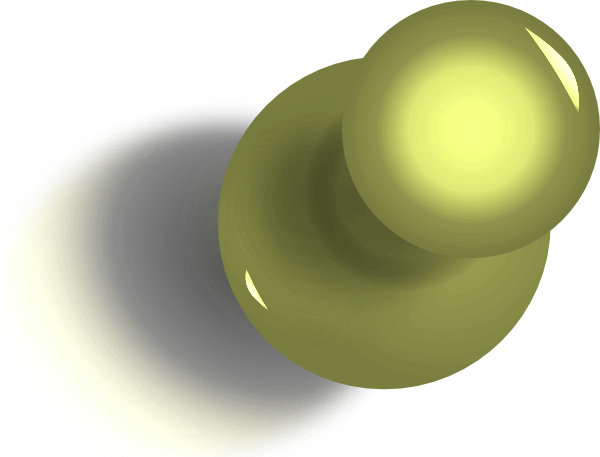 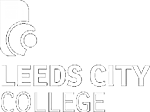 [Speaker Notes: HLA]
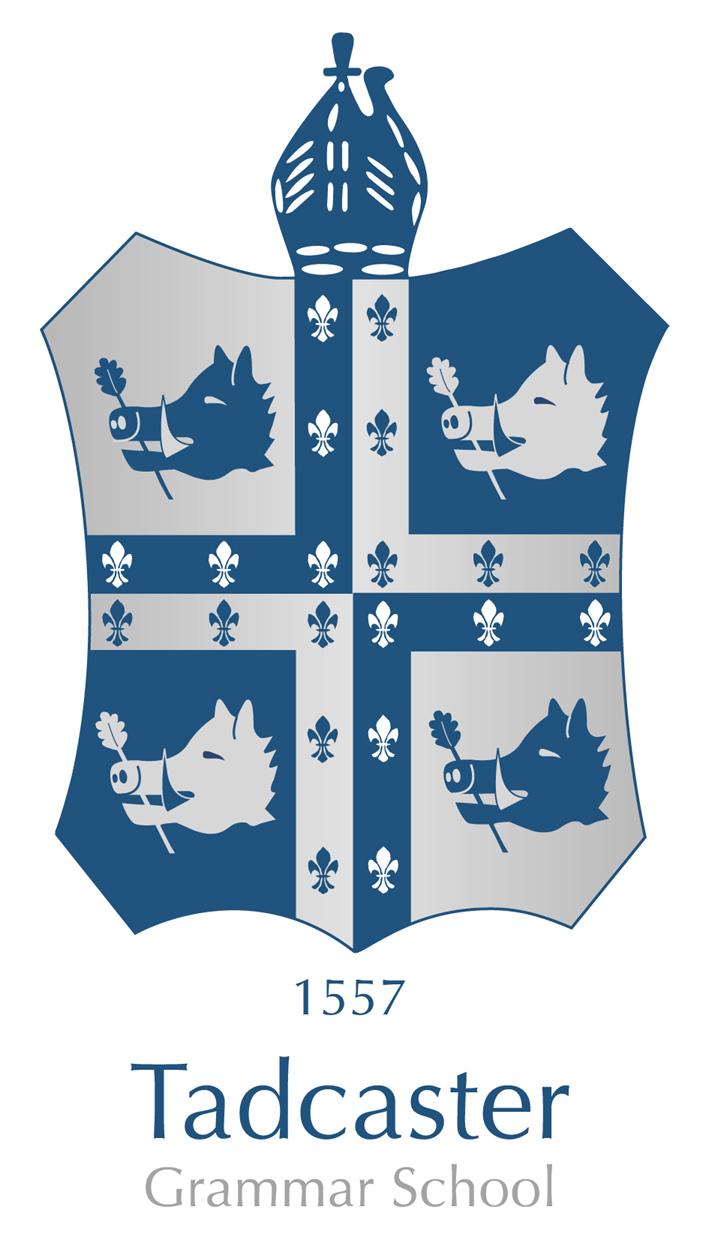 Please feel free to ask us questions in the Hall and speak with with your young person’s Form Tutor- They really are your son/daughter’s expert in school
You can also leave any further questions or feedback on the postcards 
Many thanks for attending and your continued support
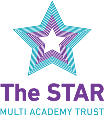 [Speaker Notes: CKE]
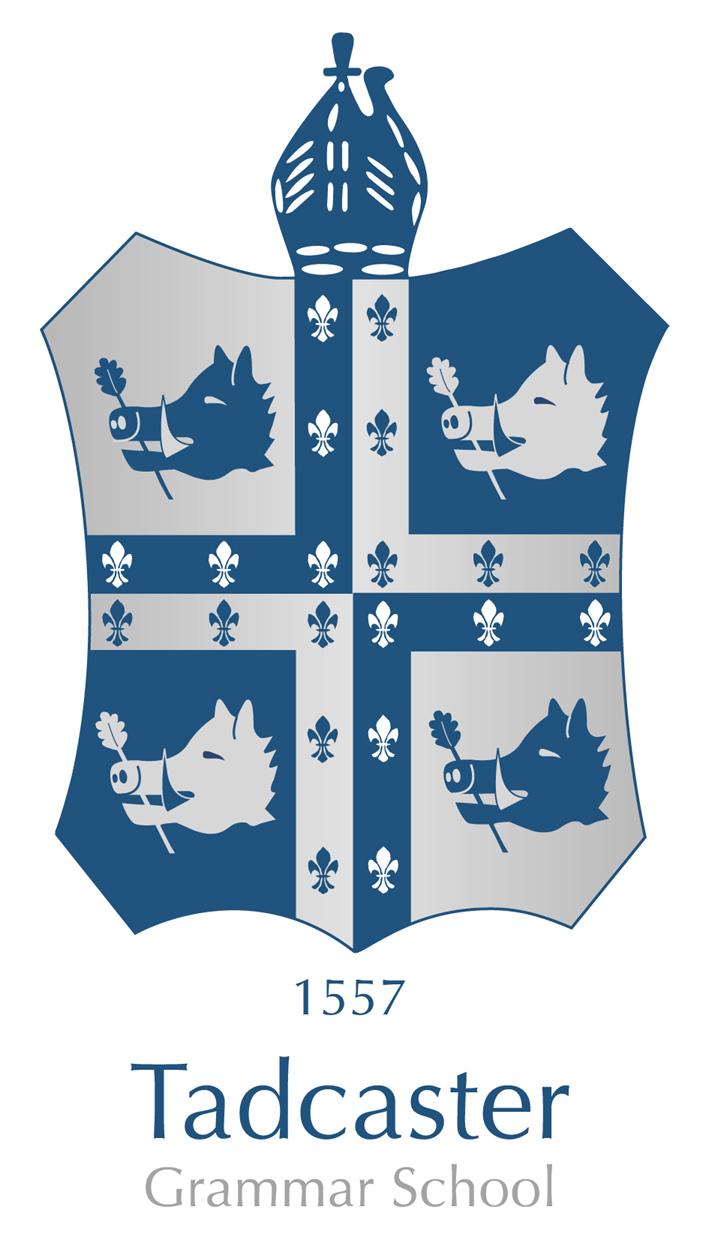 Year 11 Parents Information Evening
Feedback Postcard: Please let us know if you have any feedback or if you would like us to get back to you. Please provide a brief comment and contact details if needed and we will be in touch. Many thanks for your continued support.
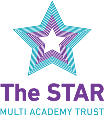 [Speaker Notes: To print - revision planners and year 11 mock timetable]